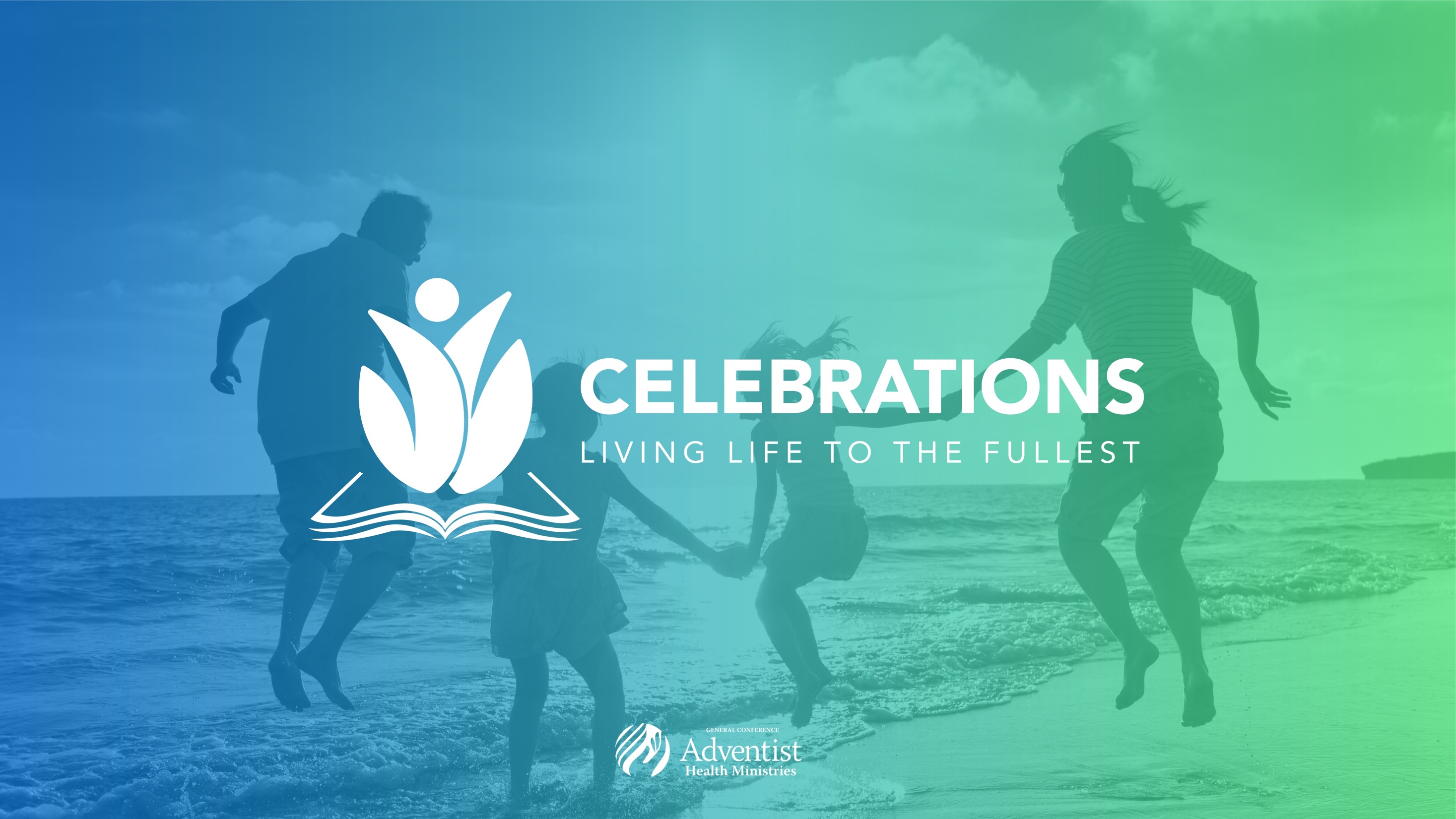 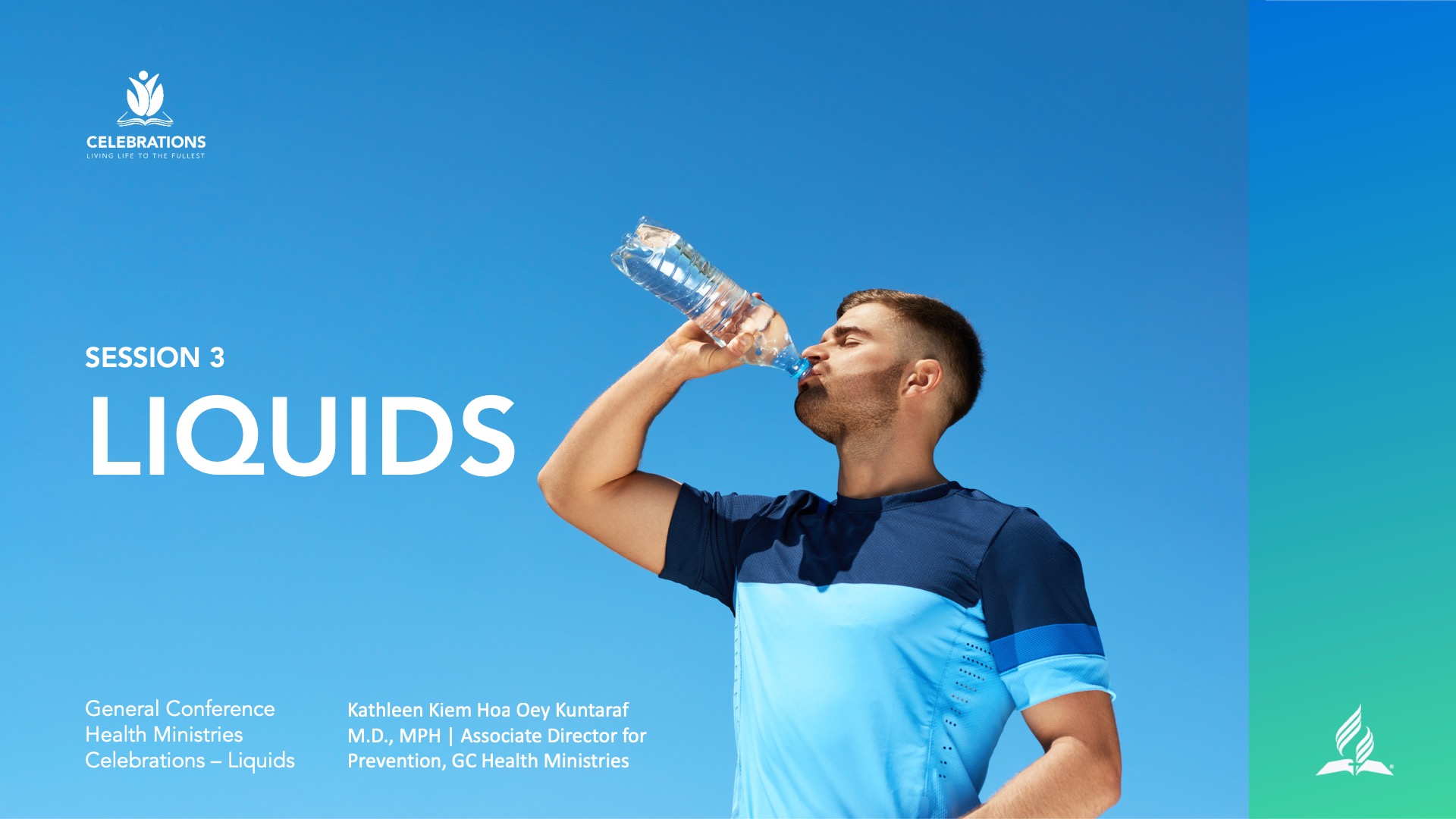 [Speaker Notes: Welcome to the third CELEBRATIONS presentation. 

During our time together we will learn about another healthful living principle in the CELEBRATIONS acronym, which starts with the letter L. This letter stands for liquids.]
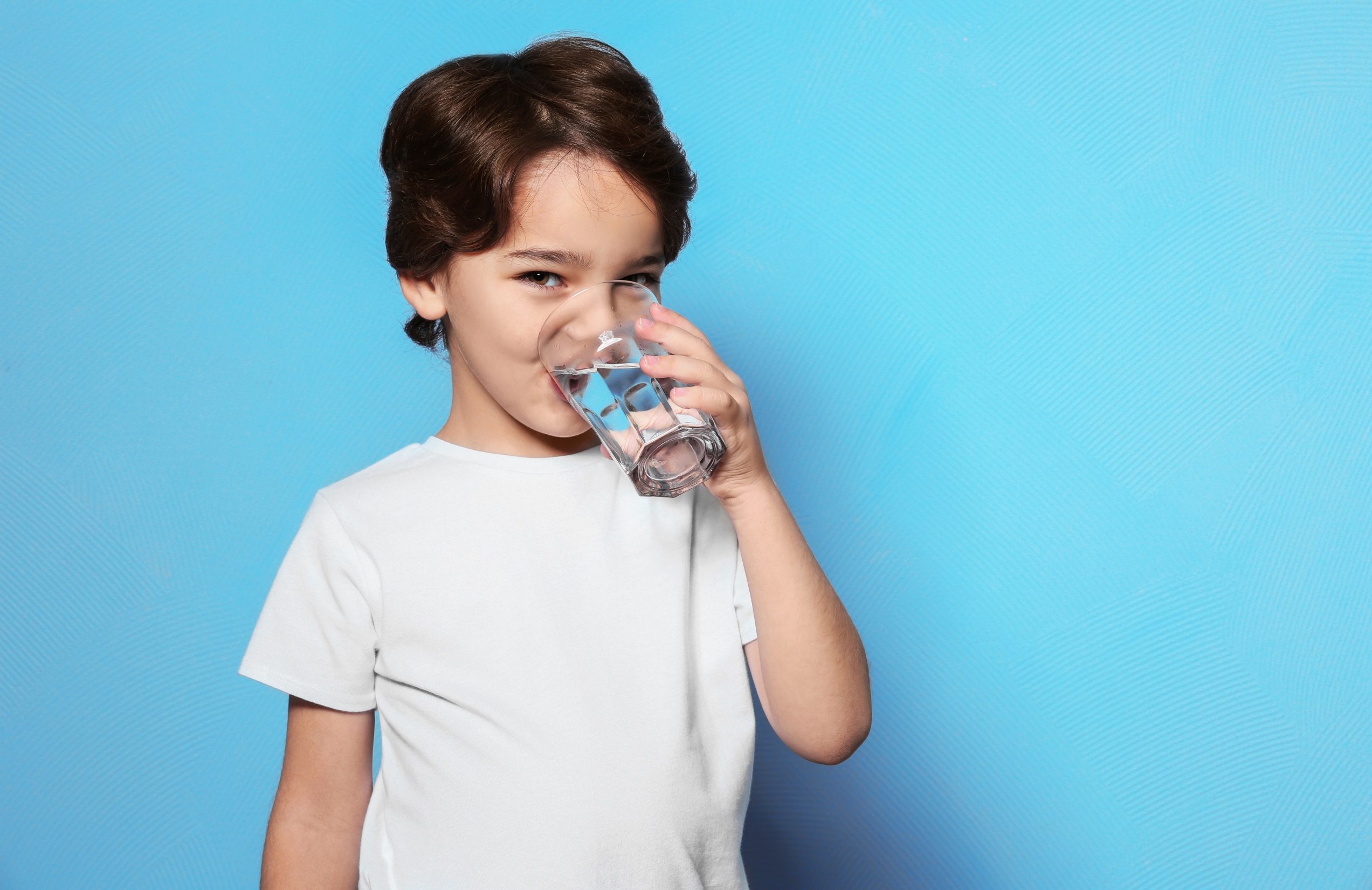 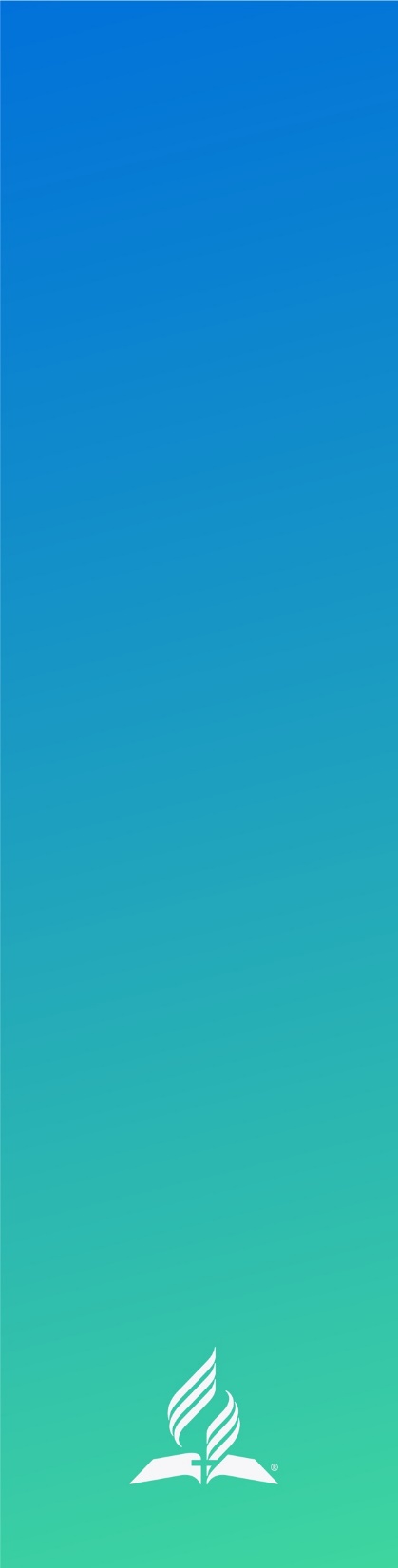 CELEBRATING LIQUIDS
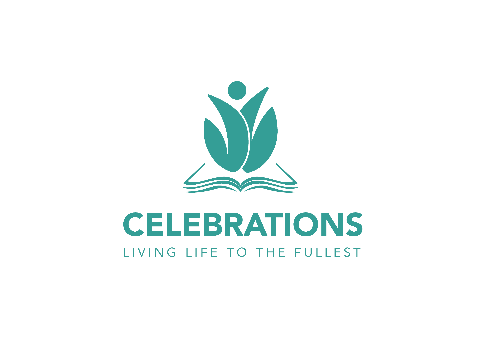 [Speaker Notes: Li Ming was a retired woman who enjoyed working in her garden. Even the unusual heat wave that hit her region one summer didn’t deter her from tending her flowers and other plants. The temperature rose above 100 degrees Fahrenheit, and the humidity teetered at 90 percent. On the third day of these record-breaking temperatures, Li Ming called her daughter, Kim, but Li Ming sounded confused on the phone. Kim became alarmed and rushed to Li Ming’s house, where she found her mother lying on the kitchen floor unconscious. Apparently, Li Ming’s large fan wasn’t enough to fight the effects of the heat and humidity, and she suffered heat stroke—which can be life threatening.1

1 U.S. Department of Health and Human Services, National Institute on Aging, “Hyperthermia”;http://www.nia.nih.gov/health/topics/hyperthermia. Accessed online April 4, 2012.]
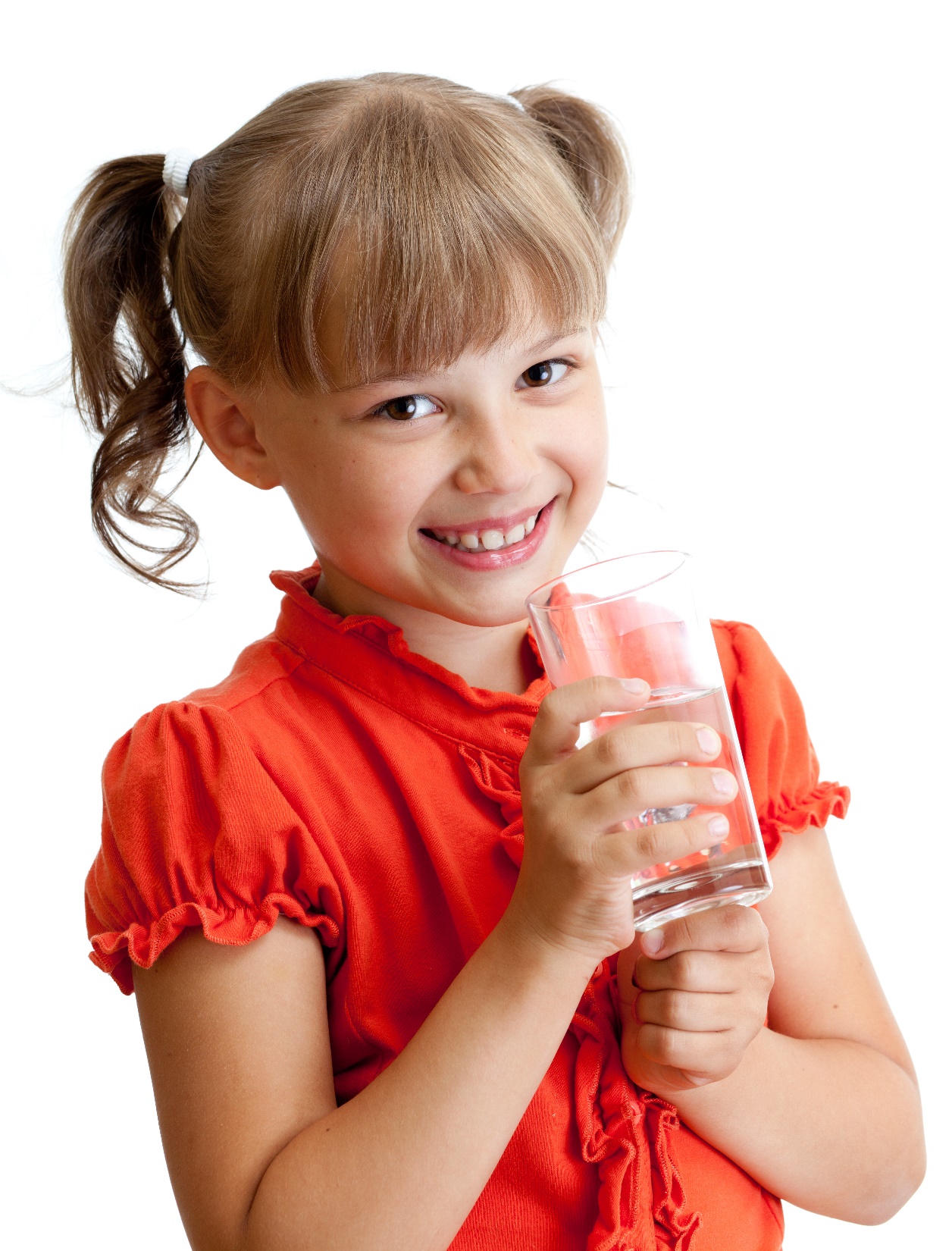 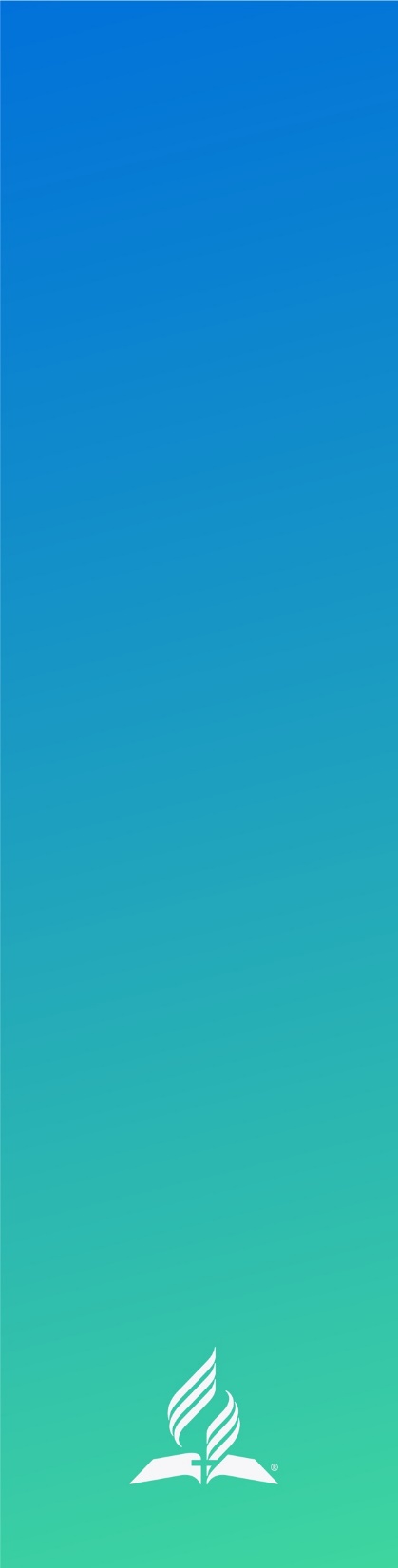 Next to air, water is the most vital element for survival
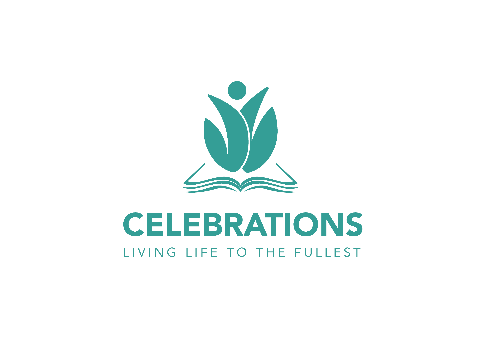 [Speaker Notes: One can lower the risk of heat-related illness, such as heat stroke, by drinking plenty of liquids, particularly water and fruit and vegetable juices. Next to air, water is the most vital element needed for survival.]
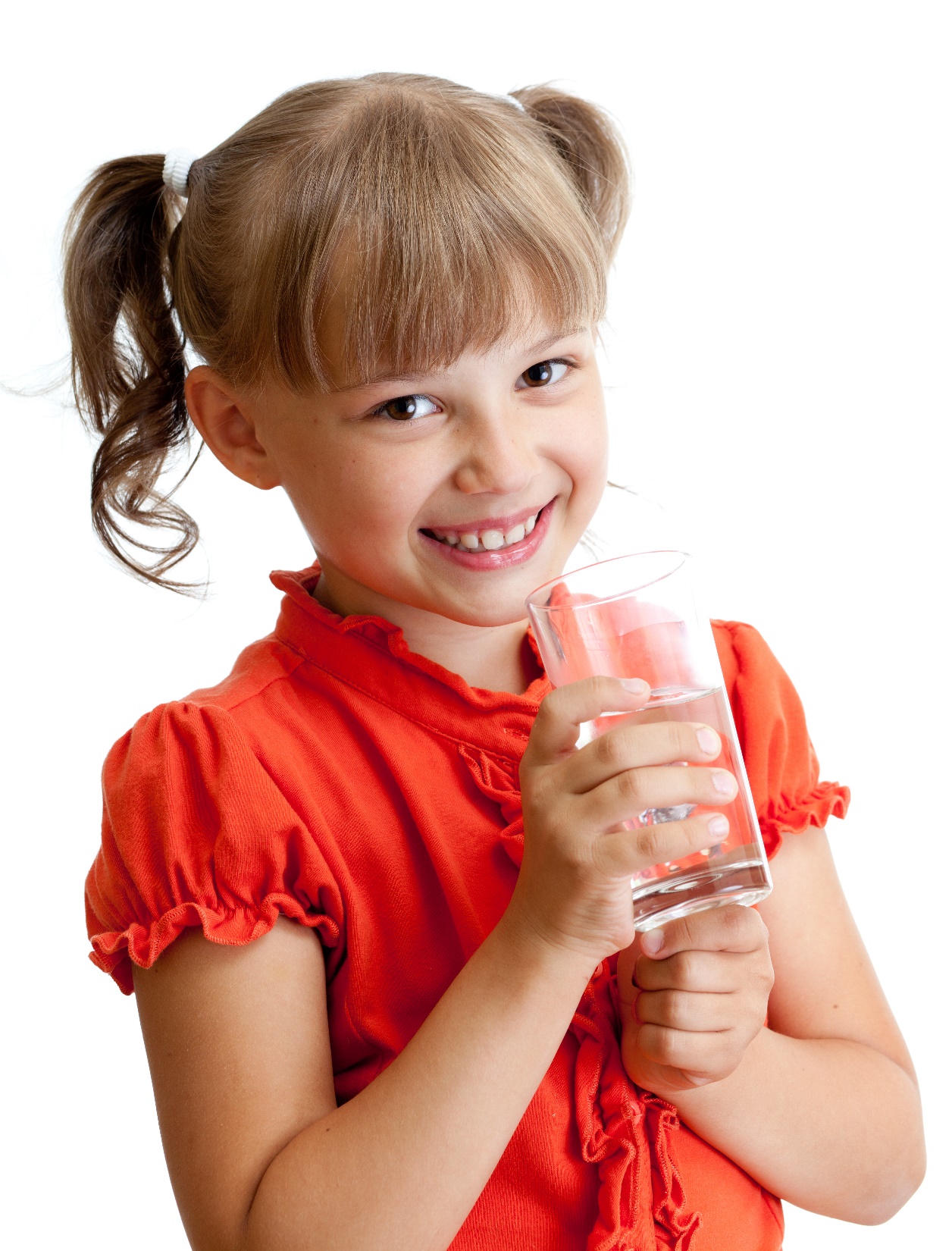 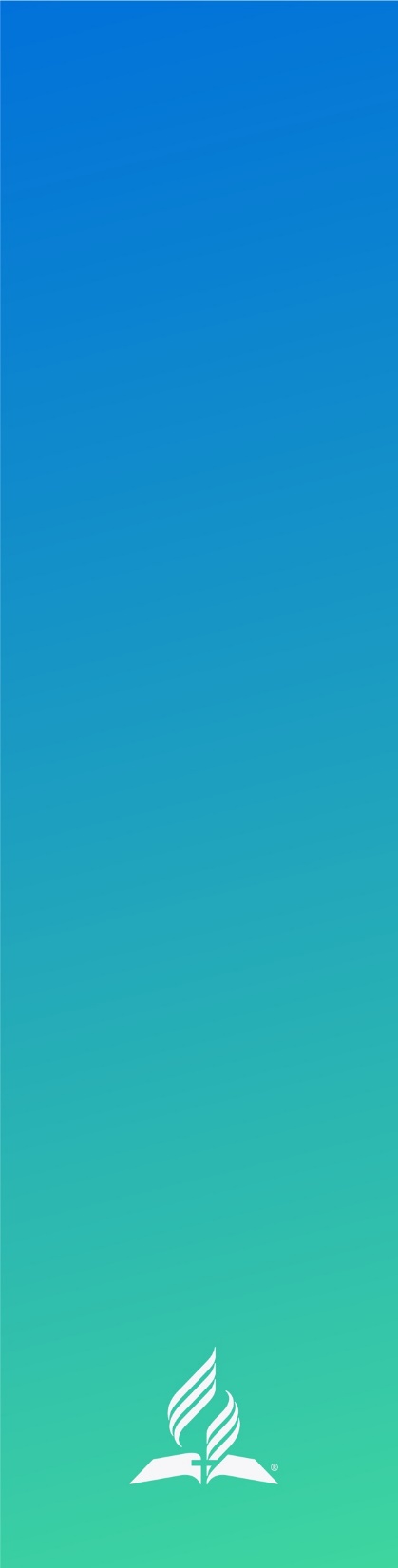 Man is about 70% water

70% adult
75% infant
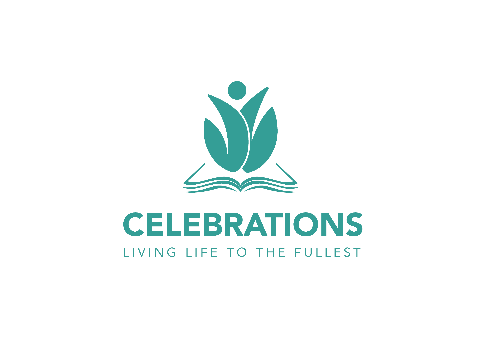 [Speaker Notes: By weight, a newborn infant is approximately 75 percent water, and an adult about 70 percent. A man weighing 198 pounds has about 138 pounds of water in his body.]
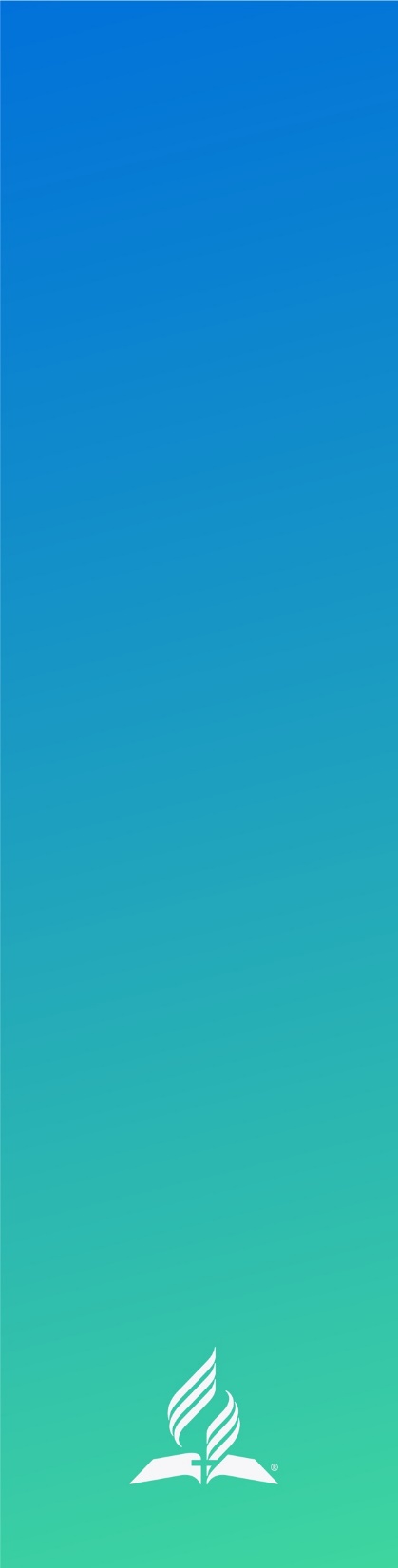 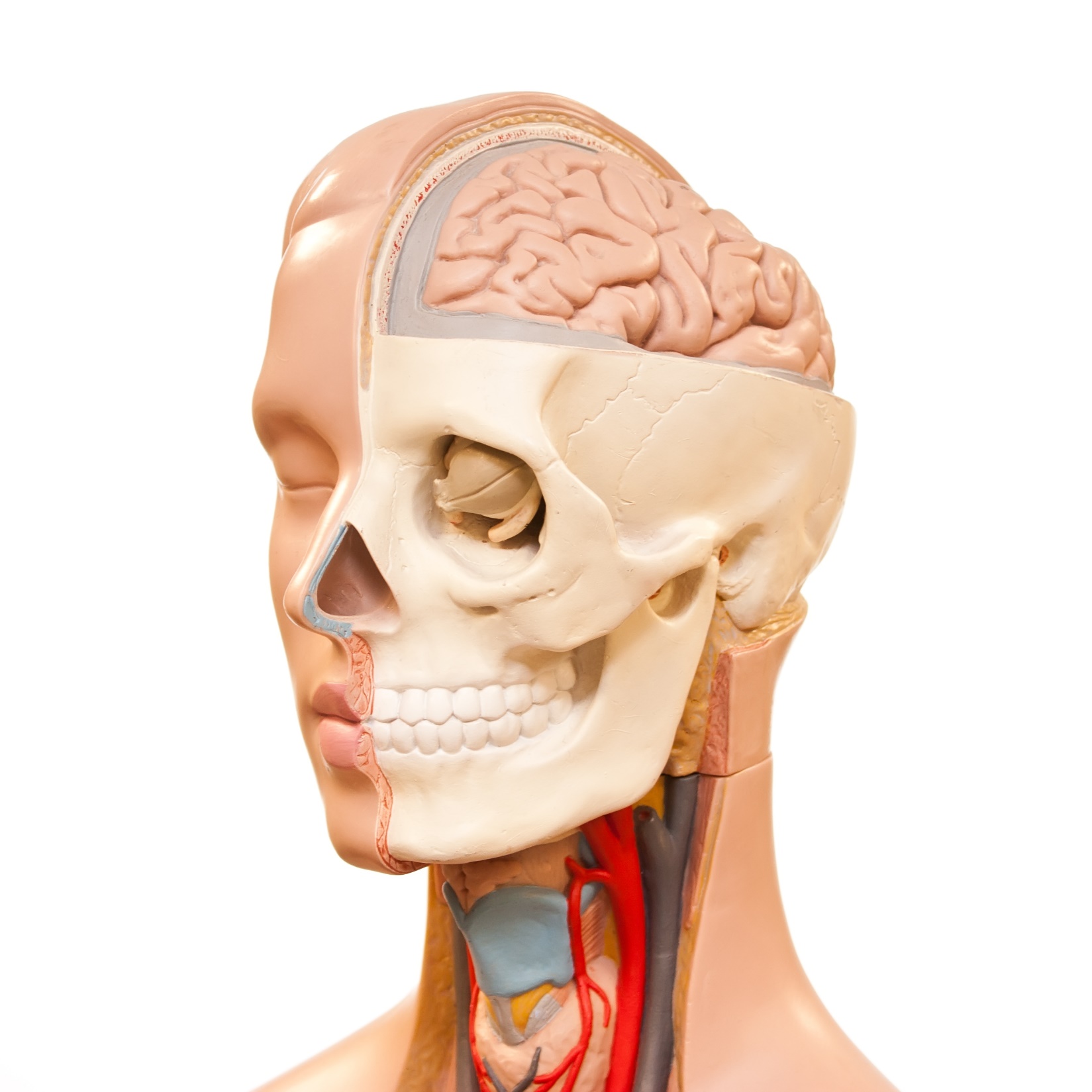 Brain is about 85% water
Hard marrow bones are 
20-25% water
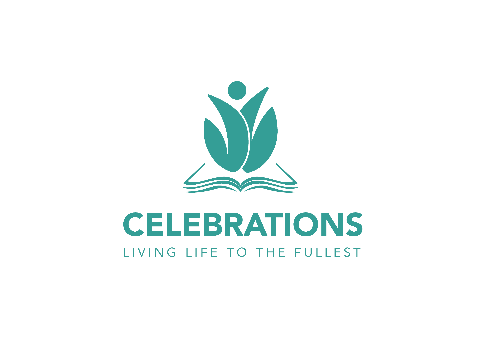 [Speaker Notes: The gray matter of the brain is approximately 85 percent water, blood is 83 percent water, muscles are about 75 percent water, and even hard marrow bones are 20 to 25 percent water.2 Almost every cell and tissue of the body not only contains water, but is continually bathed in fluid and requires water to perform its functions.

2 M. G. Hardinge, A Philosophy of Health (Loma Linda University School of Public Health, 1980), p. 37.]
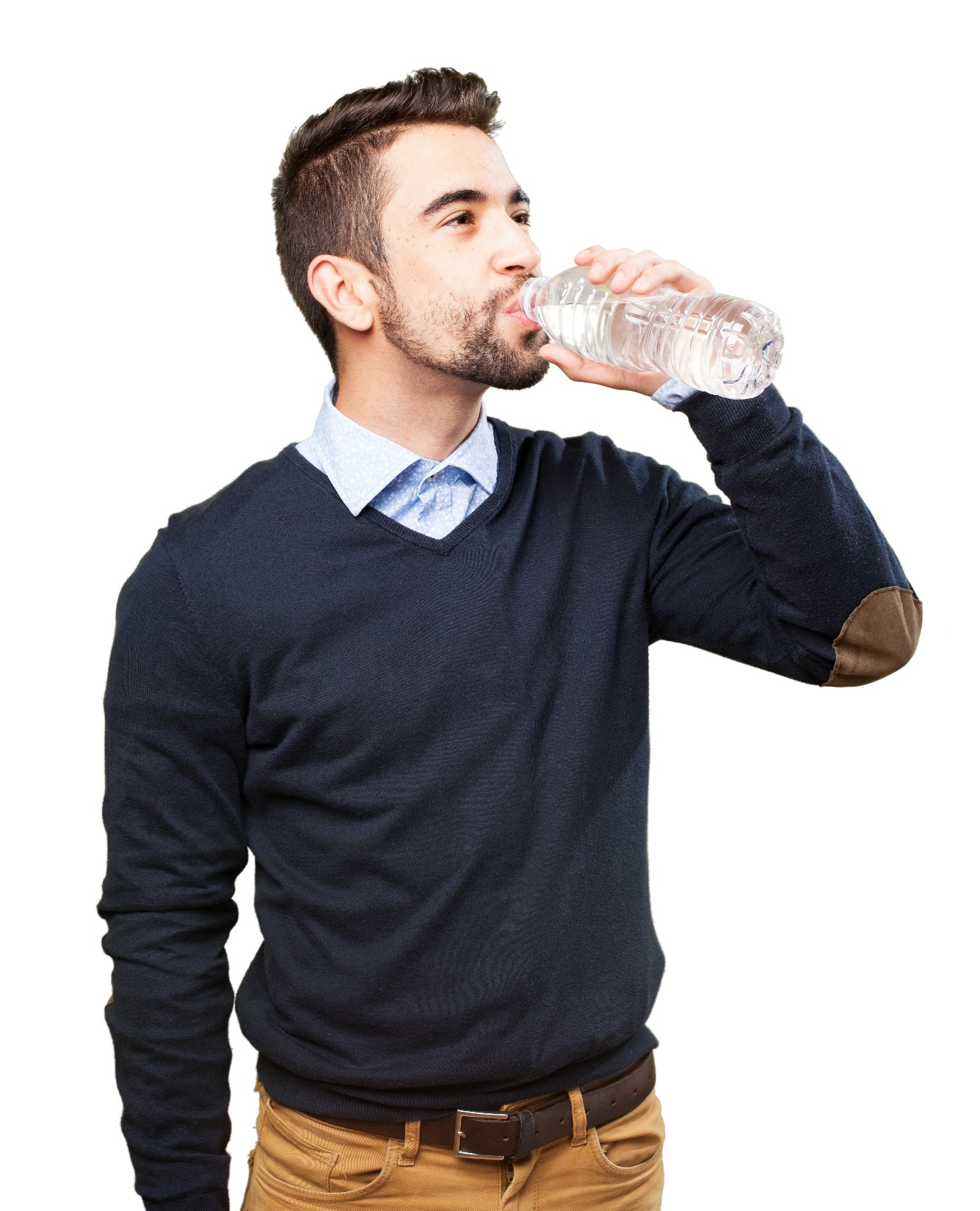 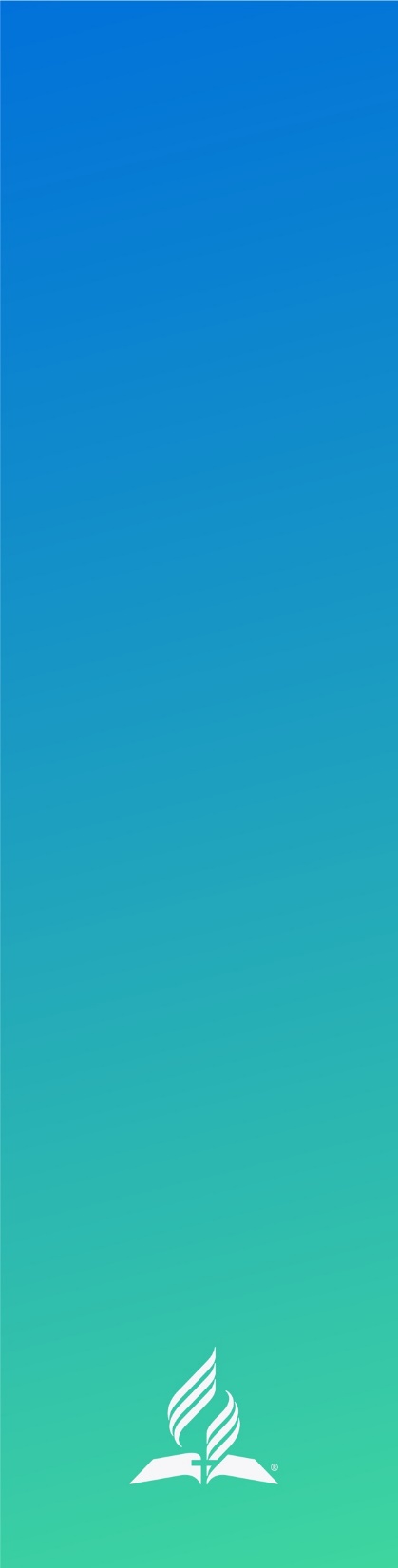 Water, the liquid of life
The transport system within the bod
A lubricant for movement
The facilitator of digestion
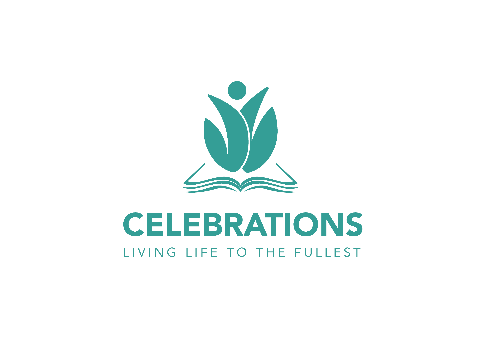 [Speaker Notes: Water, the liquid of life, is a medium in which metabolism takes place. It is:
the transport system within the body
a lubricant for movement
the facilitator of digestion]
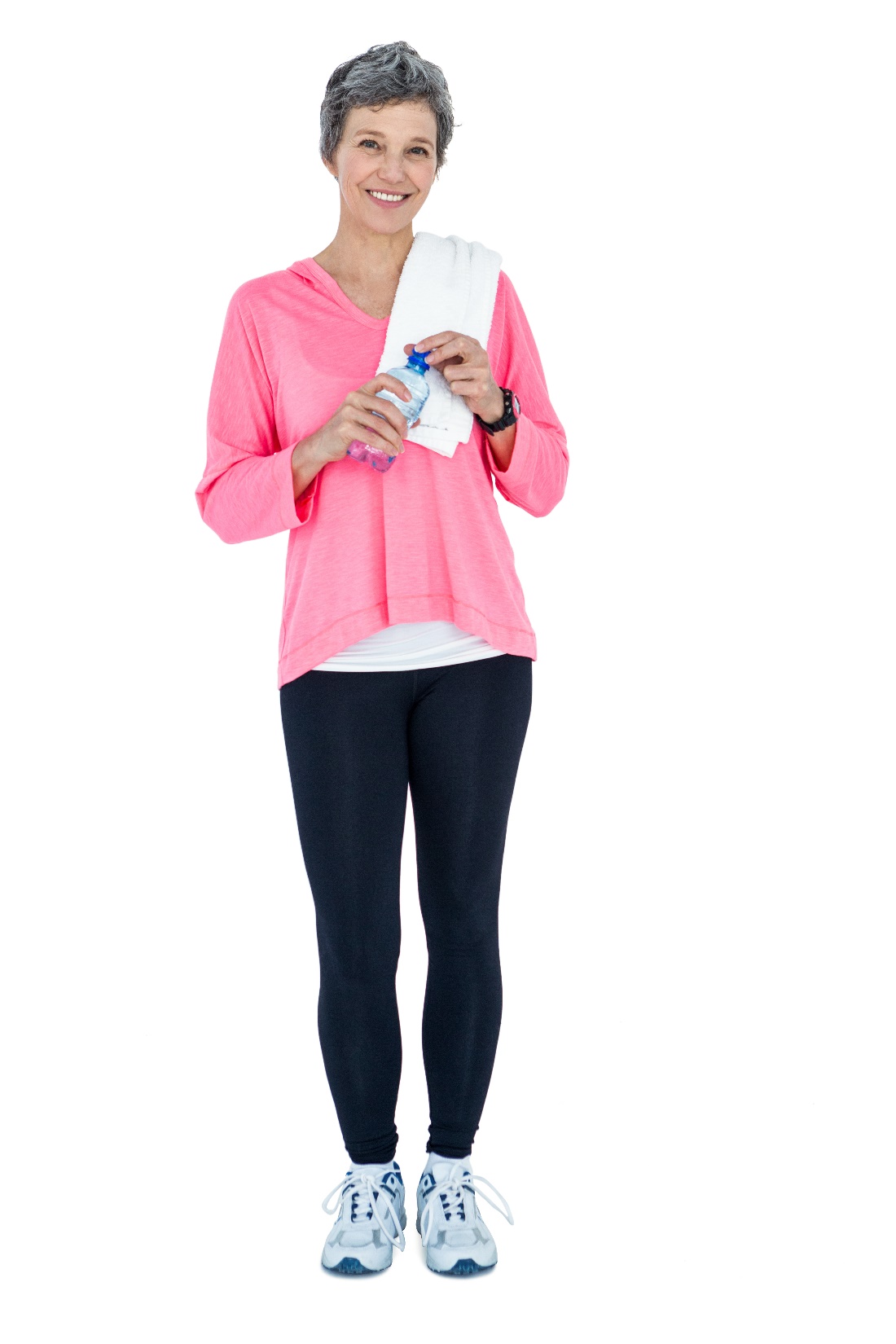 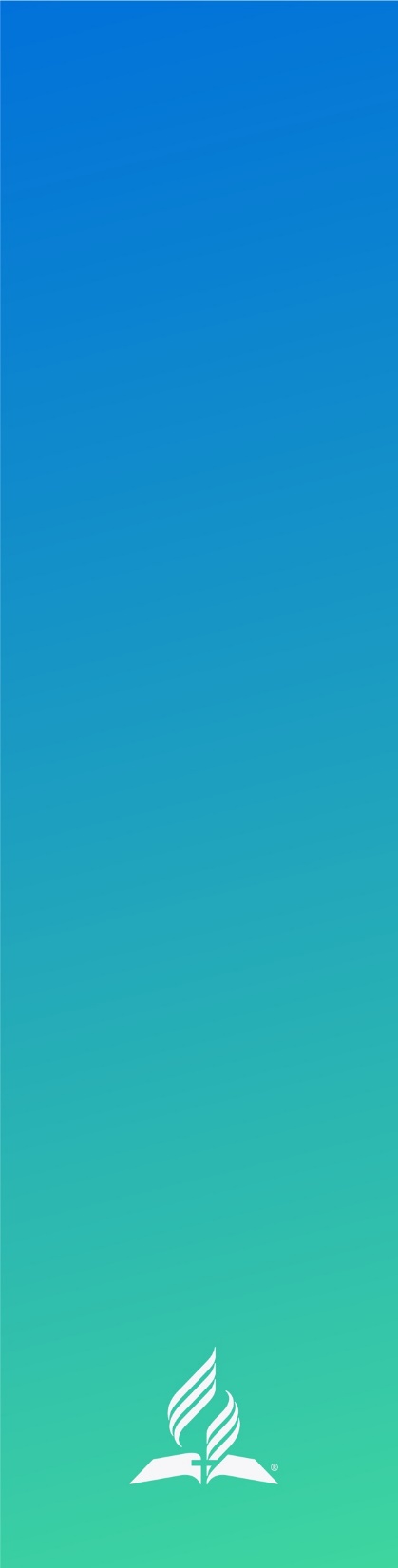 Water, the liquid of life
The prime transporter of waste via the kidneys
A temperature regulator
A major constituent of the circulating blood
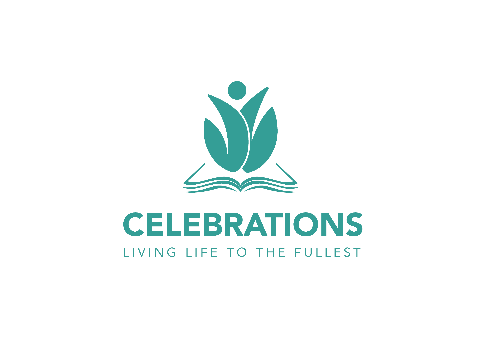 [Speaker Notes: the prime transporter of waste via the kidneys
a temperature regulator
a major constituent of the circulating blood]
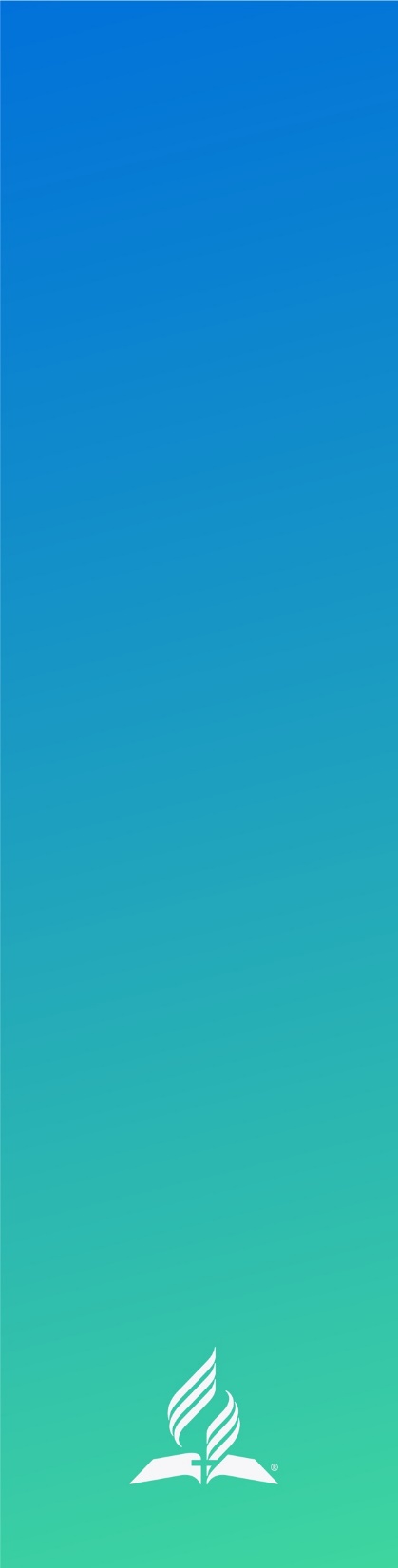 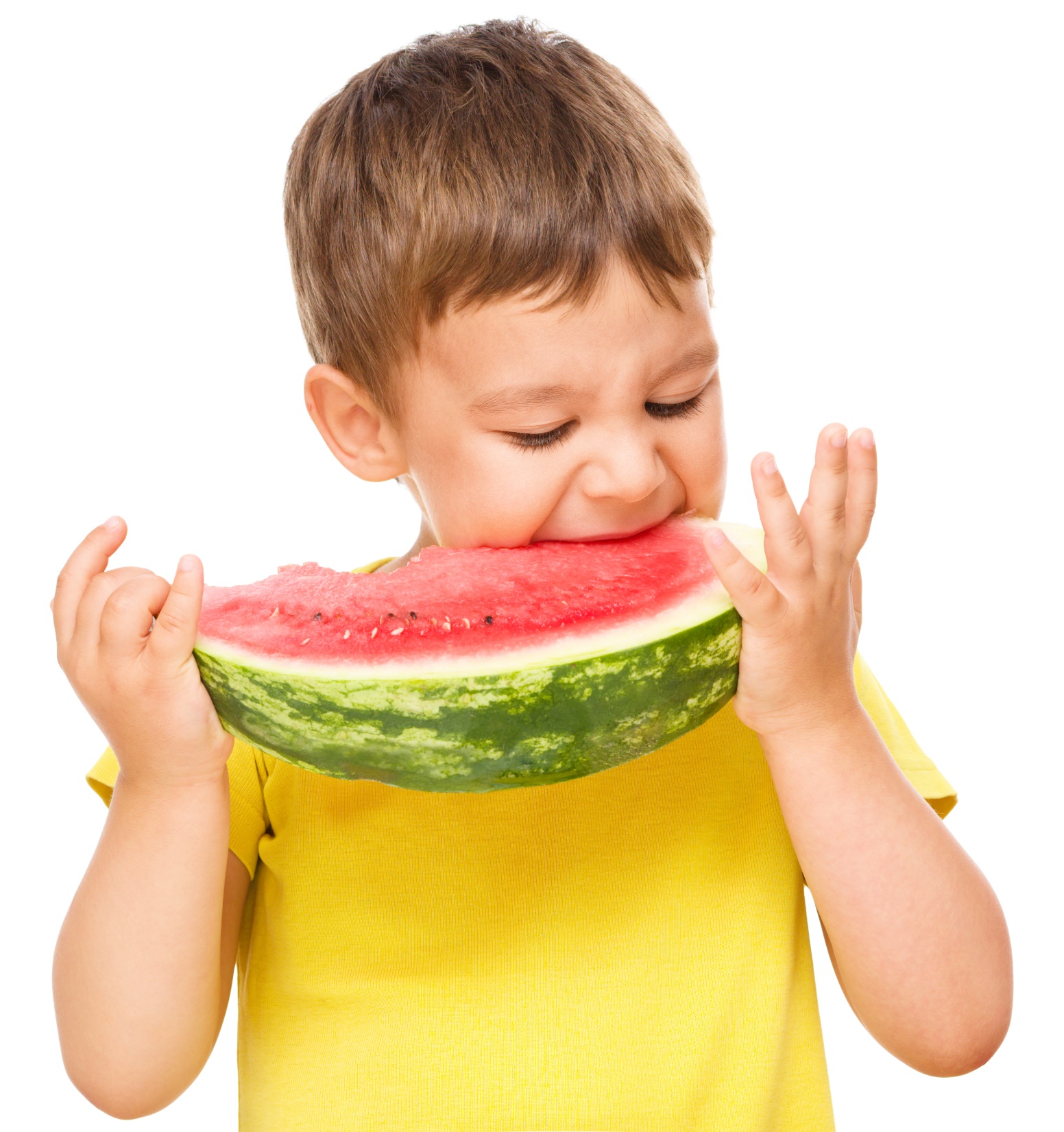 Liquids comes
Two third from ingested liquid
One third from our food
From a small amount of liquid synthesized during food metabolism
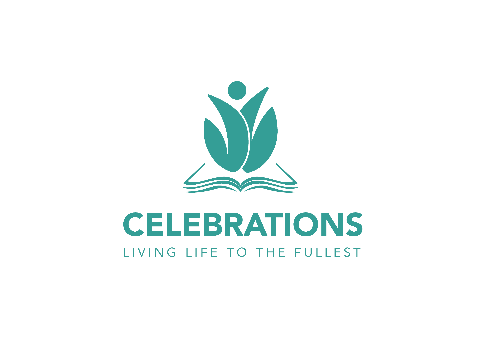 [Speaker Notes: About two thirds of the water our body requires comes from ingested liquid; about one third from our food; and a small amount of liquid is synthesized during food metabolism. Fruits and vegetables generally have higher water content than other food groups. Examples include: apricots, watermelon, papaya, citrus, strawberries, apples, grapes, cherries, spinach, bell peppers, lettuce, carrots, cucumbers, squash, broccoli, celery, and tomatoes.]
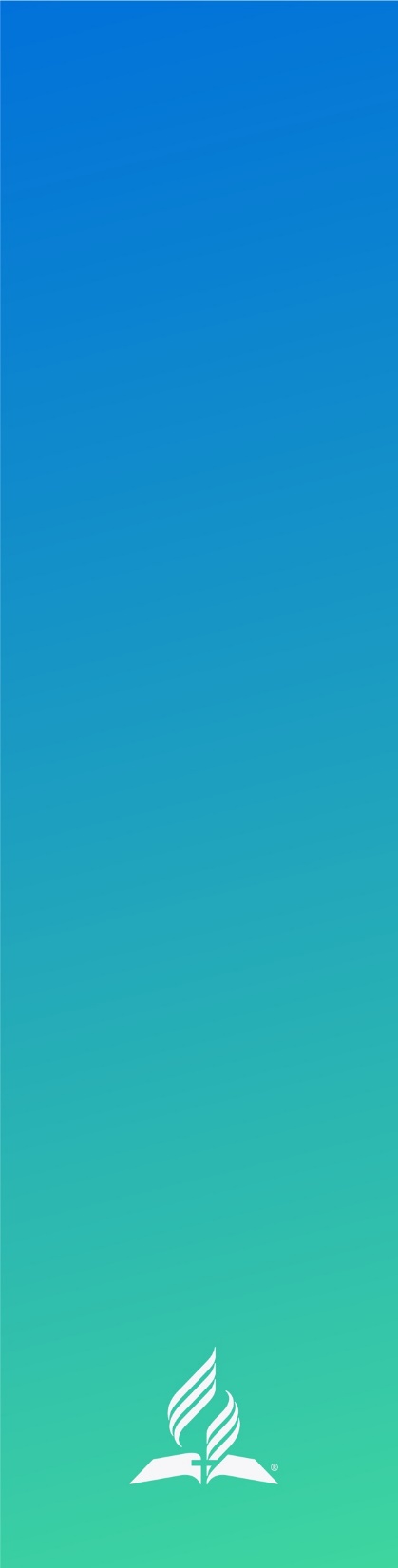 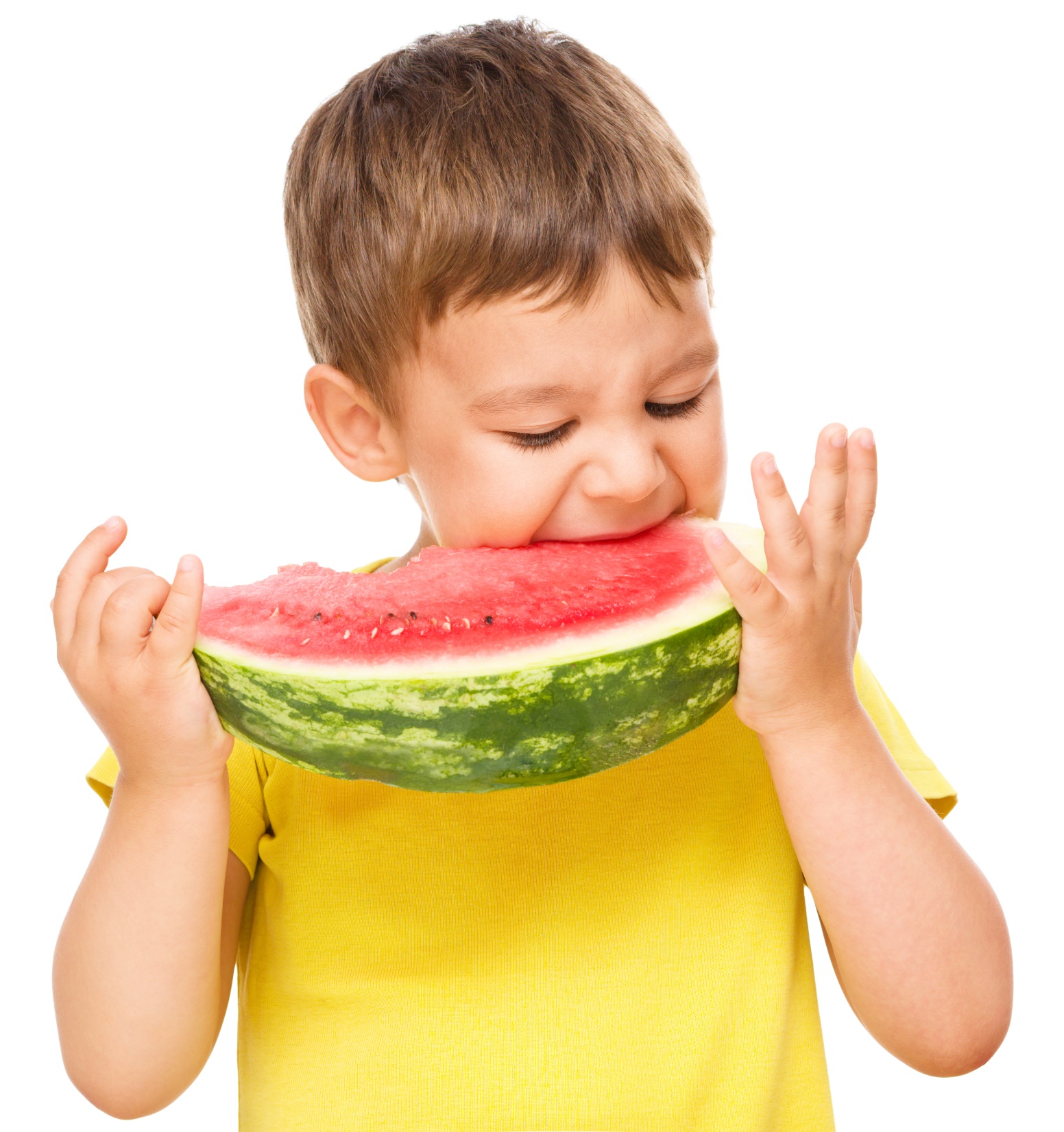 Maintaining balance
Daily loss of water in Milzliliters per day of an average human body at normal temperature prolonged
Low activity.          Prolonged heavy 
				             exercise
Insensible (invisible) 
loss from skin 		350 	               350
Insensible (invisible) 
loss from lungs 		350	               650
Sweat 			100	               5000
Feces 			100	               100
Urine			1400	               500
Total output		2300	               6600
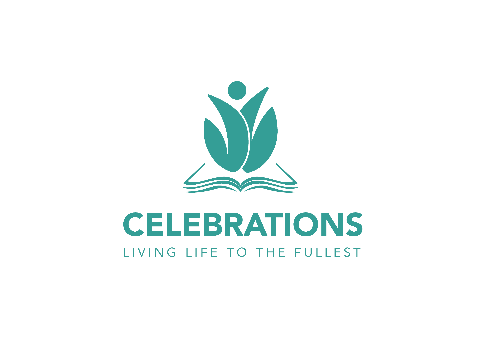 [Speaker Notes: Ideally, the body maintains a balance between the amount of water lost each day and the amount taken in to replace it. The amount of daily water lost depends on climatic conditions and physical activities, as you can see in this table.
 
The table shows that sweat is excreted 50 times quicker under conditions of prolonged heavy exercise compared to low activity in normal temperatures. The average human excretes a total of some 2,300 milliliters of water daily during low activity at normal temperature, and 6,600 milliliters in prolonged heavy exercise.3

3 H. C. Guyton, J. E. Hall, Textbook of Medical Physiology (Philadelphia, Penn.: W.B. Saunders Co., 2000), p. 265.]
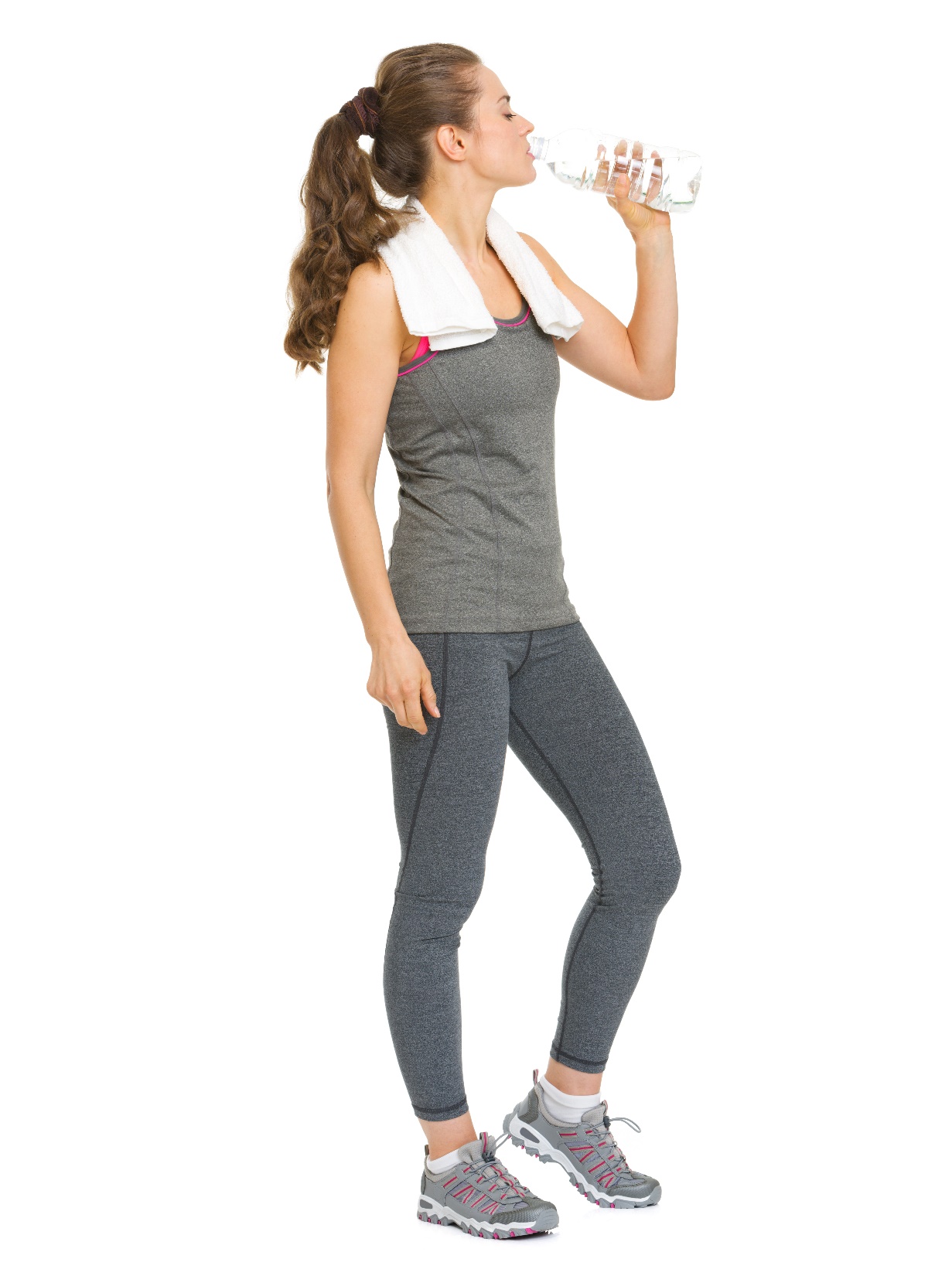 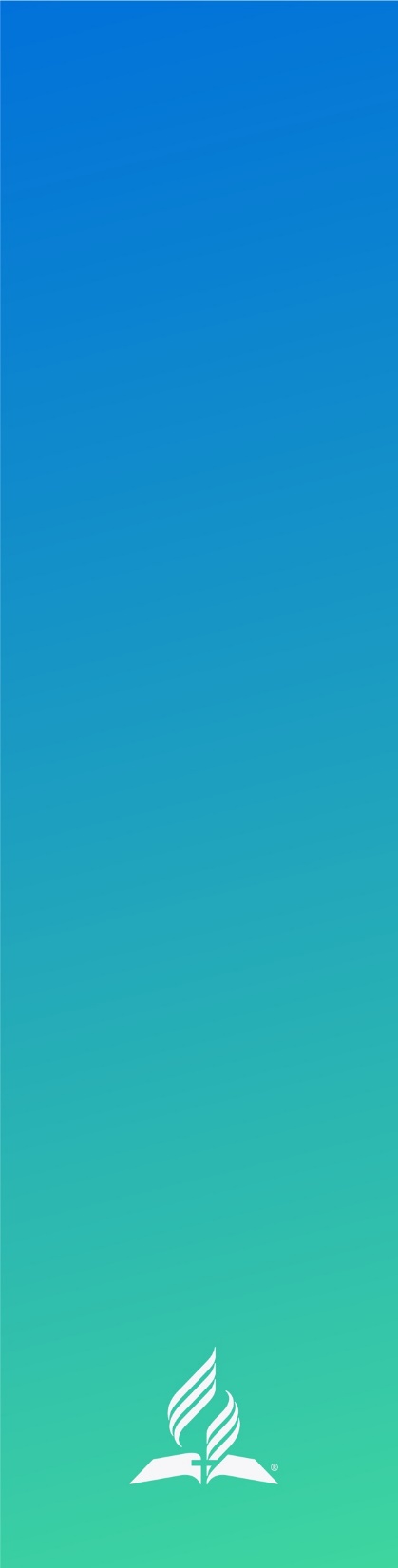 What if water intake is inadequate?
Decrease in sweat and urine output
Dehydration will occur
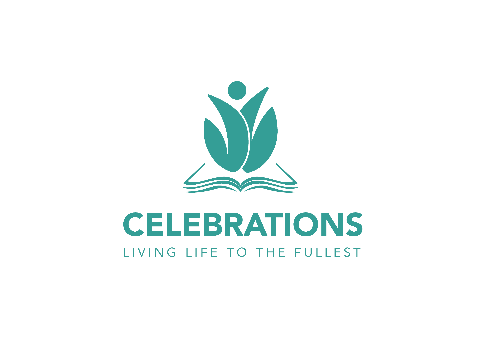 [Speaker Notes: When we don’t provide our bodies with enough water, they attempt to avoid dehydration by decreasing sweat and urine output. If this proves inadequate, and insufficient fluid intake persists, dehydration will occur.]
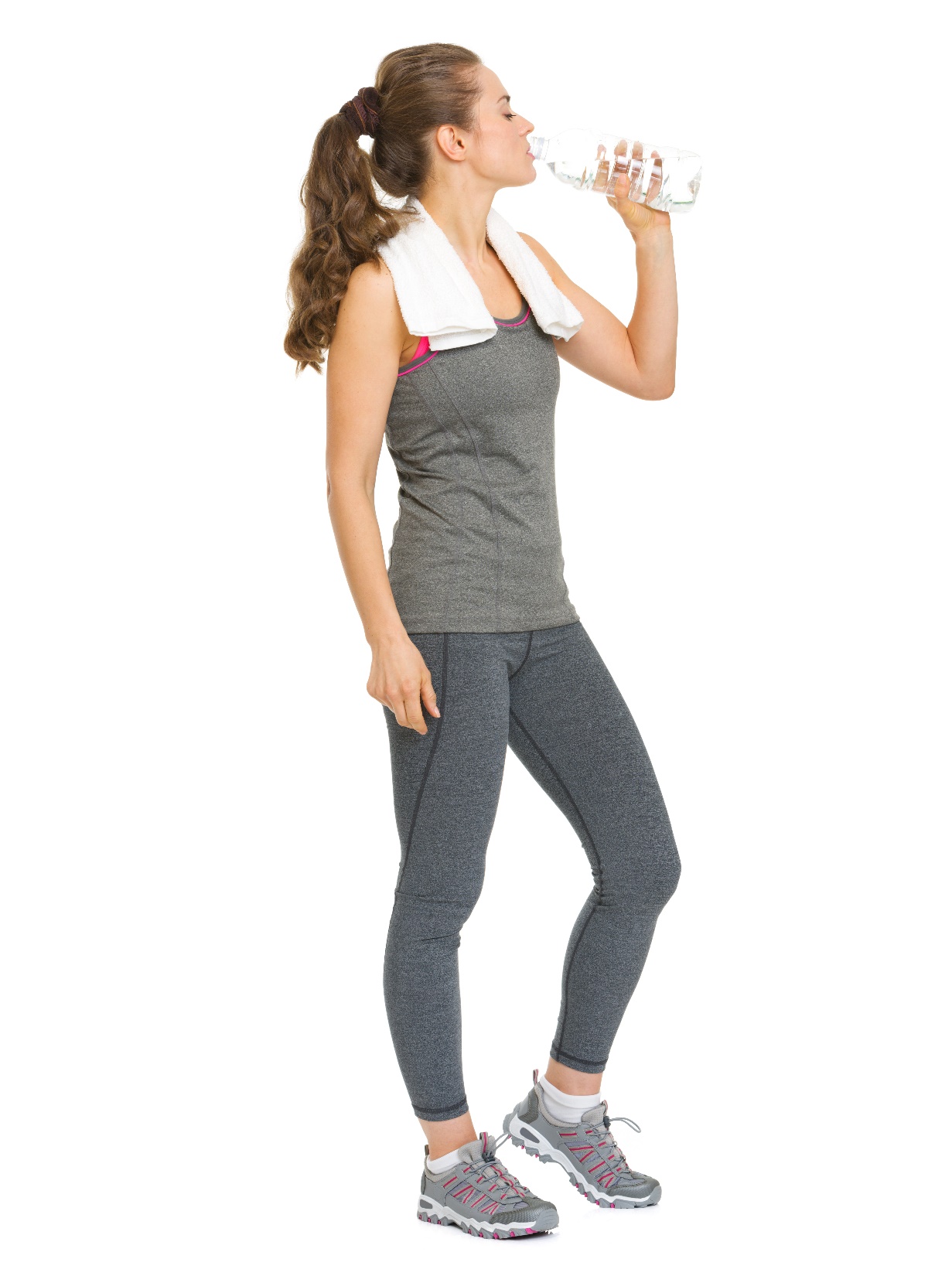 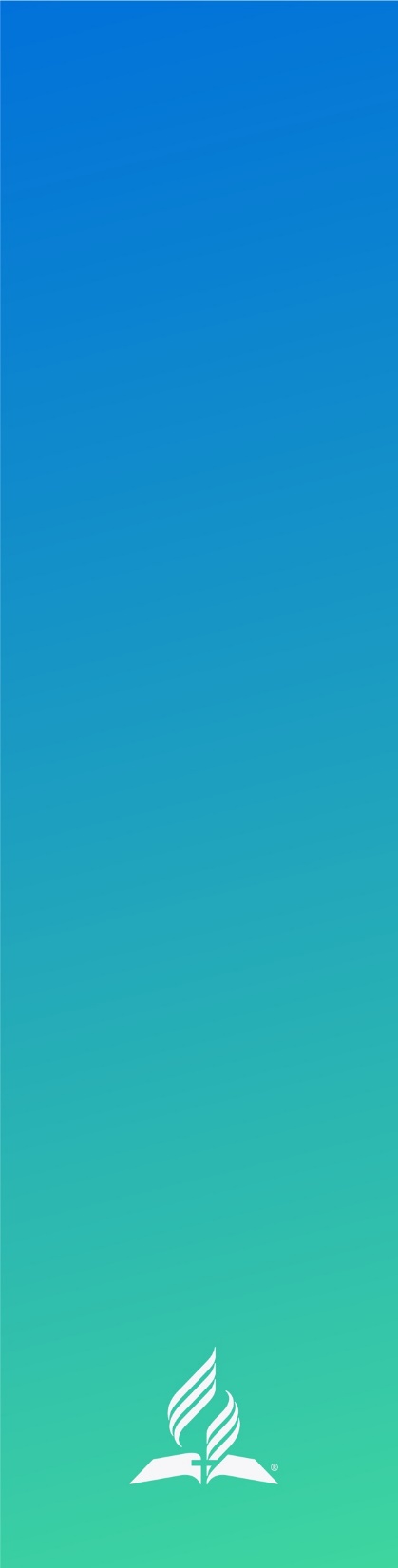 What if water intake is inadequate?
Rise in body temperature
An inefficient clearance of body waste
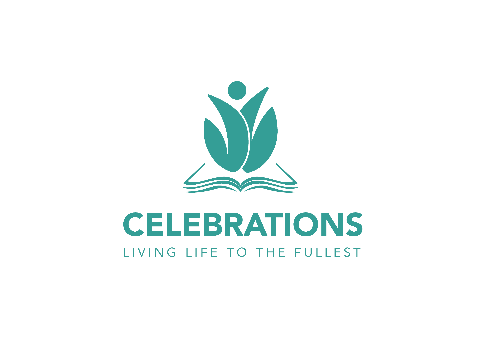 [Speaker Notes: Dehydration causes an impairment of the body cooling mechanisms, along with a possible rise in body temperature and an inefficient clearance of body waste.]
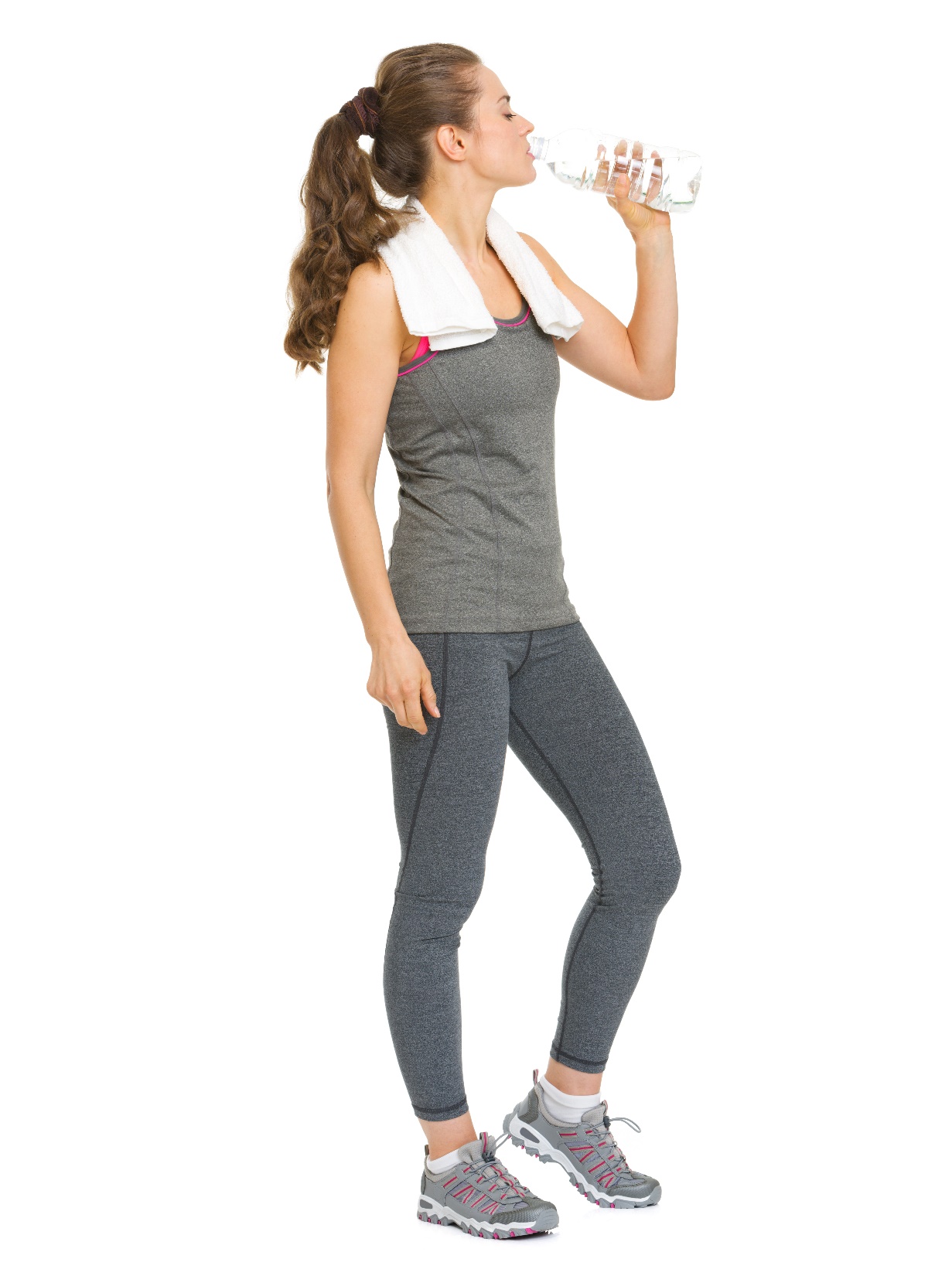 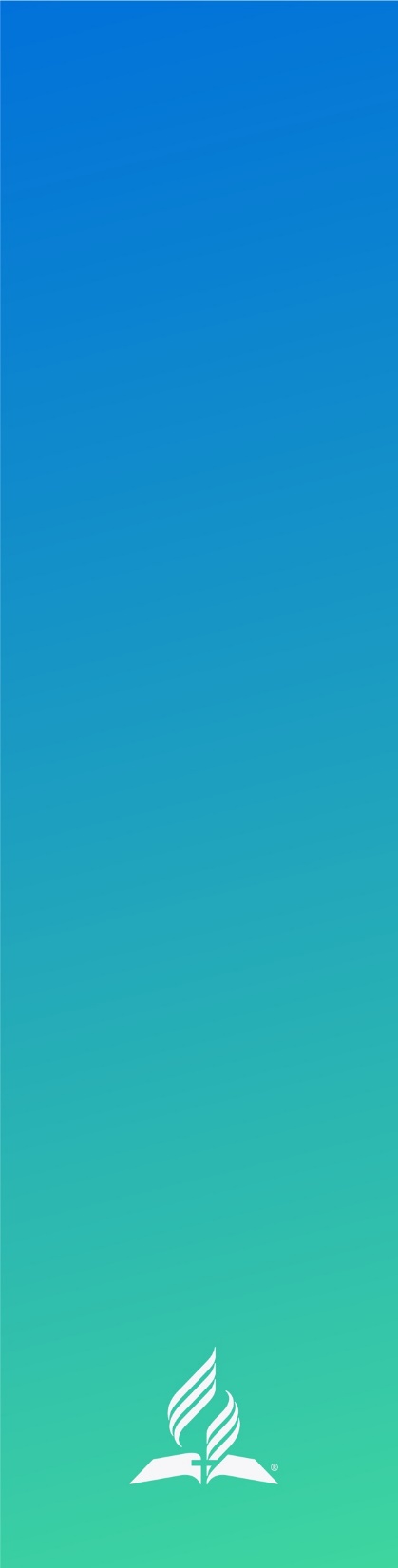 What if water intake is inadequate?
An inefficient clearance of body waste
The blood thickens and flow becomes impaired
Increased risk of intravascular clotting
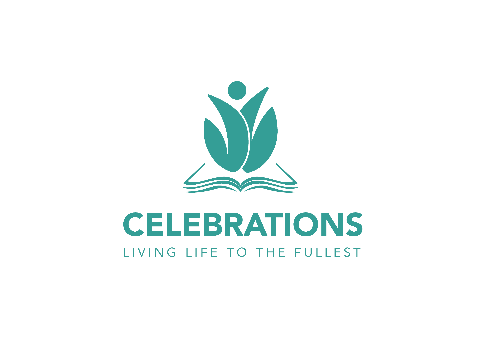 [Speaker Notes: The blood thickens, and blood flow becomes impaired, increasing the risk of intravascular clotting. This may manifest as a stroke or heart attack.]
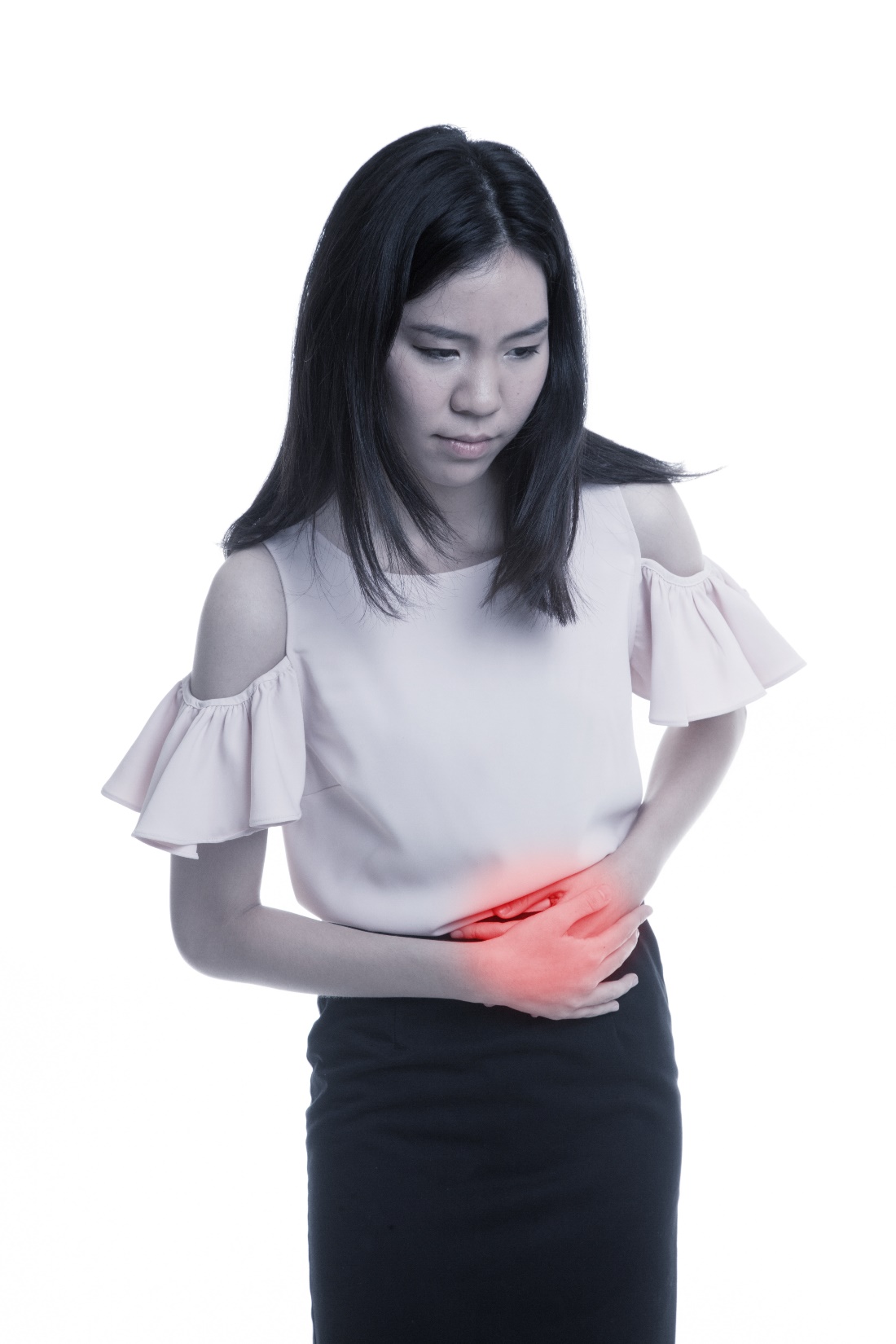 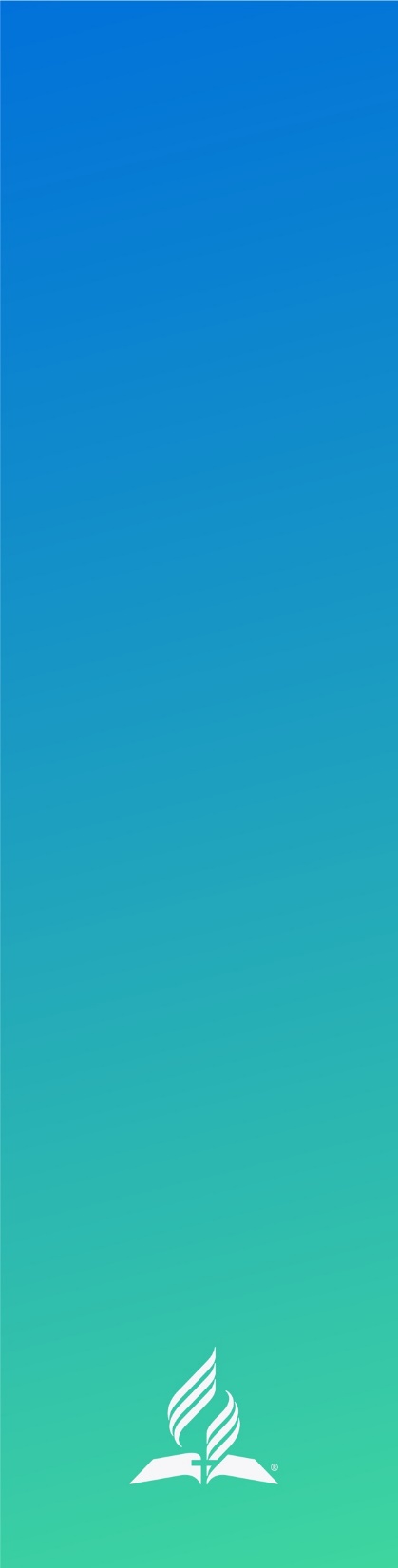 Insufficient water intake
Dehydration can cause constipation
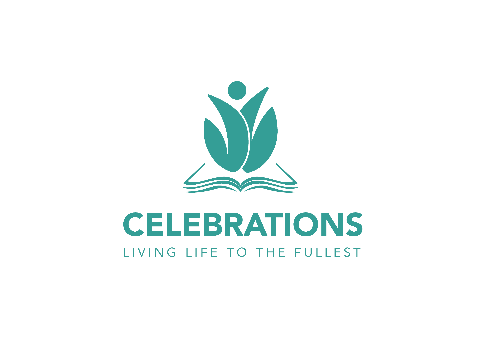 [Speaker Notes: Insufficient water intake also leads to constipation.4 Exercise and fiber intake play a role, as well.
 
4 WebMD, “The Basics of Constipation”; http://www.webmd.com/digestive-disorders/digestive-diseases-constipation#causes. Accessed online April 4, 2012.]
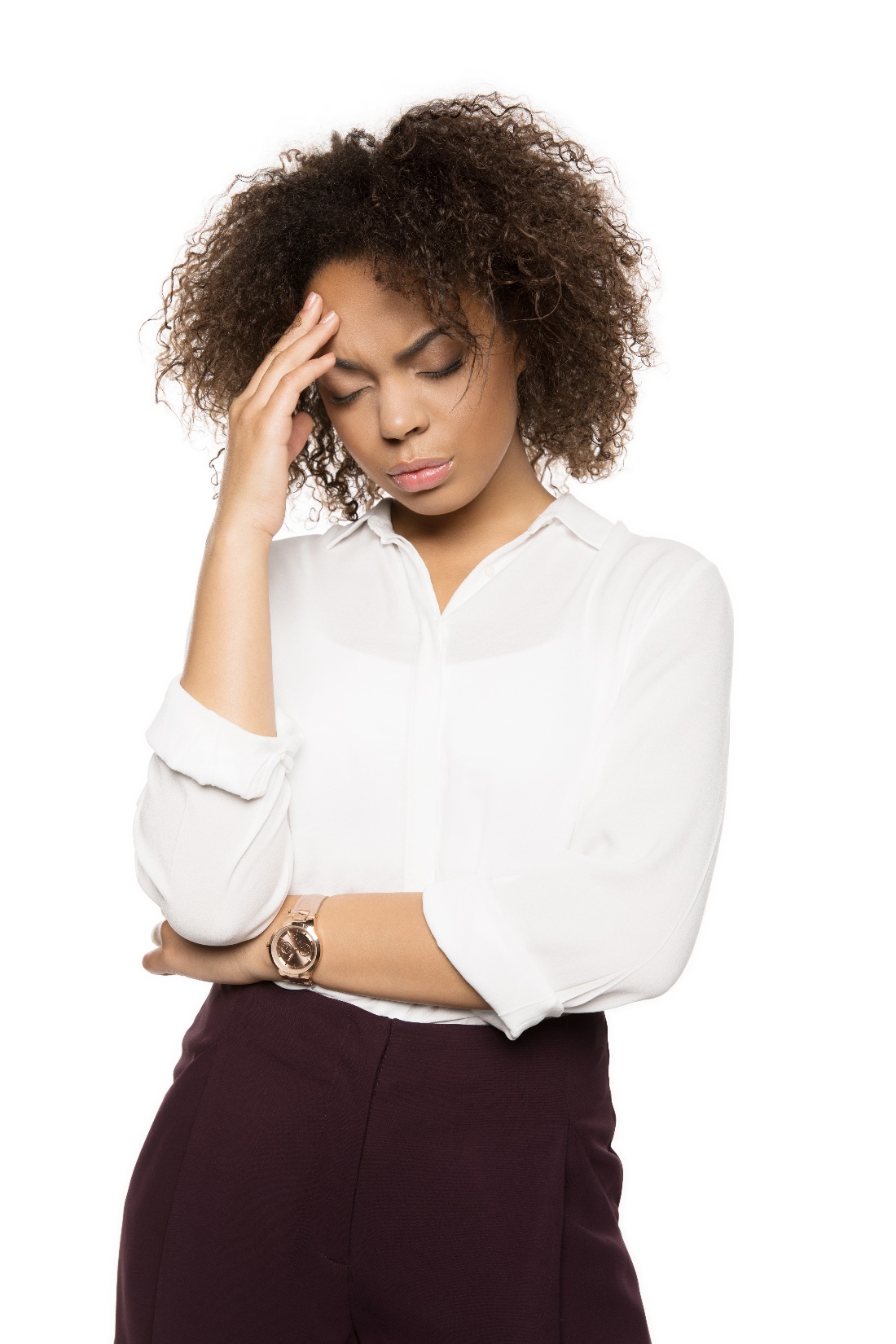 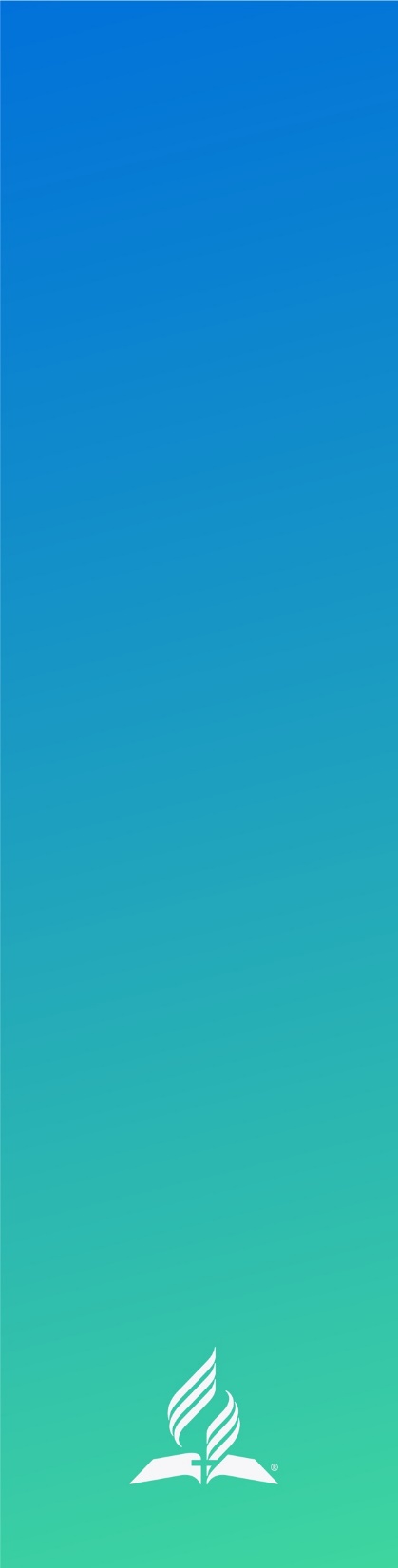 Insufficient water intake
Dehydration may cause dizziness or headache
Increases the risk of developing kidney and gallstones
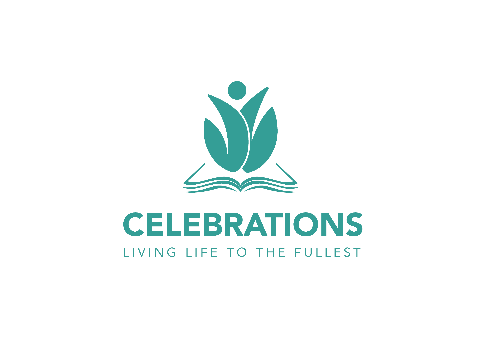 [Speaker Notes: Dehydration may cause a person to experience dizziness or headache. During prolonged, arduous exercise serious dehydration may occur, so careful attention to fluid intake is particularly important. Drinking an inadequate amount of water also increases the risk of developing kidney and gallstones.5 

5 E. Braunwald, A. S. Fauci, et al., editors. Harrison’s Principles of Internal Medicine (New York: McGraw Hill) 2011 , pp. 1616, 1617.]
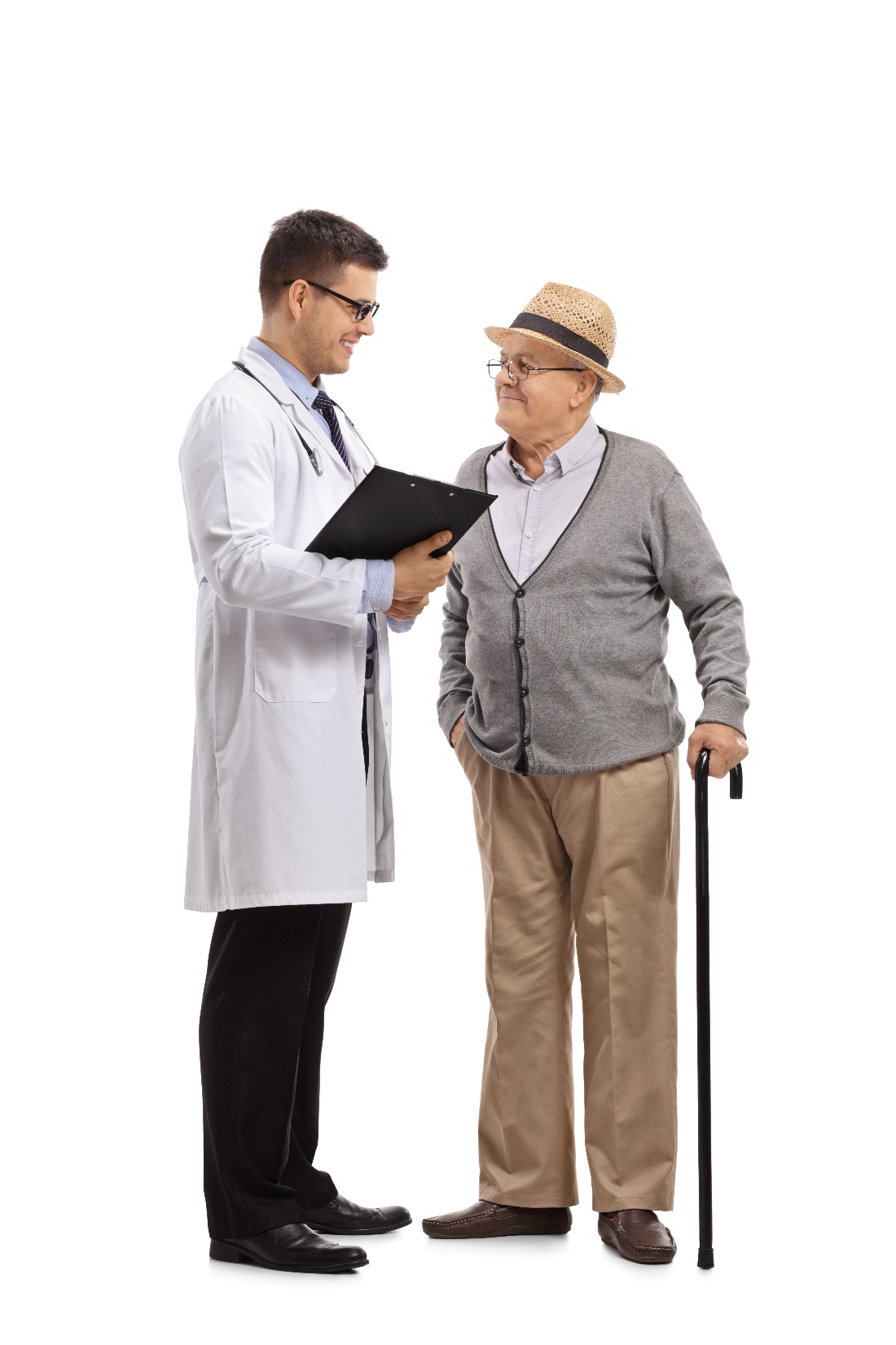 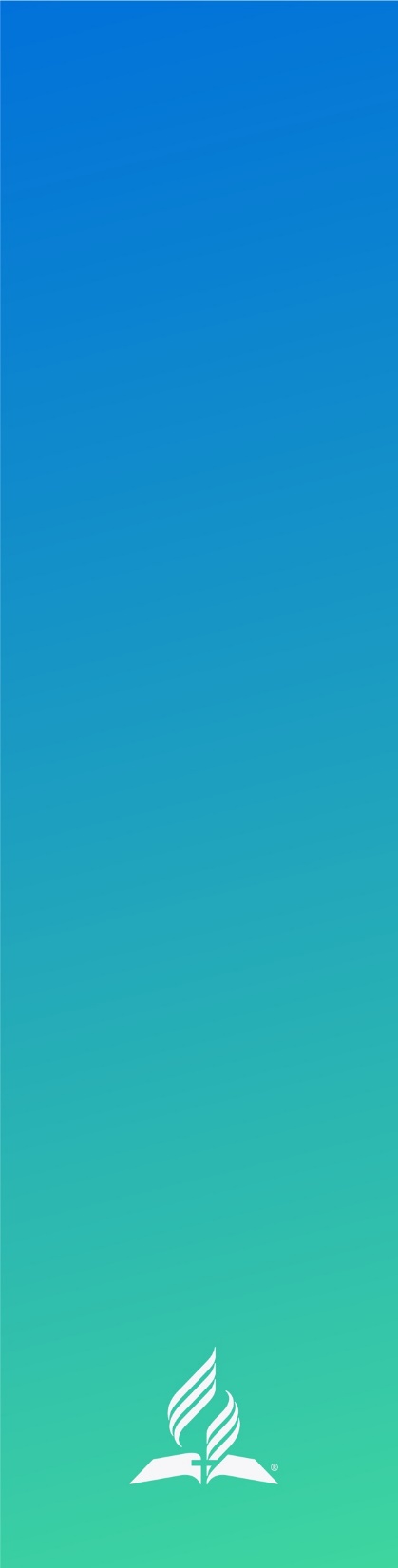 Journal of the American medical association (1995)
It’s estimated that adequate hydration of older people could save thousands of days of hospitalization and millions of dollars each year.
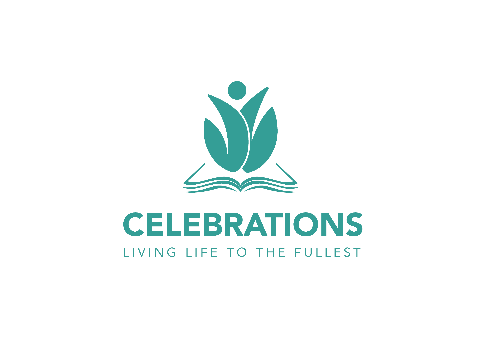 [Speaker Notes: In 1995, The Journal of the American Medical Association called attention to the hazards facing older Americans from inadequate fluid intake.6 It is estimated that adequate hydration of older individuals could save thousands of days of hospitalization and millions of dollars each year. Such an observation has implications for all age groups worldwide.

6 A. D. Weinberg, K. L. Minaker, “Dehydration, Evaluation and Management in Older Adults,” Council on Scientific Affairs, American Medical Association, The Journal of the American Medical Association, Nov. 15, 1995: 274(19): pp. 1552-1556.]
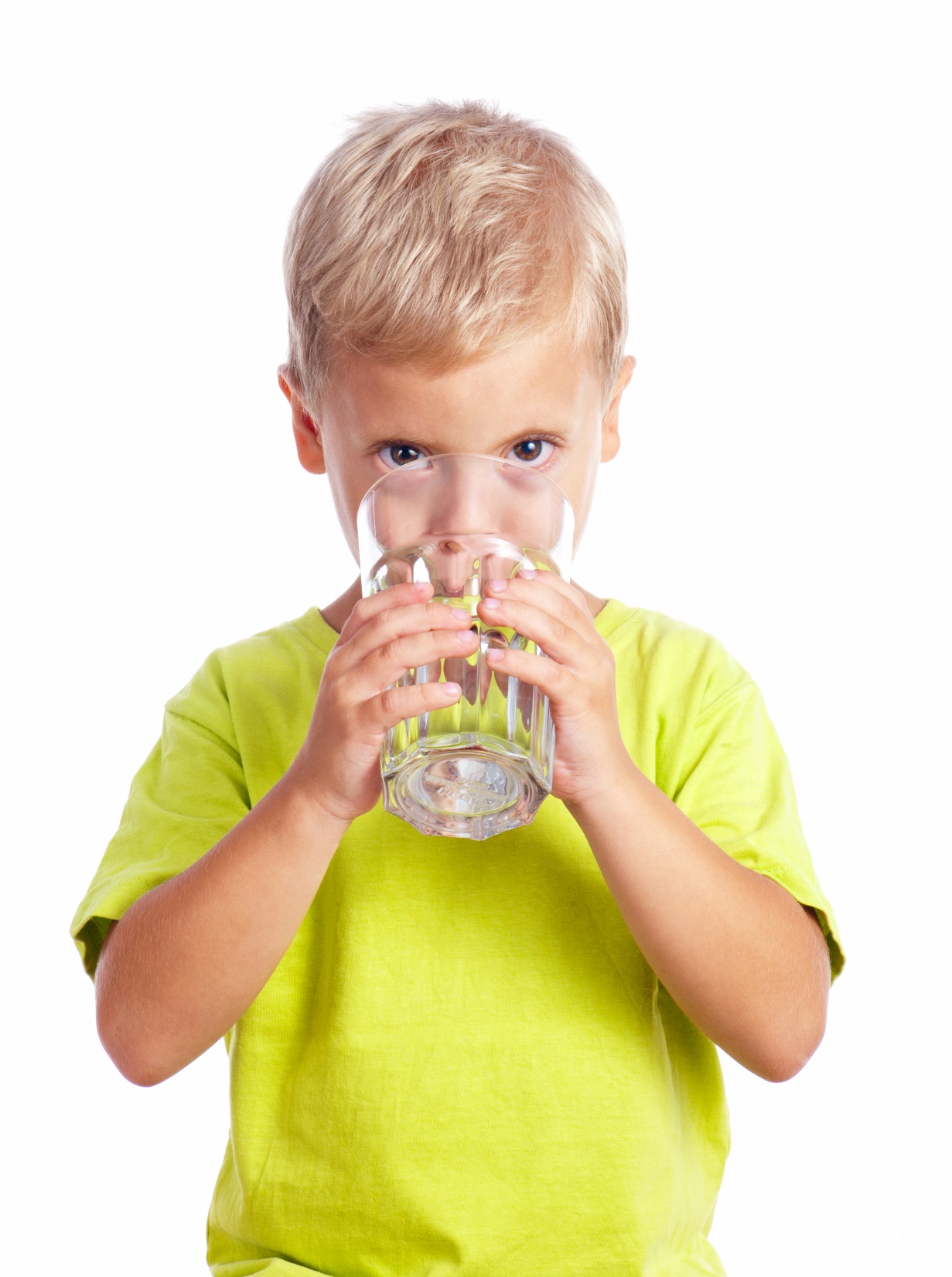 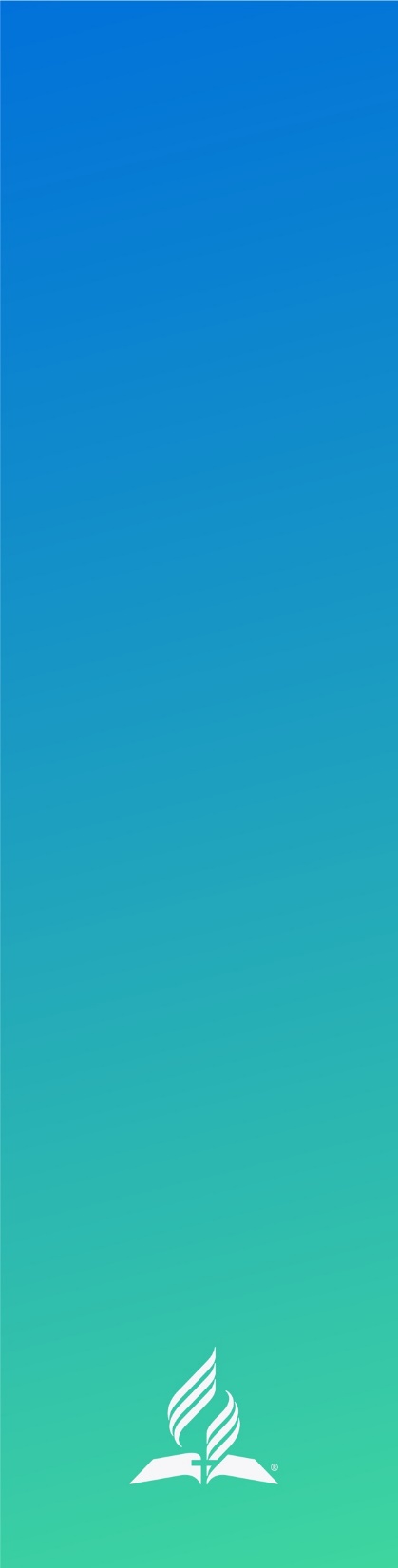 A practical guide 
to water intake
Consume sufficient amounts throughout the day to ensure that urine is a pale color (urine may be bright yellow after taking certain medications/vitamins)
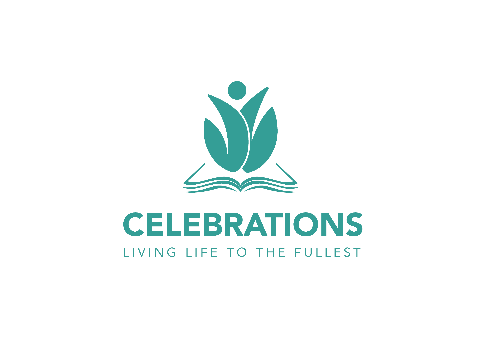 [Speaker Notes: To help stay hydrated during prolonged physical activity or in hot weather, the 2005 Dietary Guidelines for Americans recommends that we drink fluids during the activity as well as several glasses of water or other fluid after the physical activity is completed.7
 
In the healthy person, a practical guide to water intake is to consume sufficient amounts throughout the day to ensure that the urine is a pale color. (Urine may be a bright yellow color after taking certain medications, including vitamin pills and anti-tuberculosis medication.)

7 United States Department of Agriculture, “Dietary Guidelines for Americans’ (2005), “Adequate Nutrients Within Calorie Needs”; http://www.health.gov/dietaryguidelines/dga2005/document/html/chapter2.htm. Accessed May 24, 2007.]
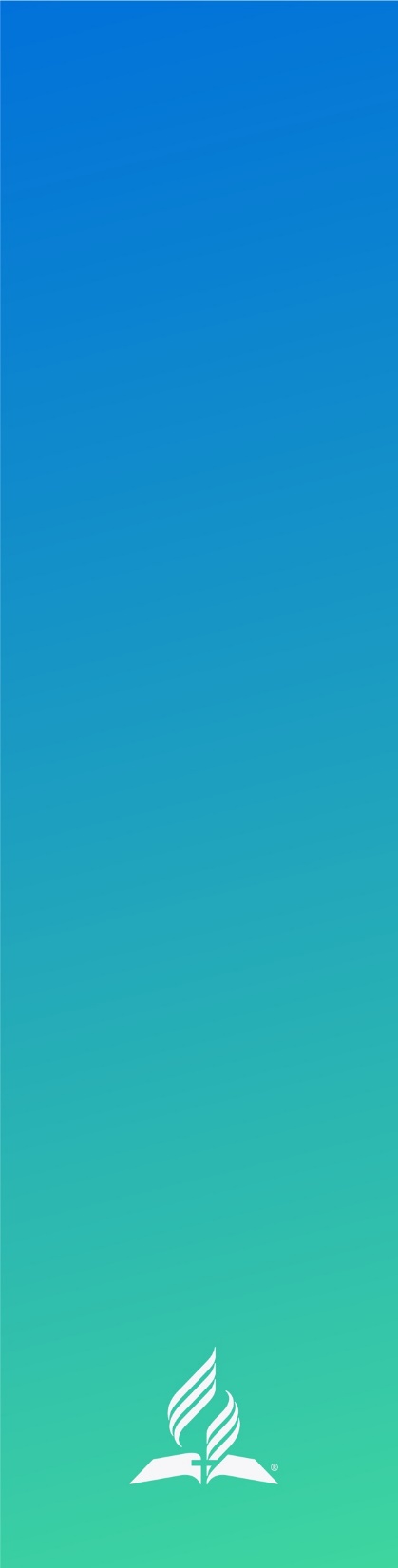 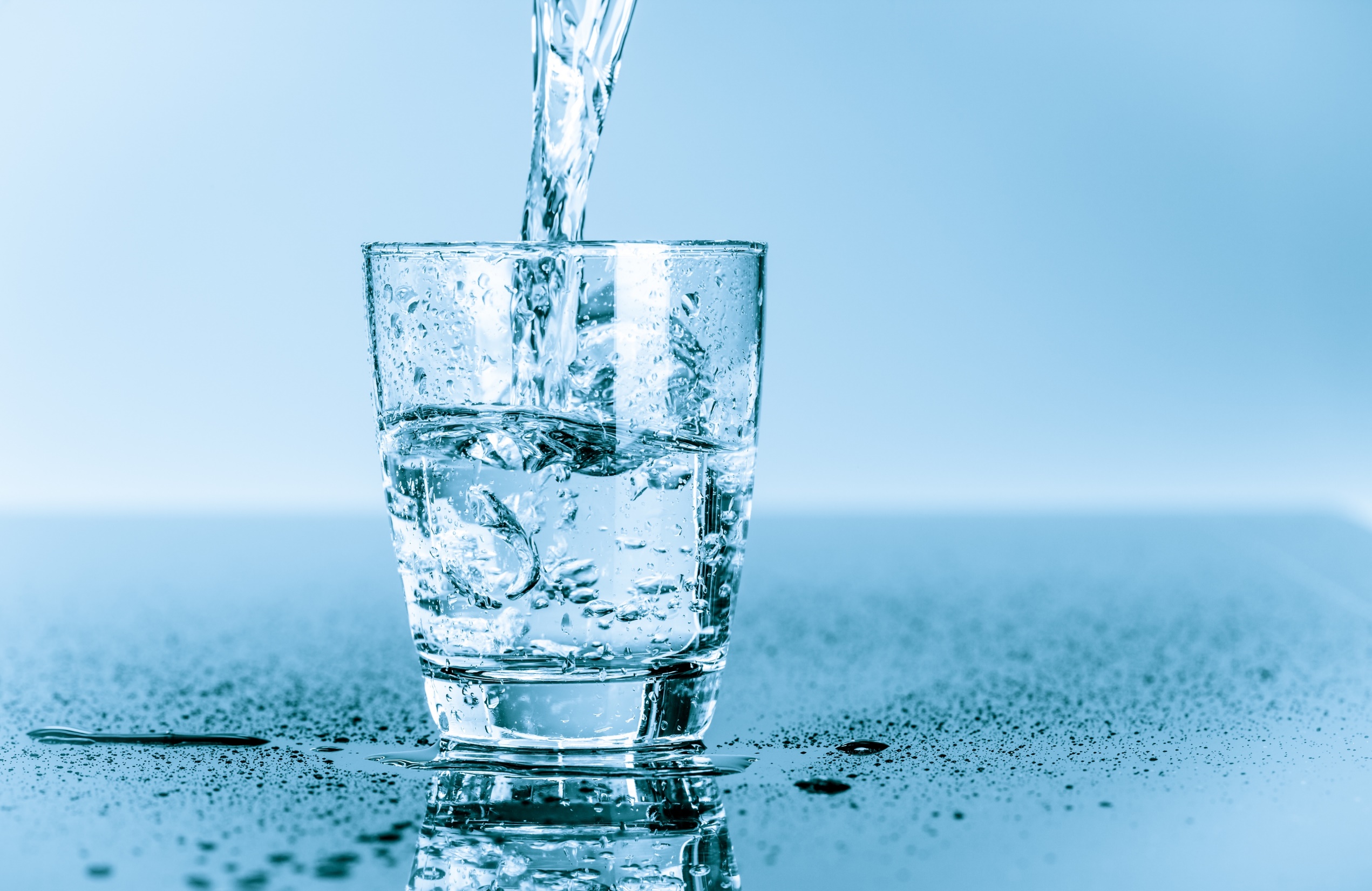 BEGIN DRINKING WATER IN THE MORNING
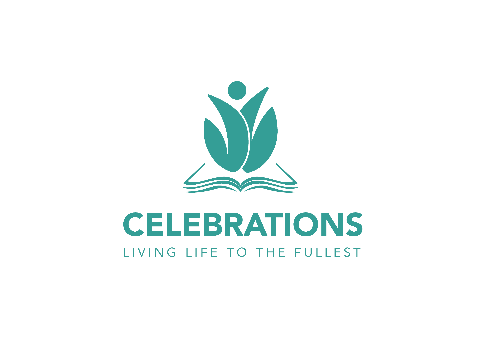 [Speaker Notes: Early in the morning the body is relatively dehydrated from invisible water loss from perspiration during sleep. So begin drinking water upon rising, and continue drinking water at regular intervals throughout the day.
 
Be sure to drink water that is pure and clean. It is the most healthful liquid we can consume because it is relatively free of electrolytes and diuretic agents such as caffeine. Alcoholic drinks, apart from their other deleterious effects, are diuretics. Most soft drinks are loaded with sugar, contributing to problems of obesity, diabetes, and dental caries.]
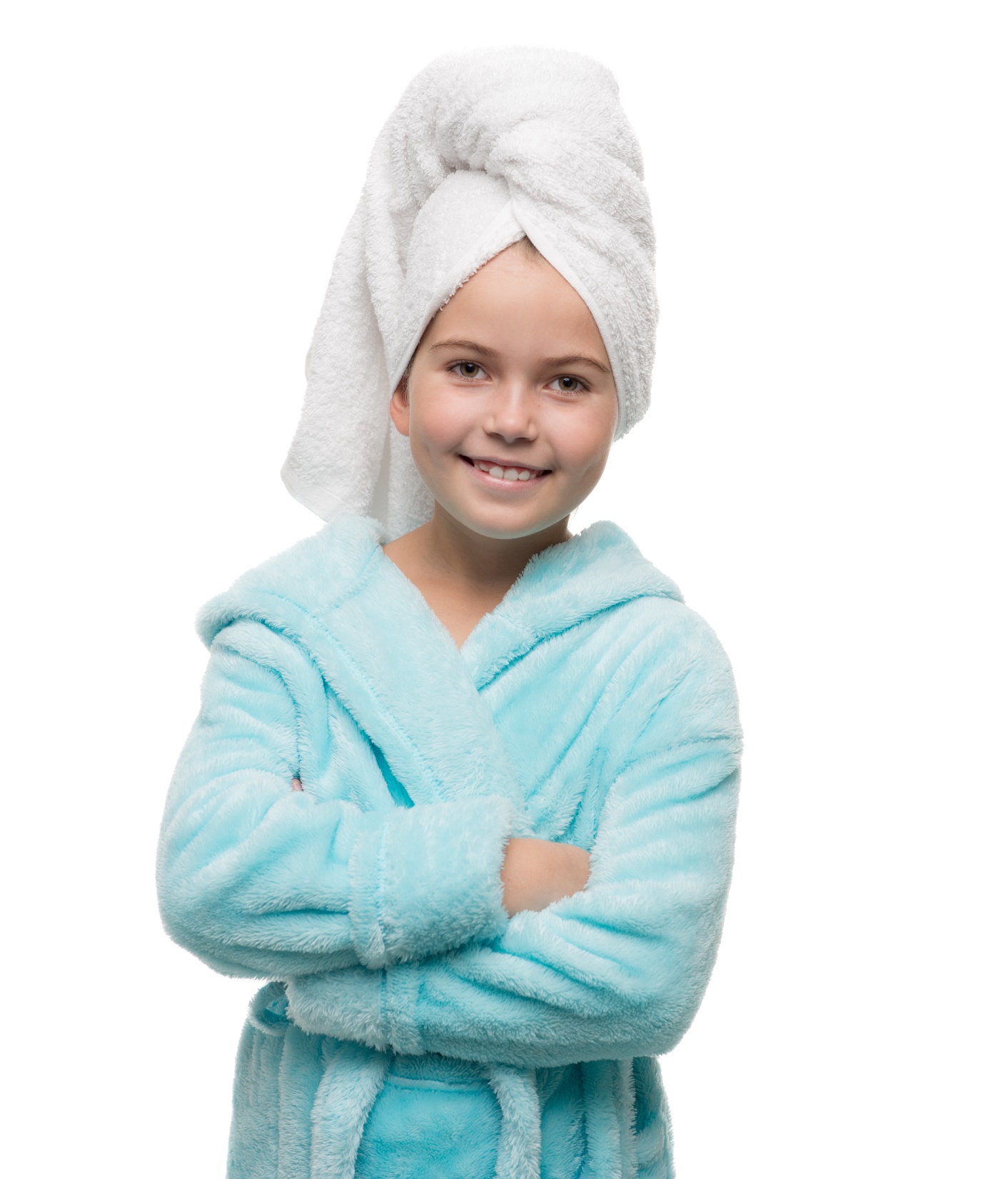 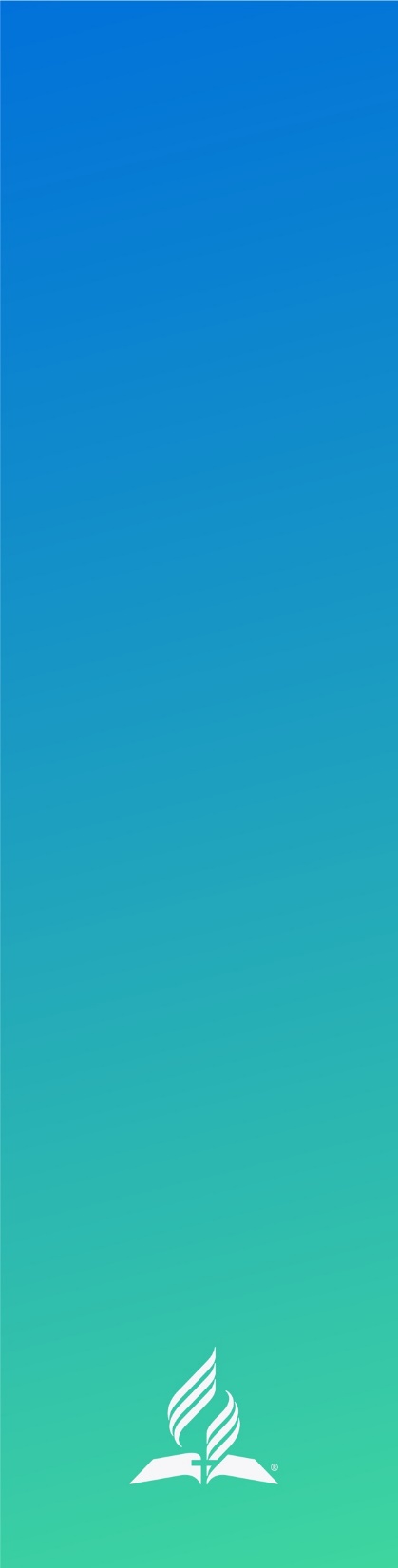 Water as a cleaning agent
Regular bathing removes accumulated dirt
Frequent hand washing before eating and after activities that soil their hands
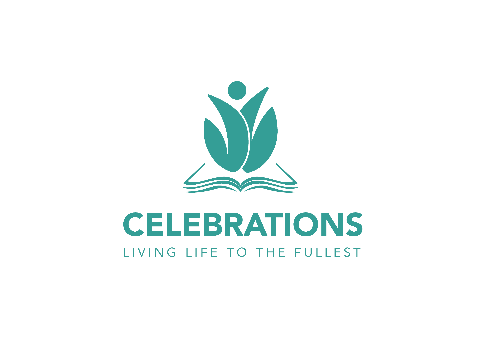 [Speaker Notes: Another important use of water is cleansing. Regular bathing removes accumulated dirt and contaminating debris, reducing the risk of infection. 

Frequent hand washing may reduce transmission of many infectious agents from person to person. If people thoroughly washed their hands with soap and water before eating and after activities that soil their hands, a large percentage of infectious diseases would be eliminated.]
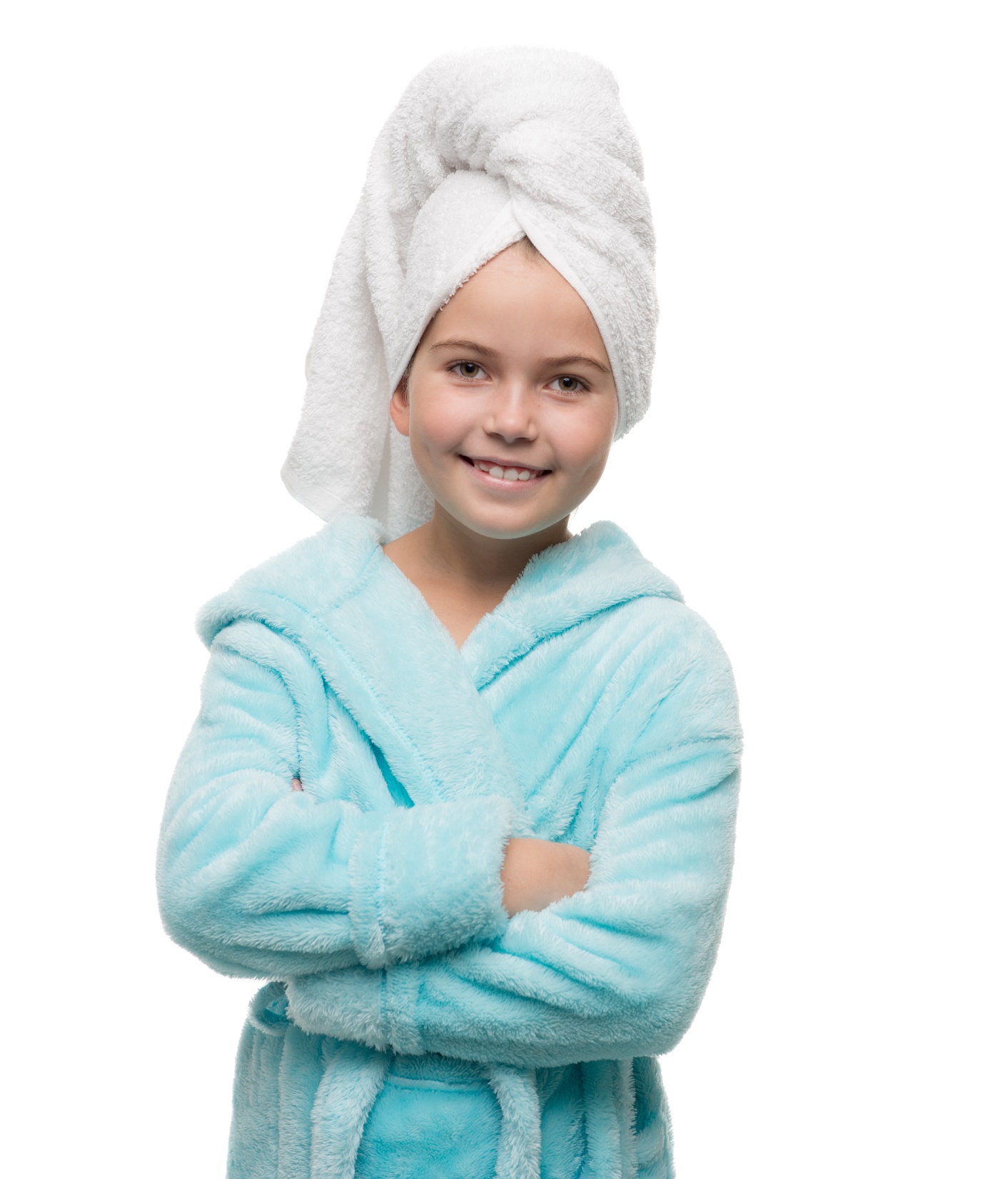 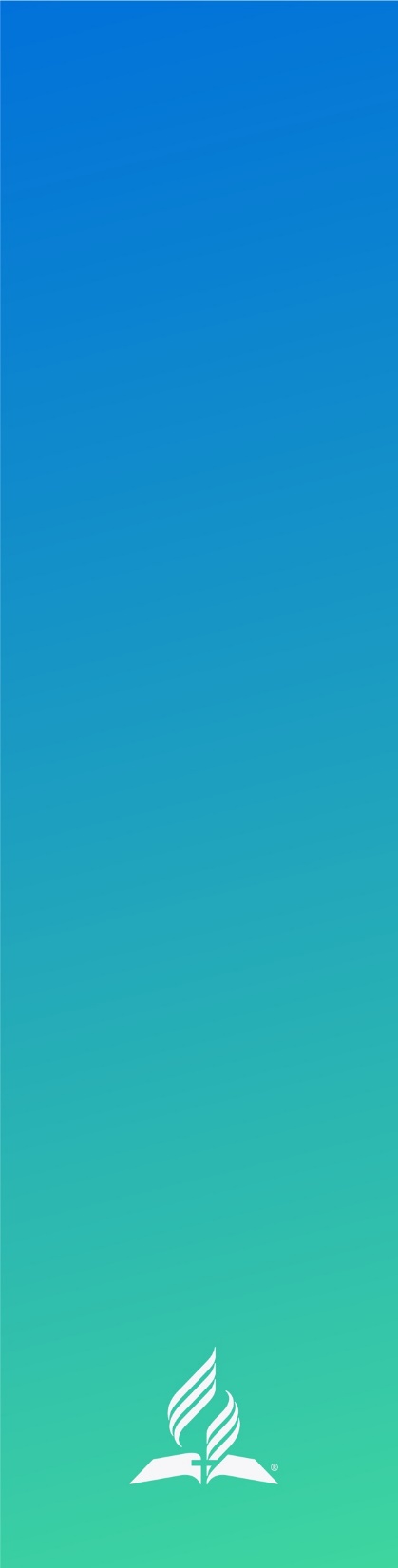 Hydrotherapy
Hydrotherapy is the use of water as a simple home therapeutic application. It is best applied as a help for simple muscular aches, pains, and bruises.
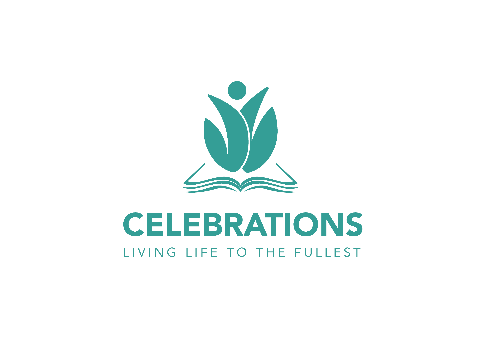 [Speaker Notes: Hydrotherapy is the use of water as a simple home therapeutic application. It is best applied as a help for simple muscular aches, pains, and bruises.]
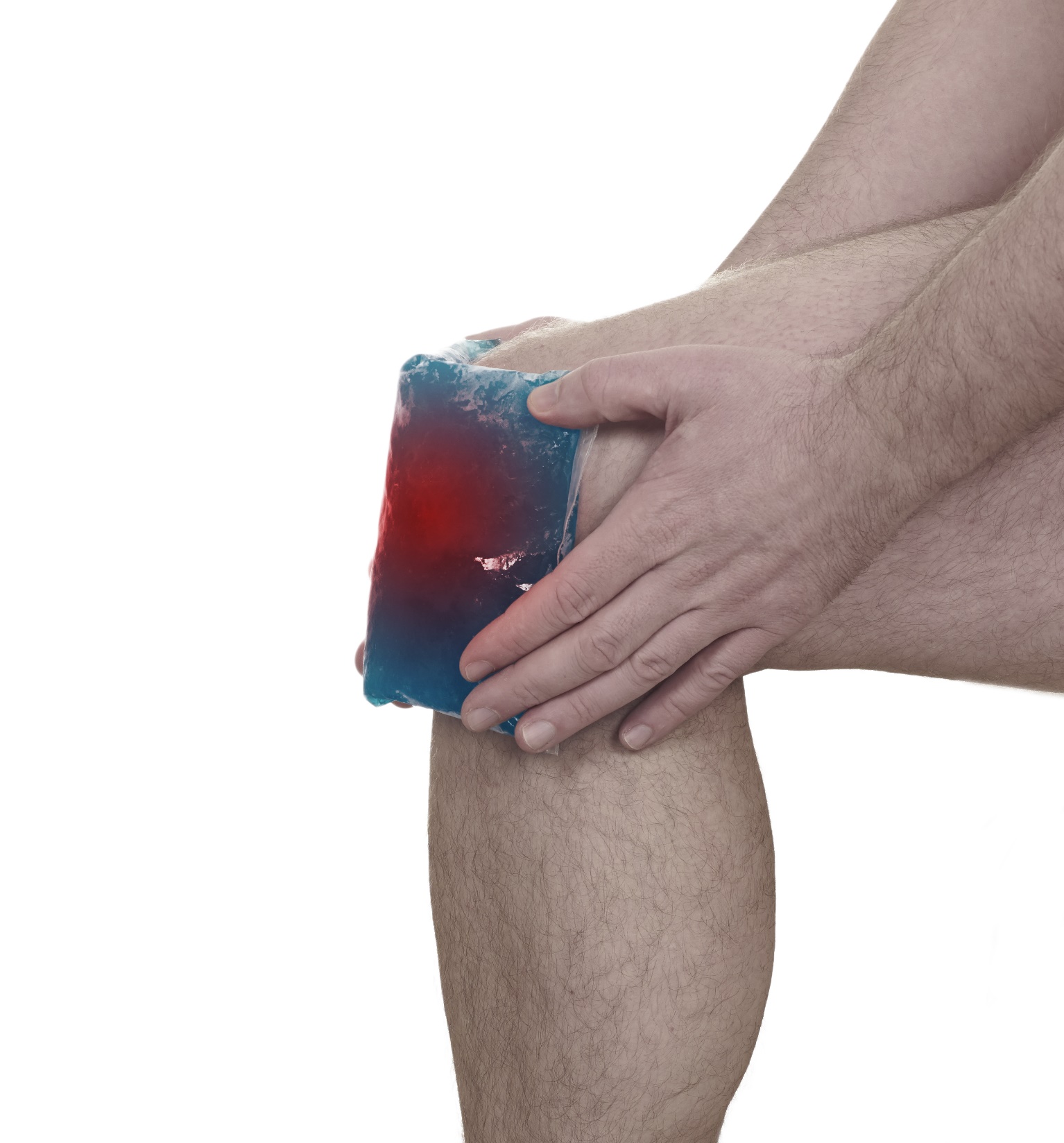 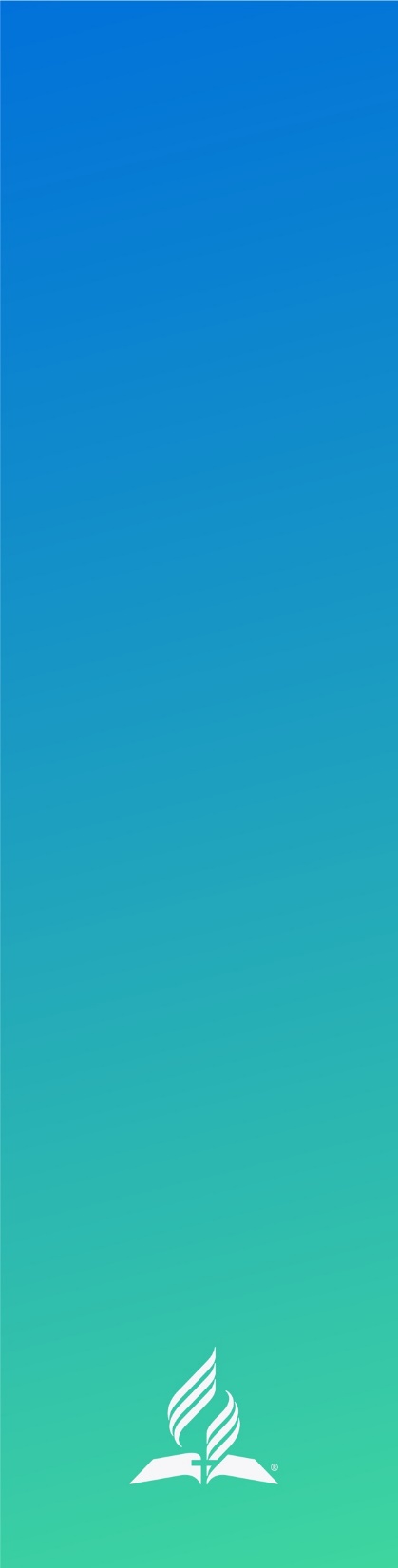 With muscular aches alternately apply hot, wet towels and cold ones ( end with a cold application). This will improve blood flow.

With bruises, cold compresses are more appropriate.
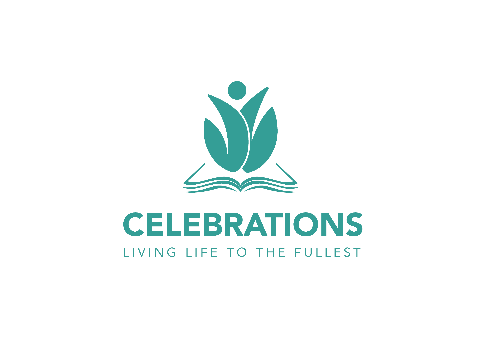 [Speaker Notes: When dealing with muscular aches, apply hot, wet towels alternated with cold, wet towels (ending with a cold application) to affected areas to improve blood flow. If a recent injury and bruising have occurred, cold compresses are more appropriate.]
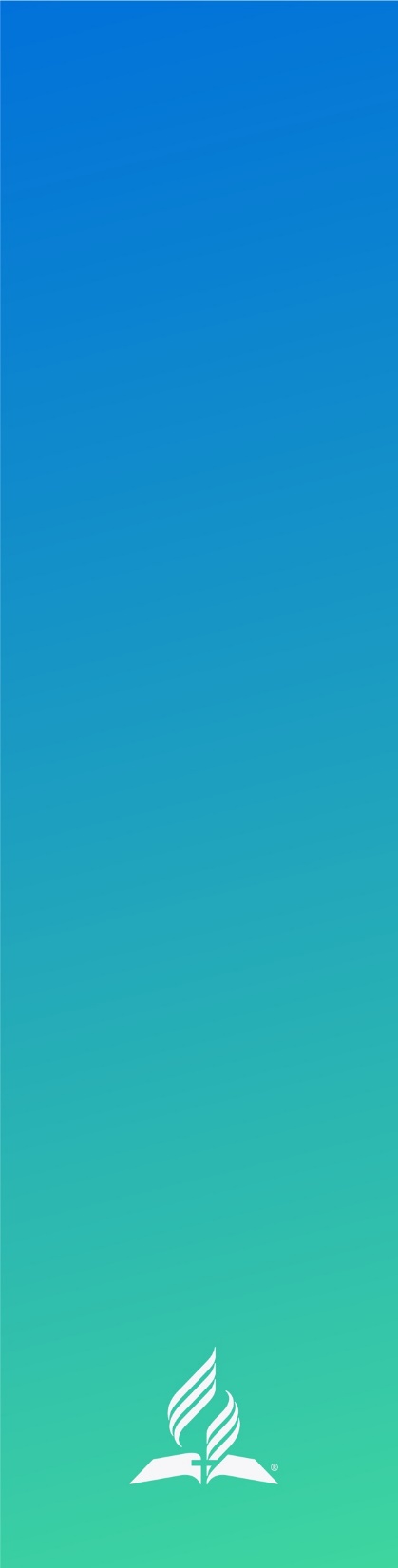 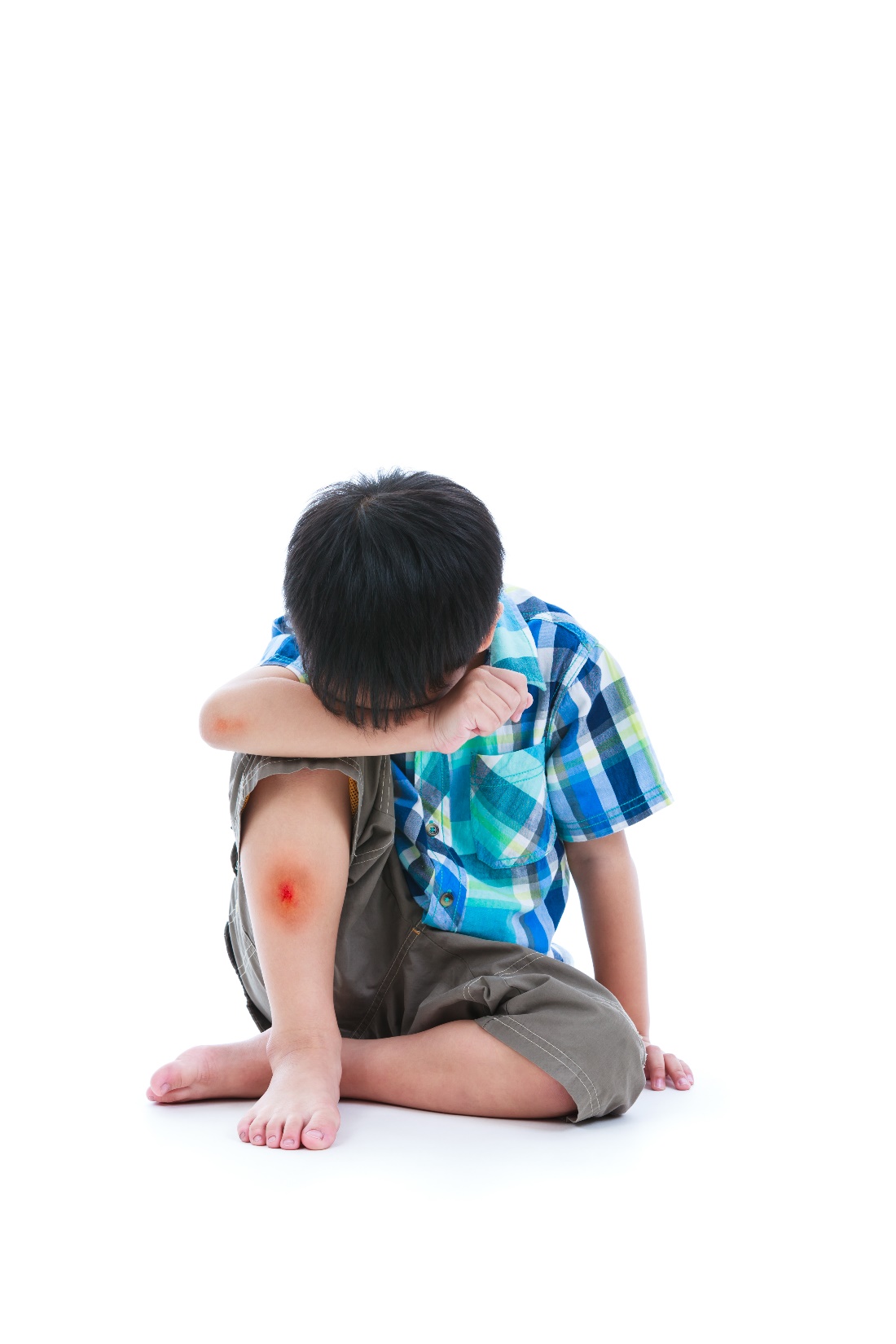 Caution should be exercised where the skin is diseased or cut. 

When blood flow becomes impaired or there is neurological damage resulting in an inability to feel heat, hot applications may lead to serious injury. (diabetic patients)
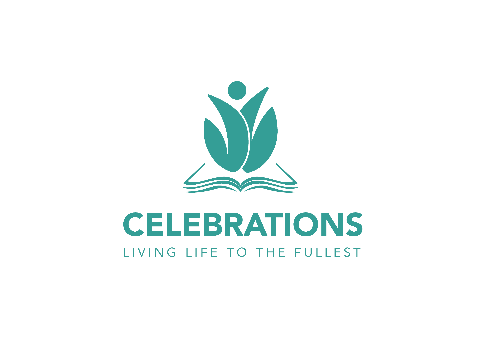 [Speaker Notes: Caution should be exercised where the skin is diseased or cut. 

When blood flow becomes impaired or there is neurological damage resulting in an inability to feel heat, hot applications may lead to serious injury. So caution is again advised. This is especially applicable to people with diabetes or those whose nerves have been damaged by injury or surgery.]
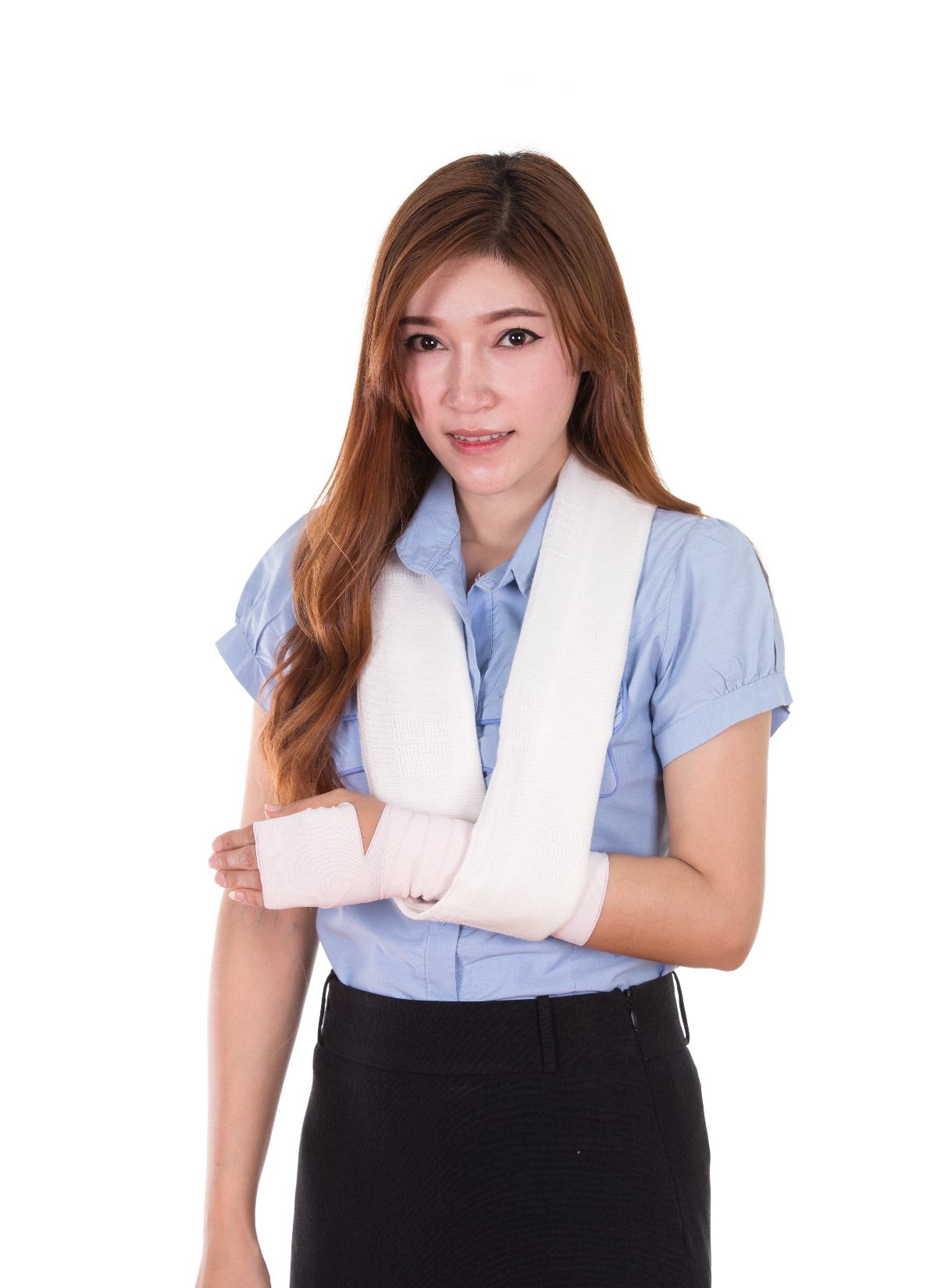 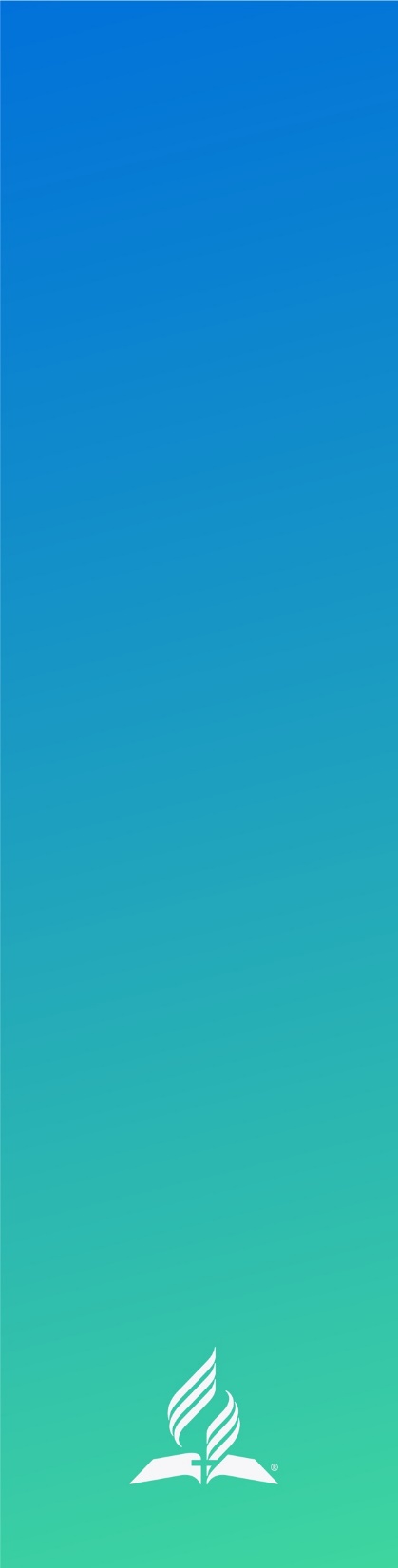 Modes of hydrotherapy
Cold mitten friction
Hot foot baths
Heat compresses
Ice compresses
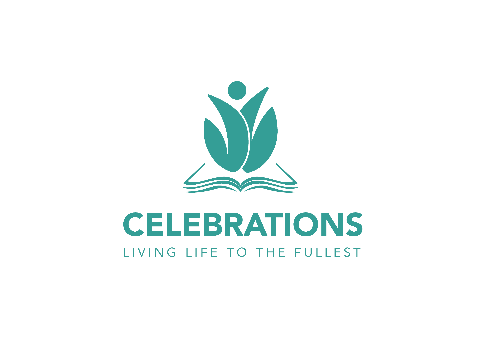 [Speaker Notes: There are many modes of hydrotherapy, such as cold mitten friction, hot footbaths, heat compresses, and ice compresses. It’s unfortunate that so few utilize this most useful tool for relief of pain.]
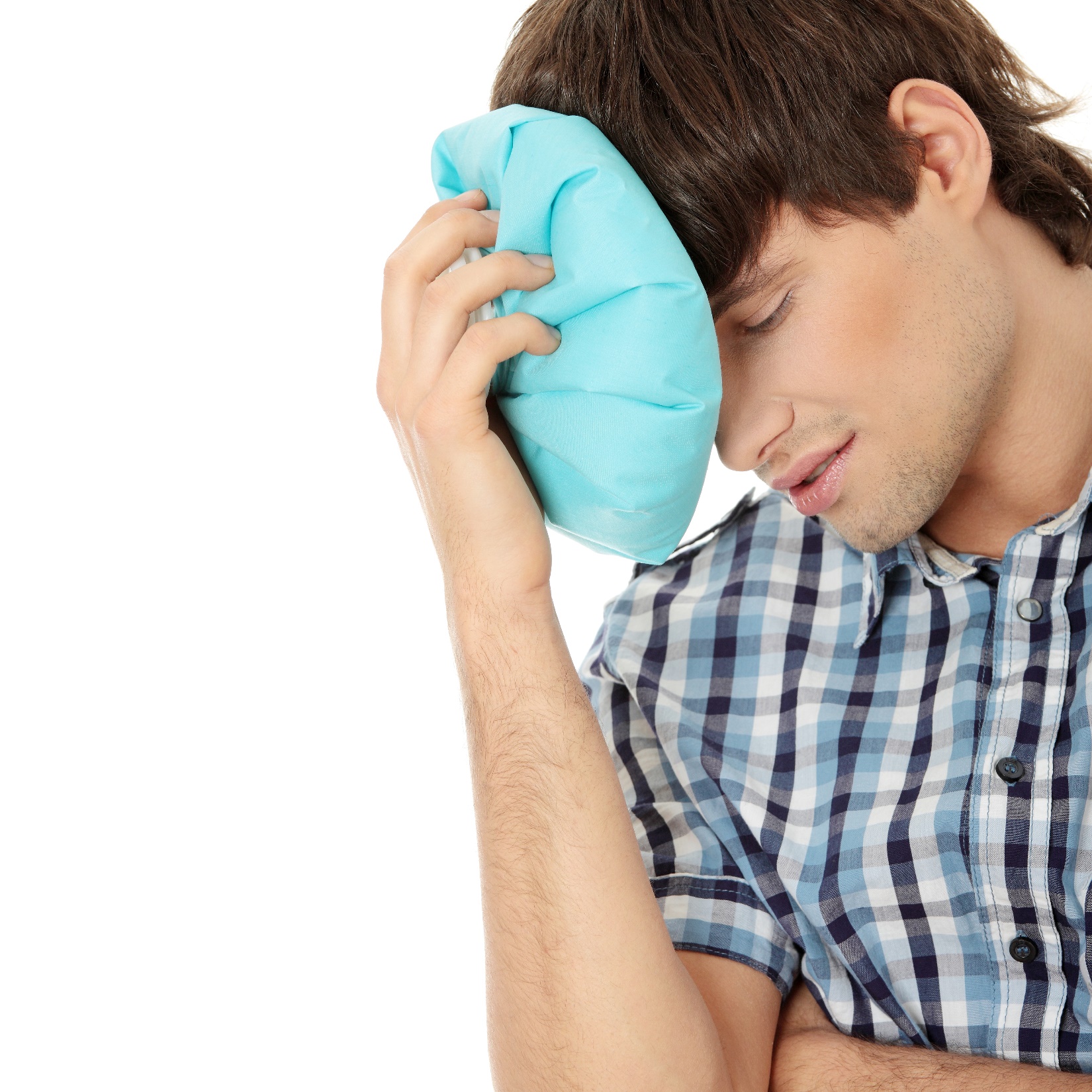 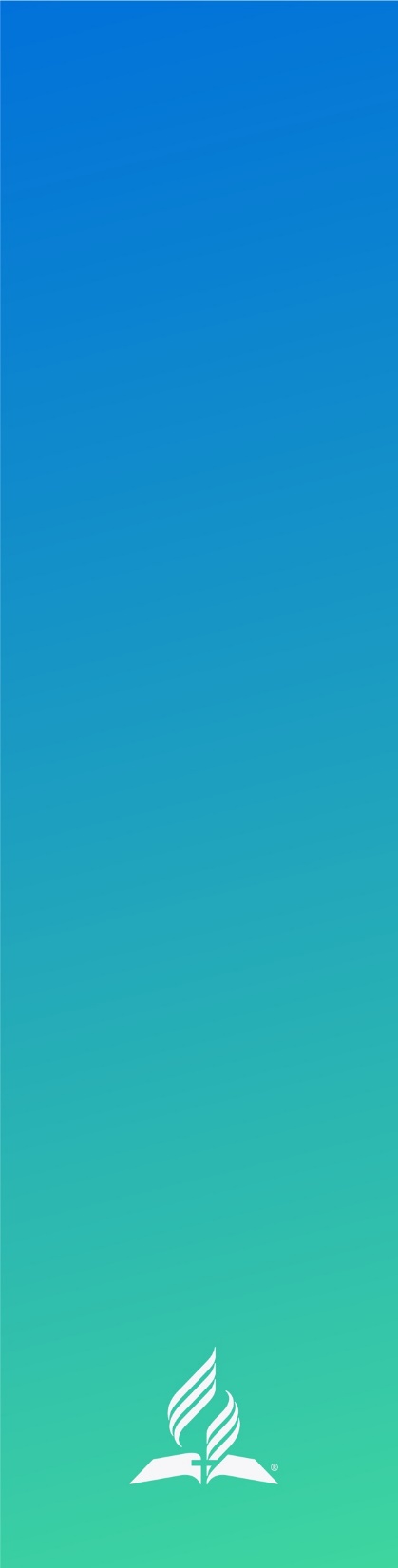 Ice Bag
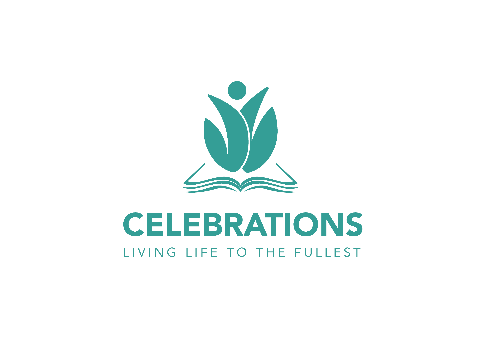 [Speaker Notes: A man injured his elbow during a badminton game. He would not listen to advice to apply ice to the hematoma to reduce the internal bleeding. The next day the bruised area around his elbow had swollen so much that he went to see the doctor. The doctor advised the use of ice compresses at home, and charged a $100 consultation fee!]
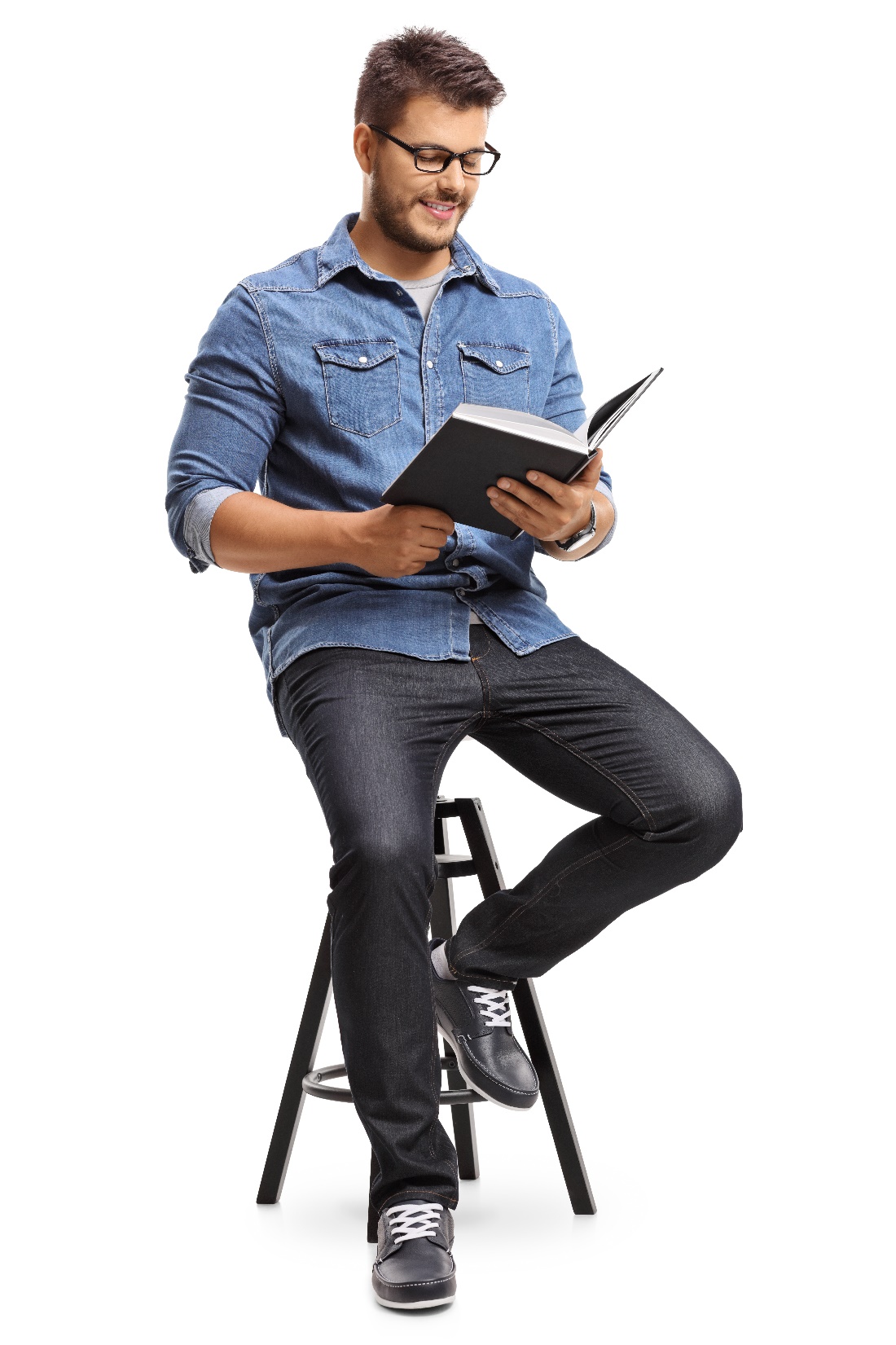 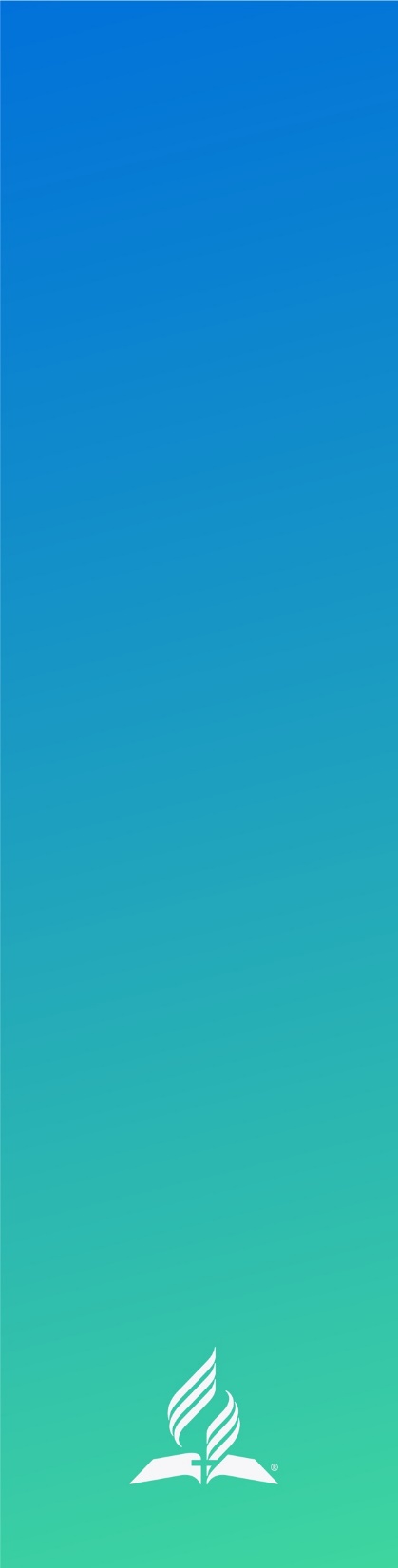 “The external application of water is one of the easiest and most satisfactory ways of regulating the circulation of the blood. . . . But many have never learned by experience the beneficial effects of the proper use of water. . . . All should become intelligent in its use in simple home treatments.”8

8 Ellen G. White, The Ministry of Healing (Mountain View, Calif,: Pacific Press Publishing Association, 1942), p. 237.
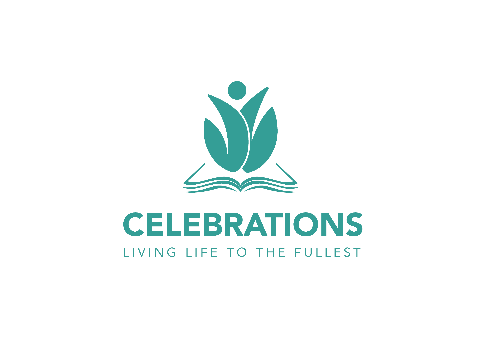 [Speaker Notes: “The external application of water is one of the easiest and most satisfactory ways of regulating the circulation of the blood. . . . But many have never learned by experience the beneficial effects of the proper use of water. . . . All should become intelligent in its use in simple home treatments.”8

8 Ellen G. White, The Ministry of Healing (Mountain View, Calif,: Pacific Press Publishing Association, 1942), p. 237.]
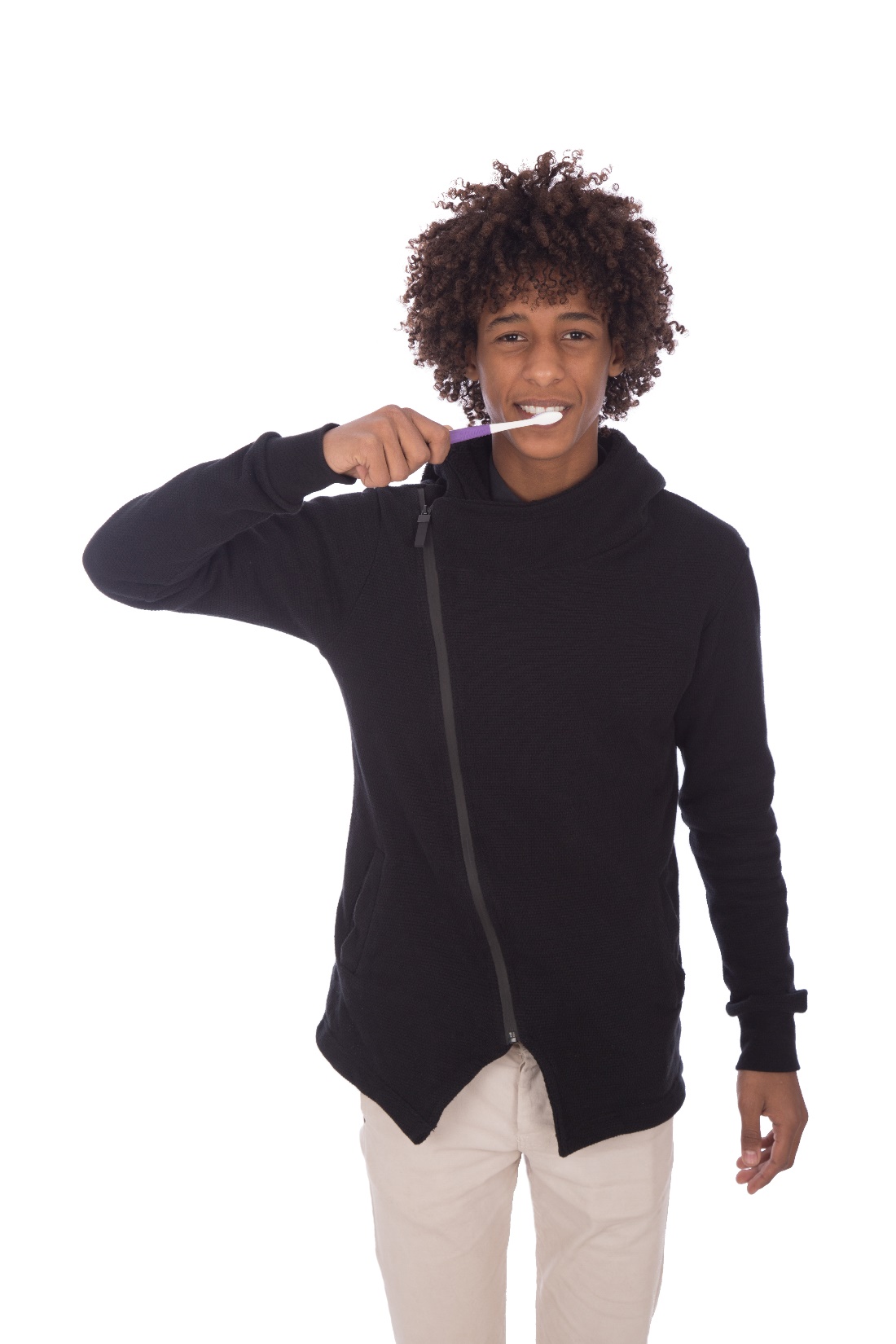 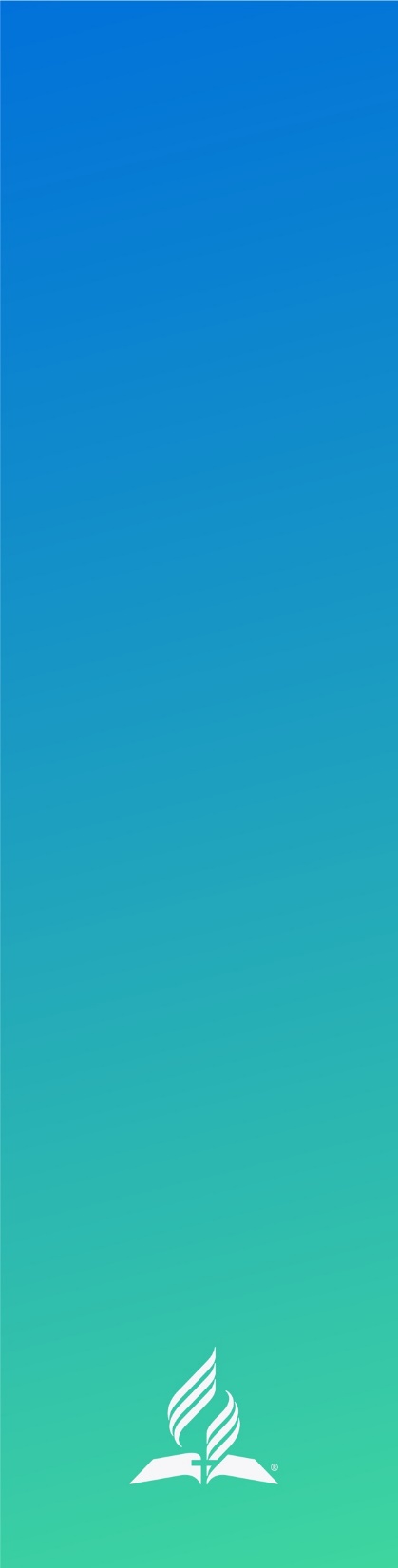 Concern for earth’s inhabitants
Avoid wasting water.
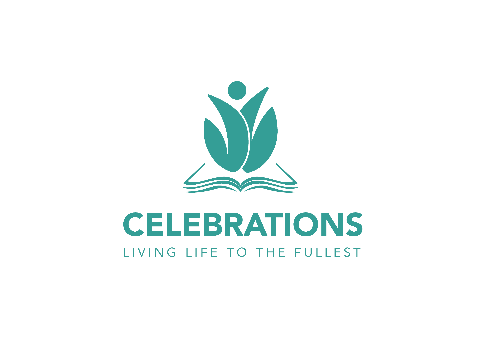 [Speaker Notes: Water is a precious and indispensable resource. It is therefore important to conserve water resources:
 
Avoid wasting water. When possible, install toilets and shower heads in your home that use less water. When brushing your teeth, turn on the water tap only to wet and then rinse your toothbrush; turn the tap off while brushing your teeth. Repair leaking faucets; continuous small drips over time can turn into huge amounts of wasted water. Also watch for other appropriate ways to conserve water in your day-to-day routines.]
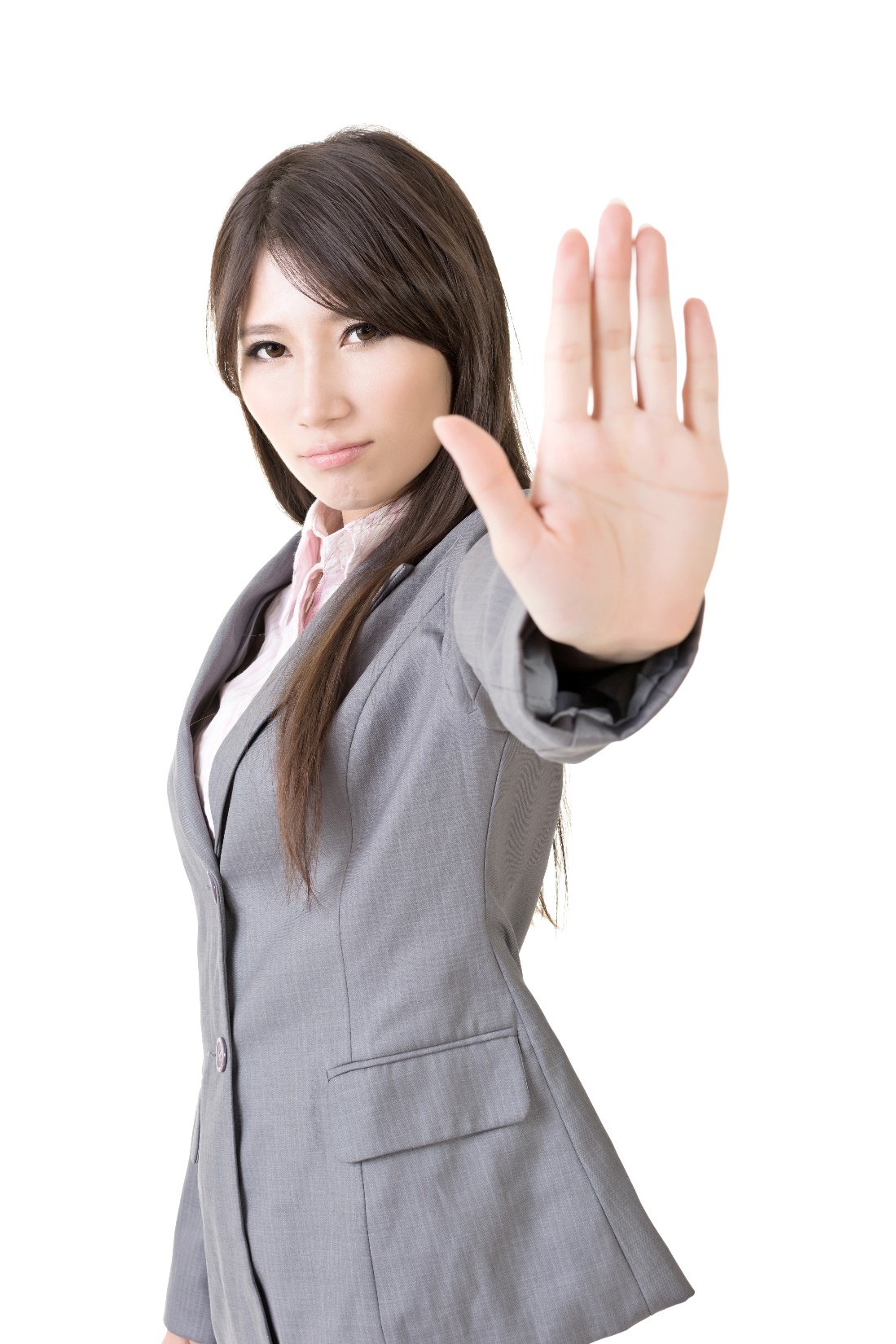 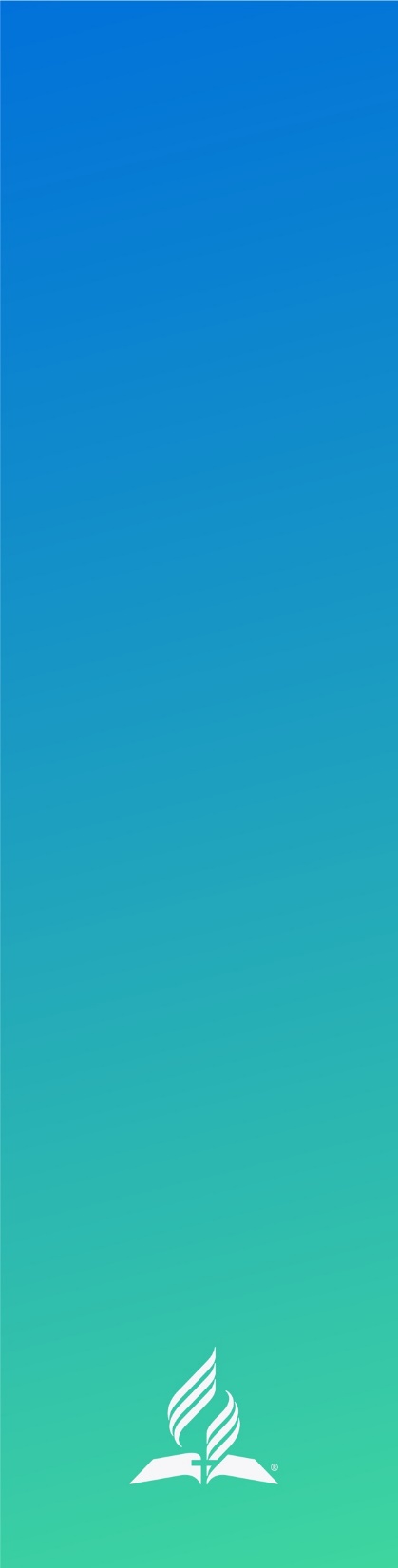 Avoid polluting water.
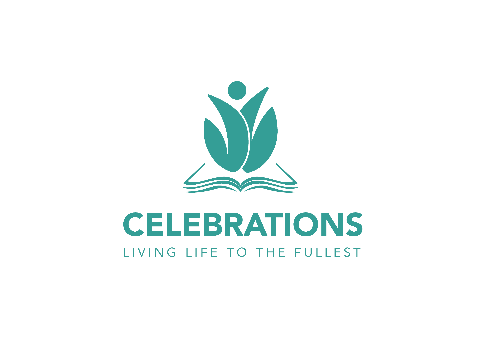 [Speaker Notes: Avoid polluting water. Water can be polluted by human excrement, industrial waste, and chemicals. Animals raised in large agricultural feed-lot operations consume huge quantities of water, and their excrement has the potential to pollute groundwater and nearby rivers and streams.]
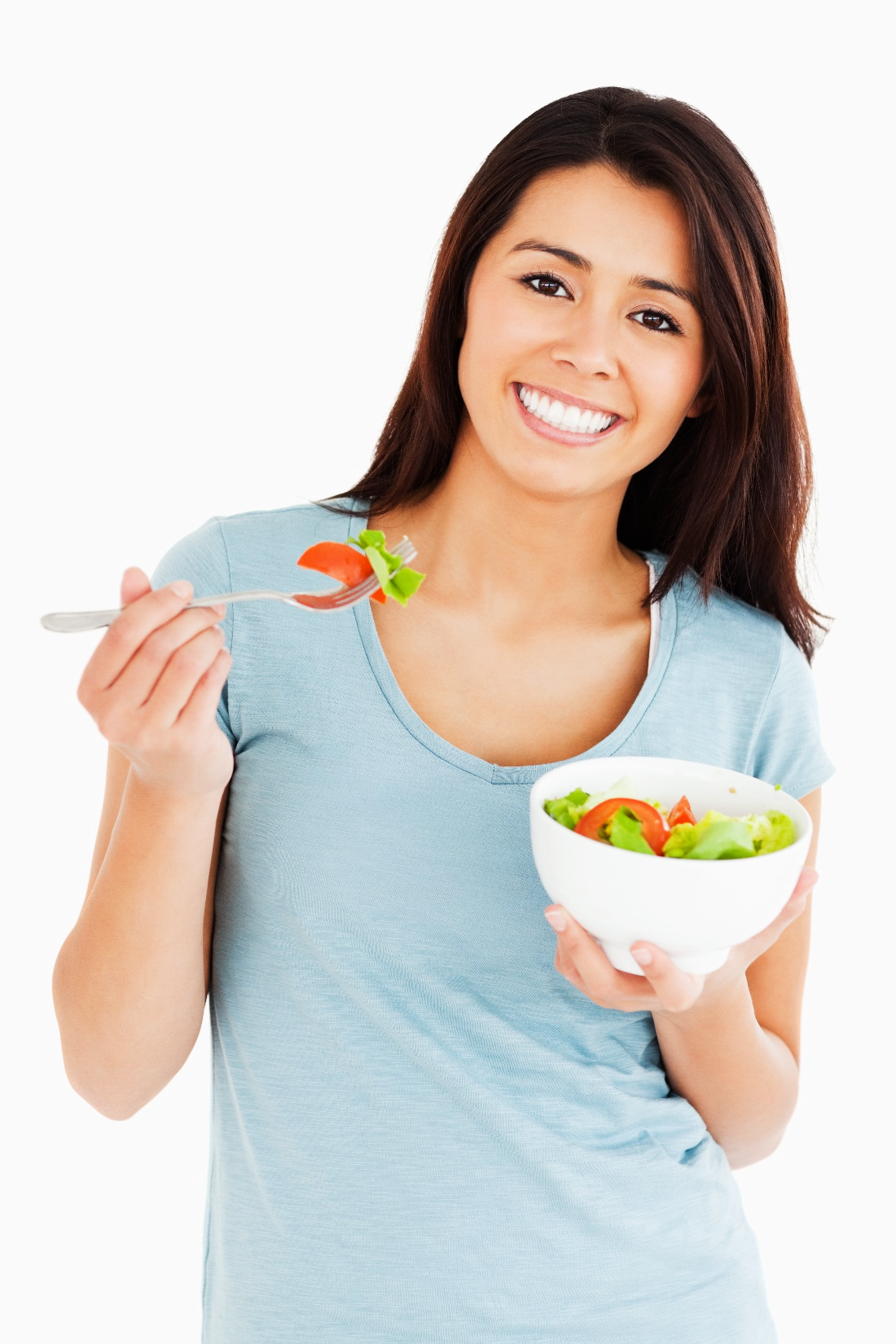 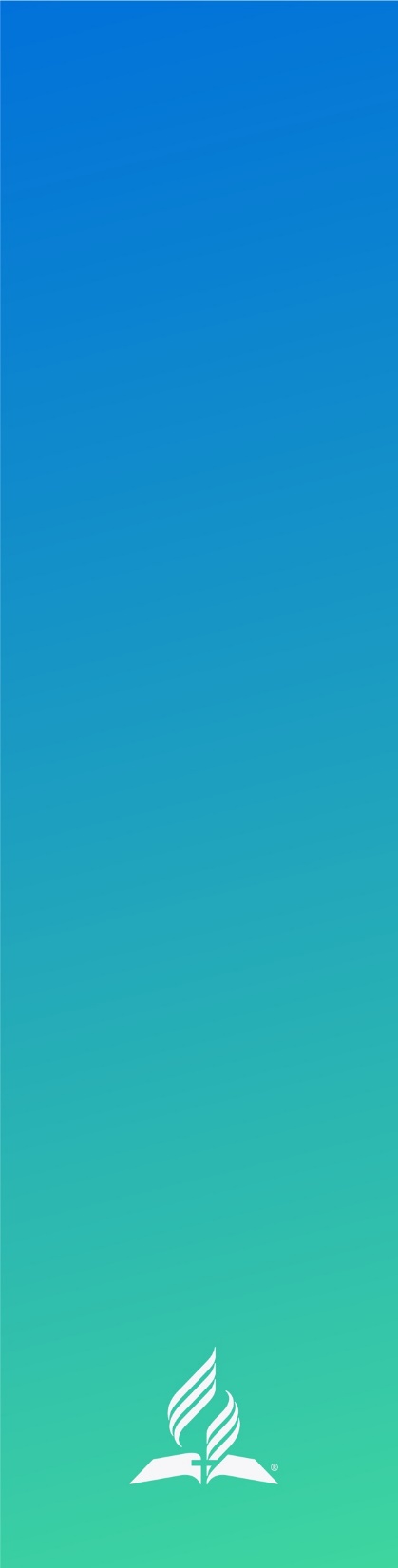 Eating a vegetarian diet
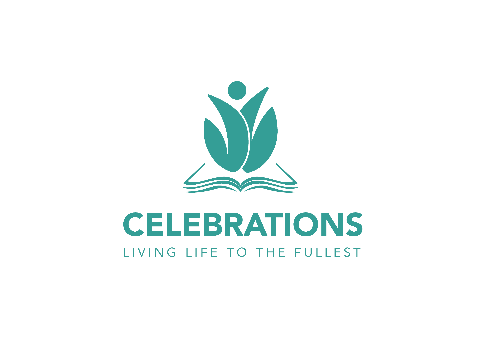 [Speaker Notes: Eating a vegetarian diet helps to conserve water because foods consumed in a plant-based diet require much less water to produce.]
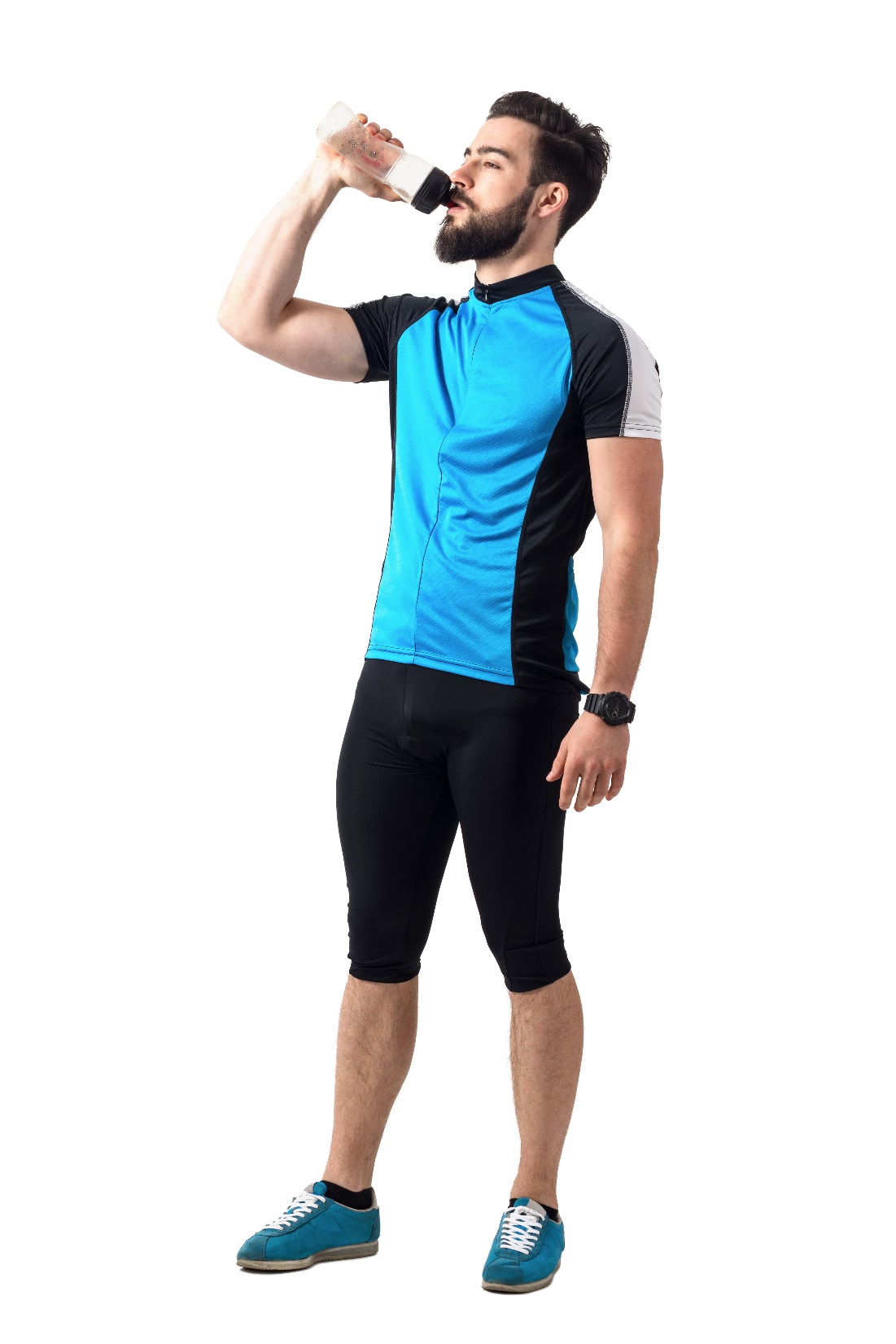 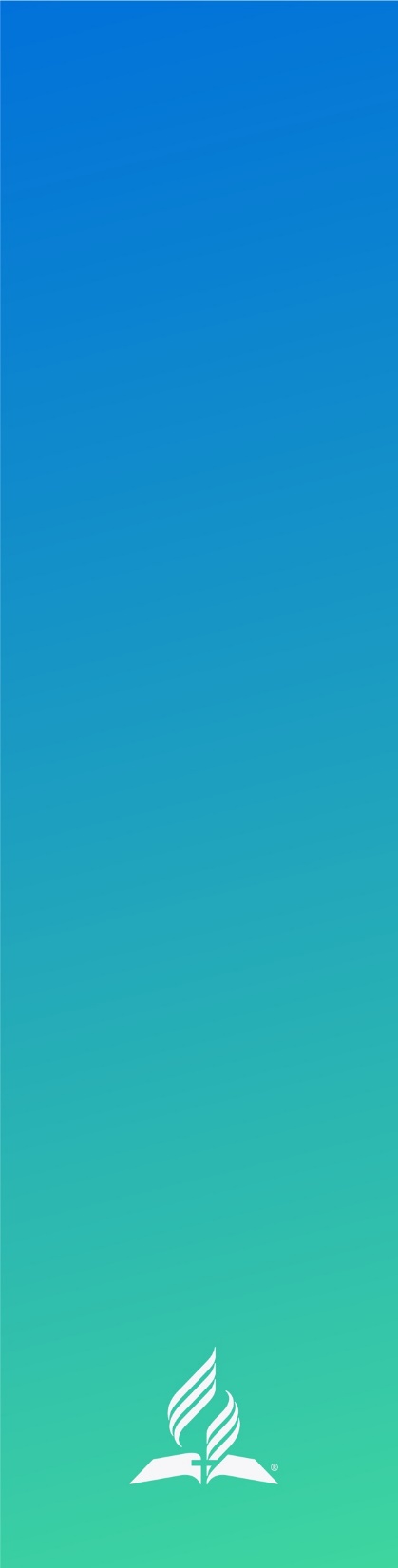 Water of life
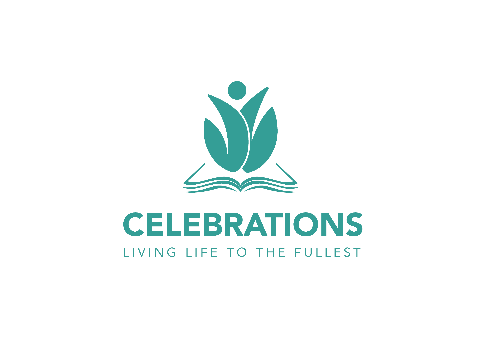 [Speaker Notes: Life cannot exist without water. All body functions require it. Water cleanses, refreshes, and powerfully aids the body’s restoration. Similarly, in our spiritual lives, we cannot live eternally without the Water of Life.]
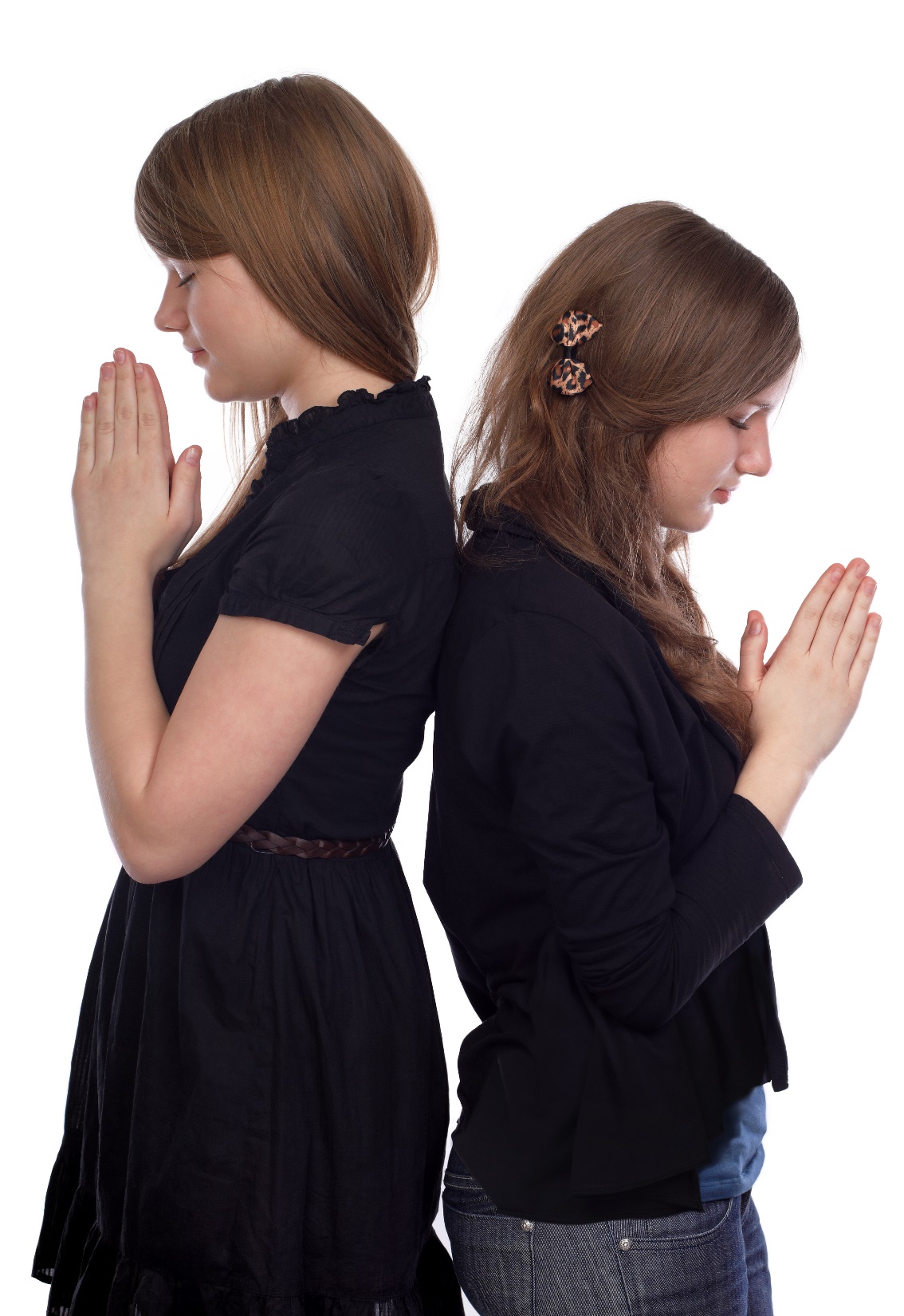 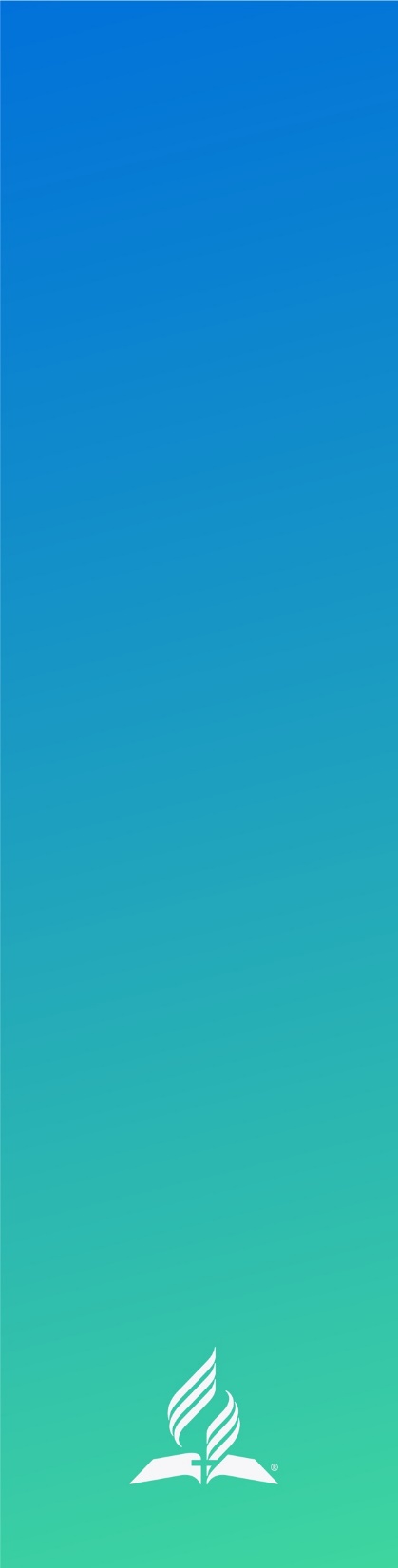 What does “Water of Life” mean?
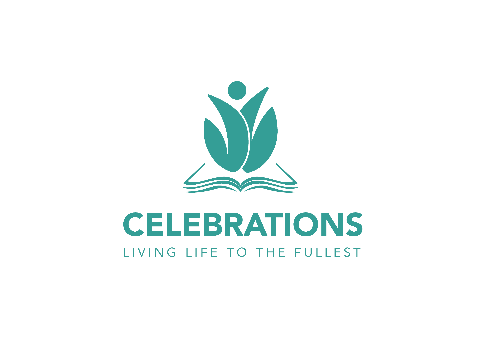 [Speaker Notes: What does the term “Water of Life” mean? Two thousand years ago Jesus Christ met a woman in Samaria who had come to a well to draw water. He asked her for a drink, and in the ensuing conversation He said He could give her water that would take away her thirst forever. “‘Whoever drinks of this water [from the well] will thirst again,’” Jesus told her, “‘but whoever drinks of the water that I shall give him will never thirst. But the water that I shall give him will become in him a fountain of water springing up into everlasting life’” (John 4:13, 14, NKJV). Such a concept implies a spiritual thirst-quenching that would satisfy the yearning for peace, joy, freedom from guilt, forgiveness, and a sense of oneness with God. 
 
Christians find such a solution in the person of Jesus Christ. His life was in marked contrast to the turmoil, strife, jealousy, anger, and dissatisfaction among the people both of His day and ours. His offer to all is that we come to Him and dedicate ourselves to His service. He promises that this will bring relief from toil, anxiety, and stress; providing rest and fulfillment in Him. His offer is still valid today. May we be transformed as we drink, bathe, and are soaked in His compassion, love, and acceptance.]
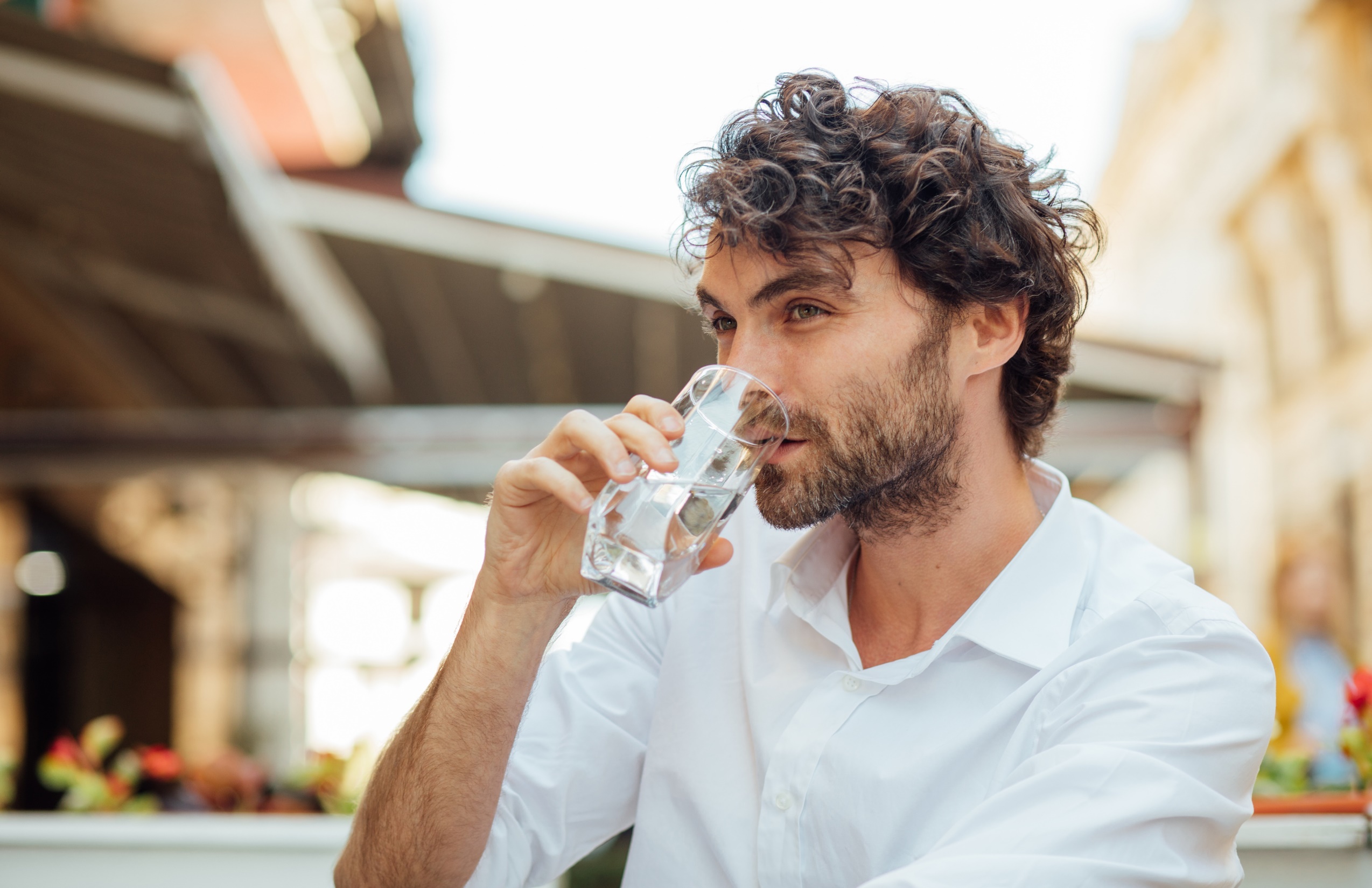 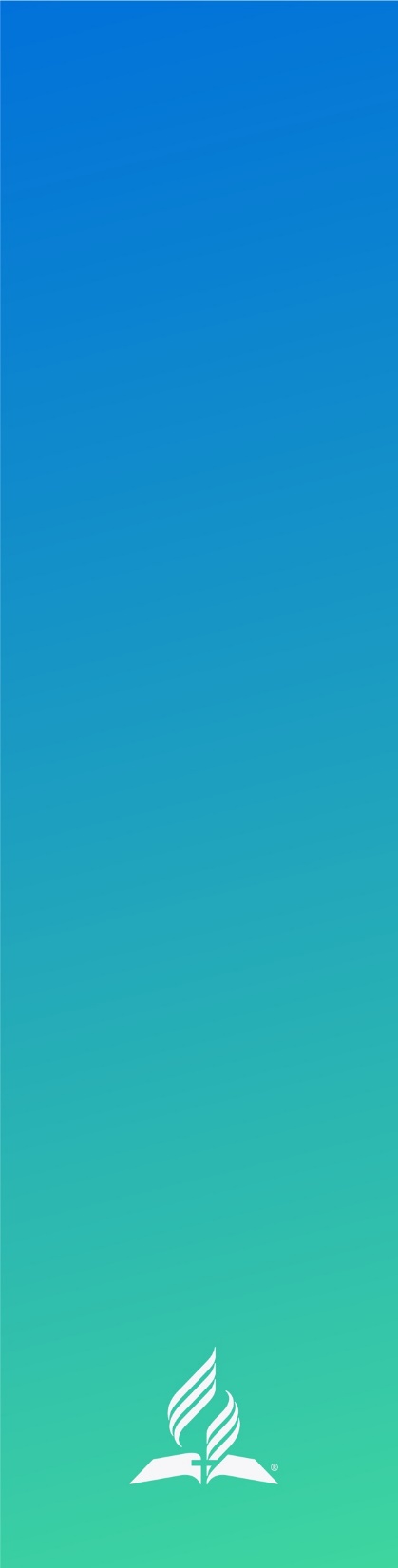 LIFE APPLICATION QUESTIONS
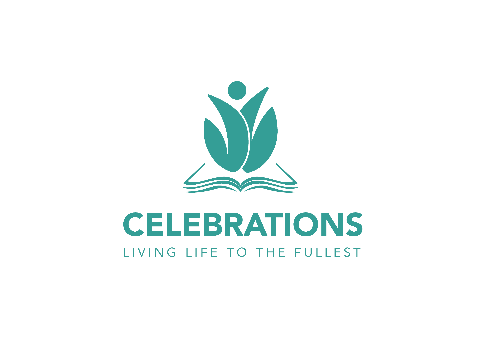 [Speaker Notes: We will now focus on some life application questions regarding liquids. We will review them carefully so that you have time to consider the questions and apply what you are learning to your life. Please write your responses in your Celebrating Liquids participant worksheet. Feel free to ask questions and to look back over the material.]
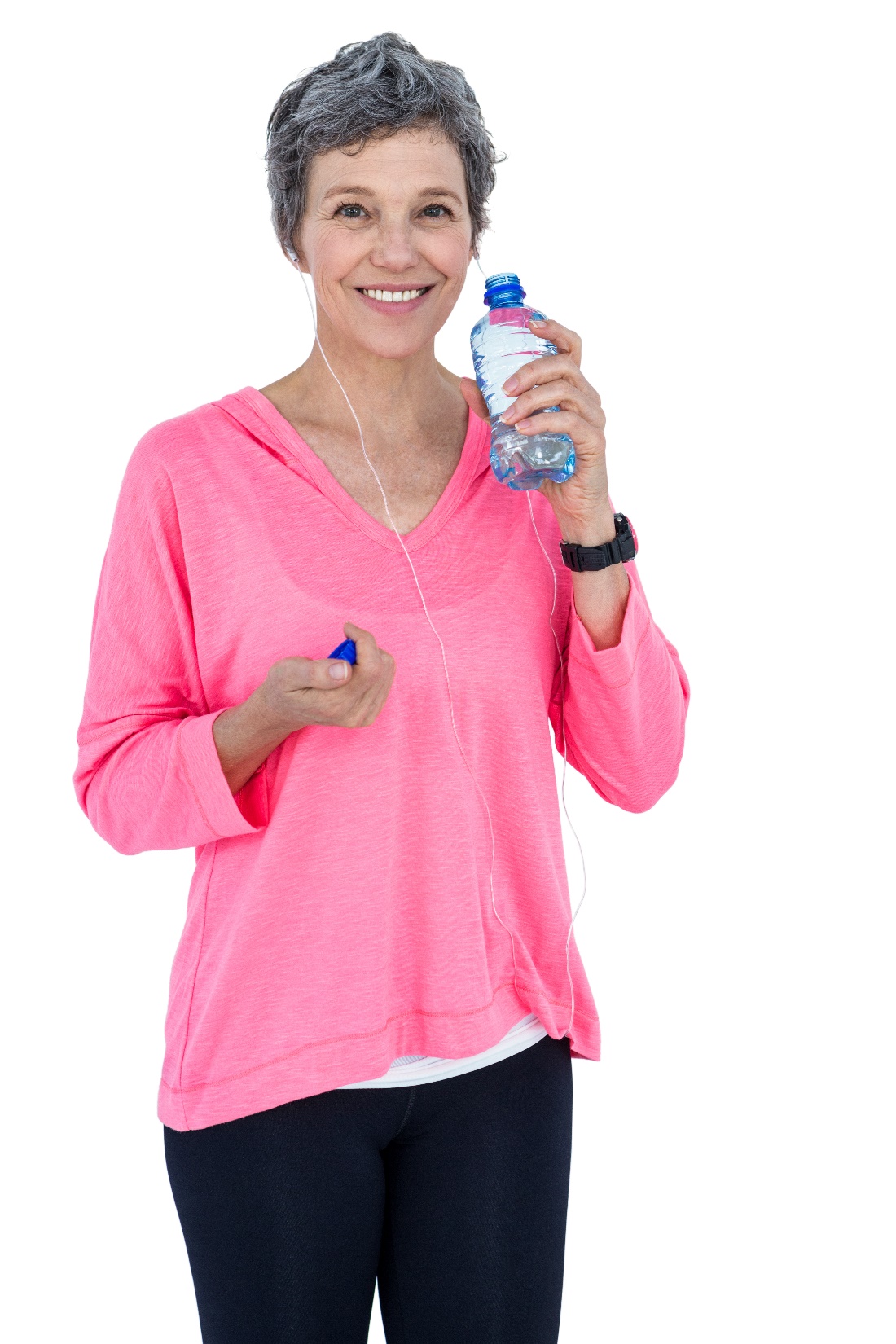 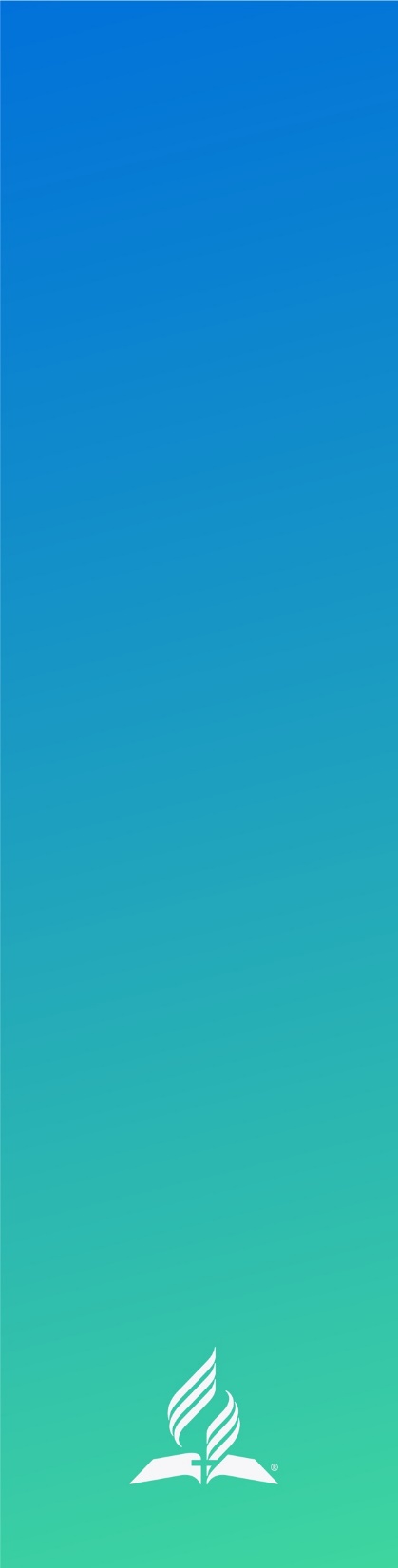 Life application questions
Based on my level of activity, how much water does my body lose daily?
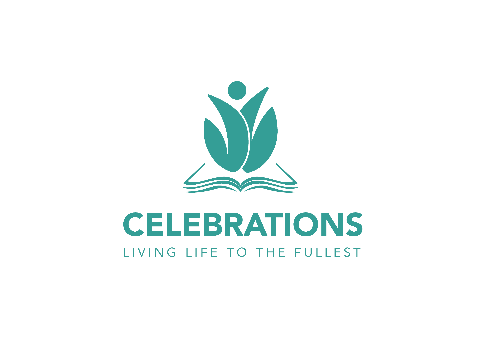 [Speaker Notes: Based on my level of activity, how much water does my body lose daily?]
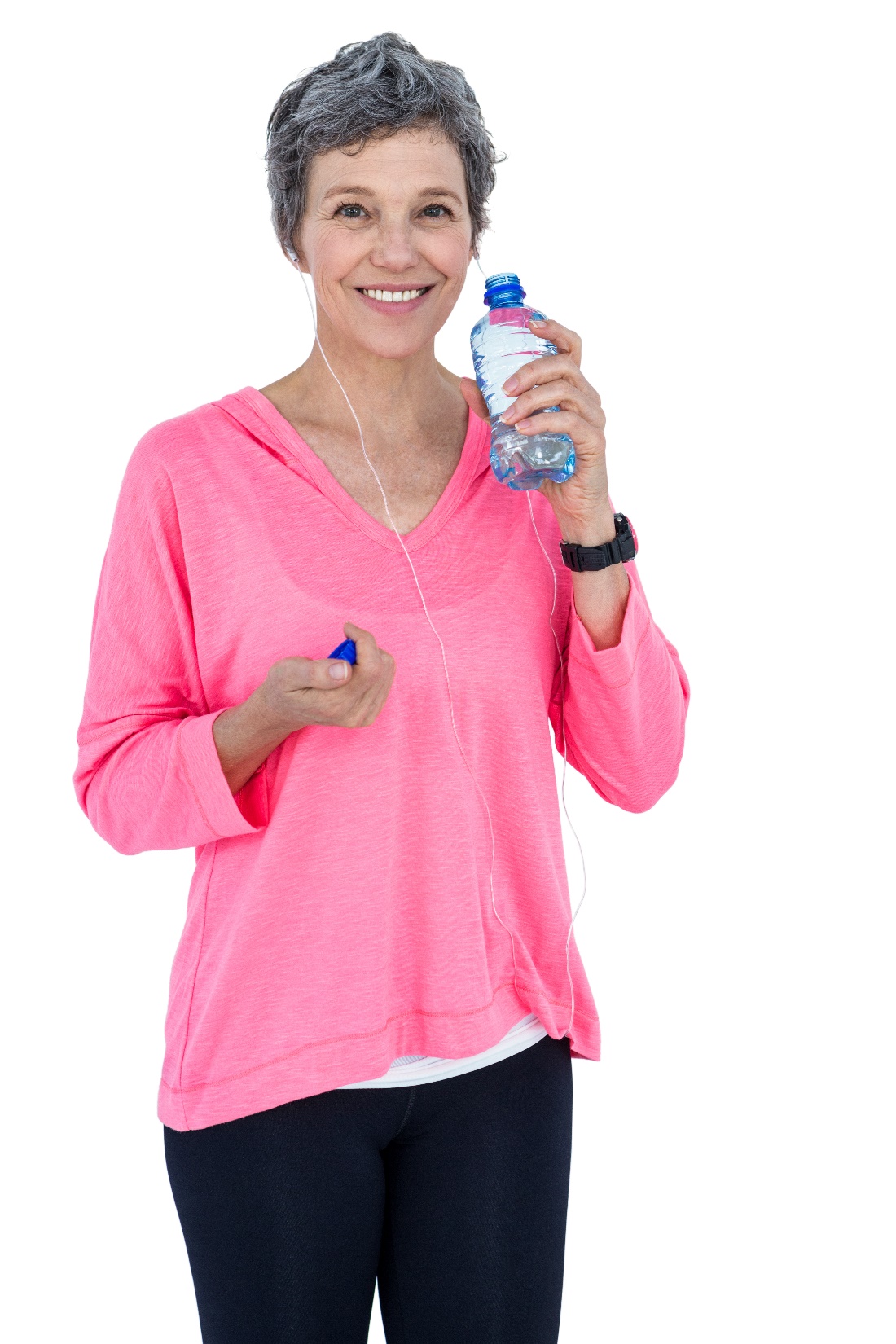 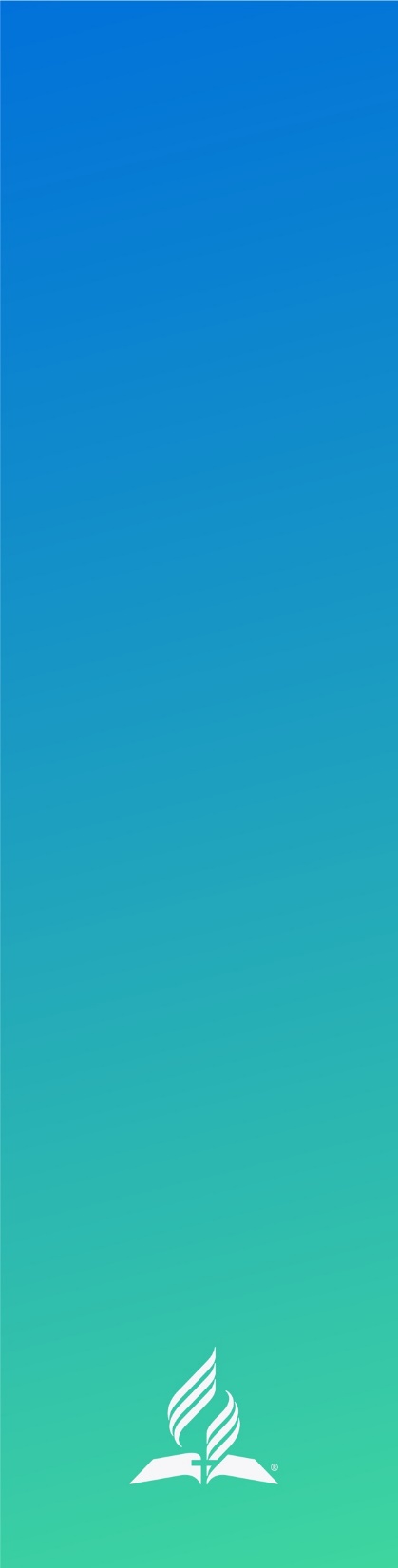 Life application questions
How much liquid am I taking in every day?
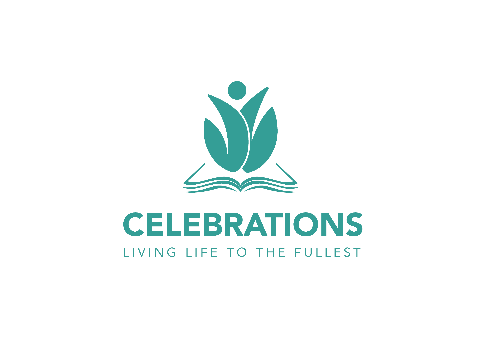 [Speaker Notes: How much liquid am I taking in every day?]
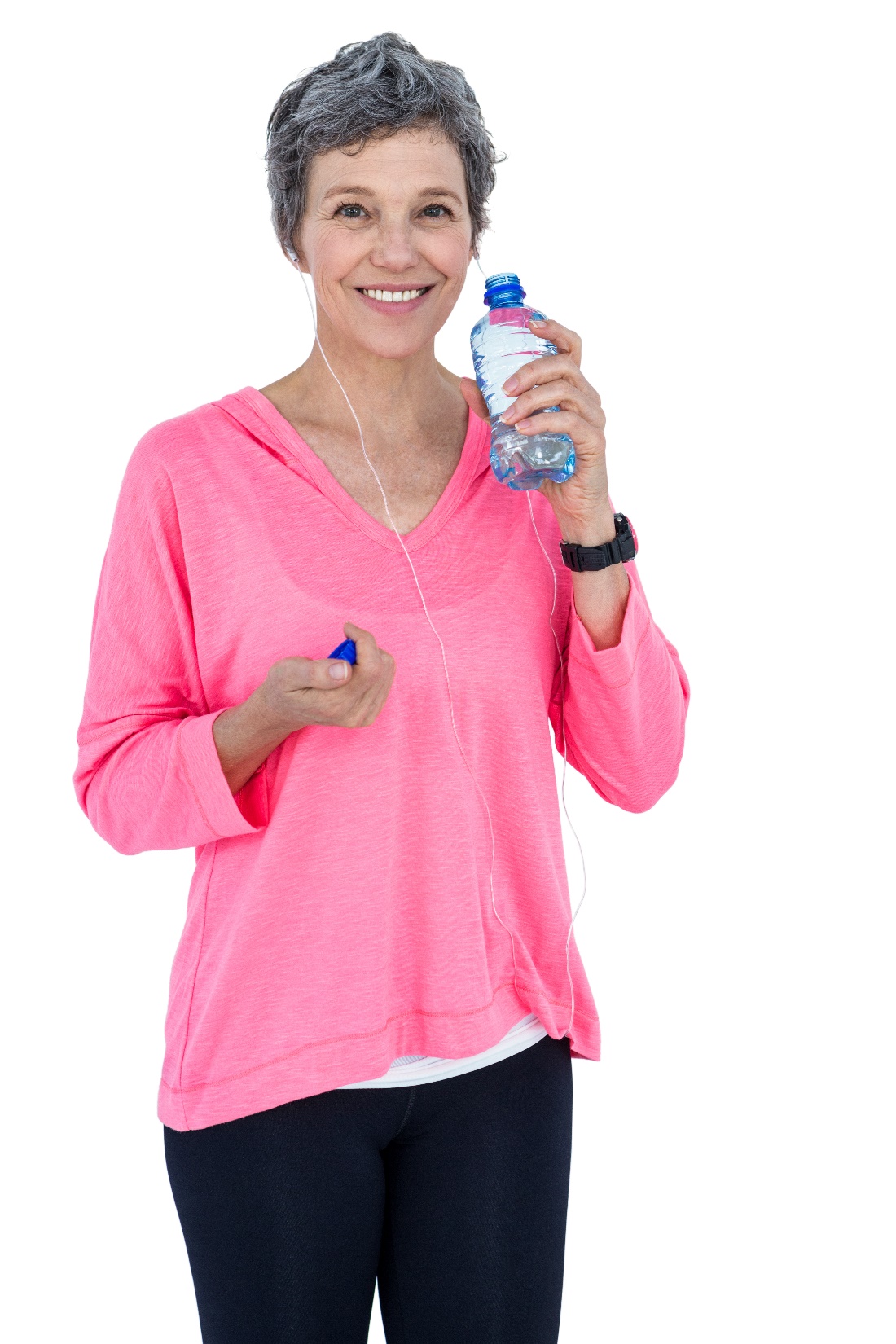 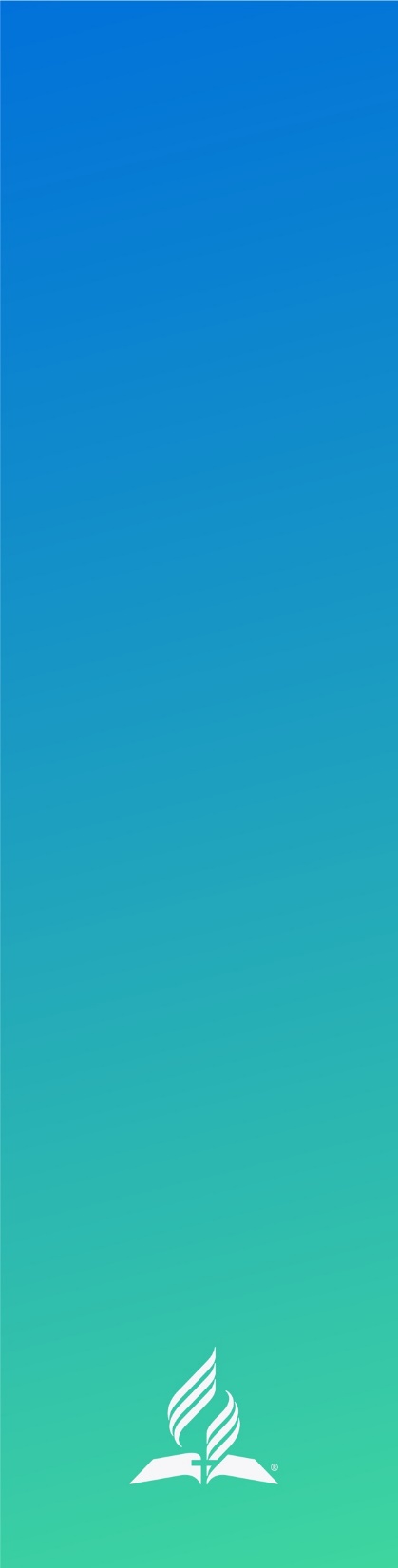 Life application questions
Based on the suggested criteria of the color of my urine, am I getting sufficient liquids on a daily basis?
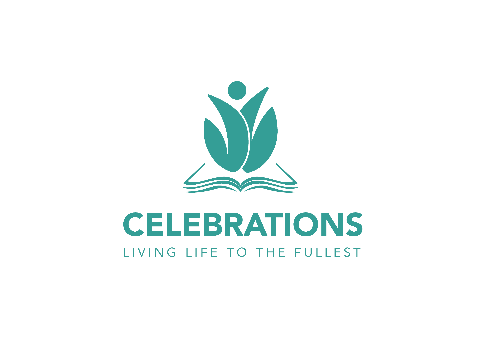 [Speaker Notes: Based on the suggested criteria of the color of my urine, am I getting sufficient liquids on a daily basis?]
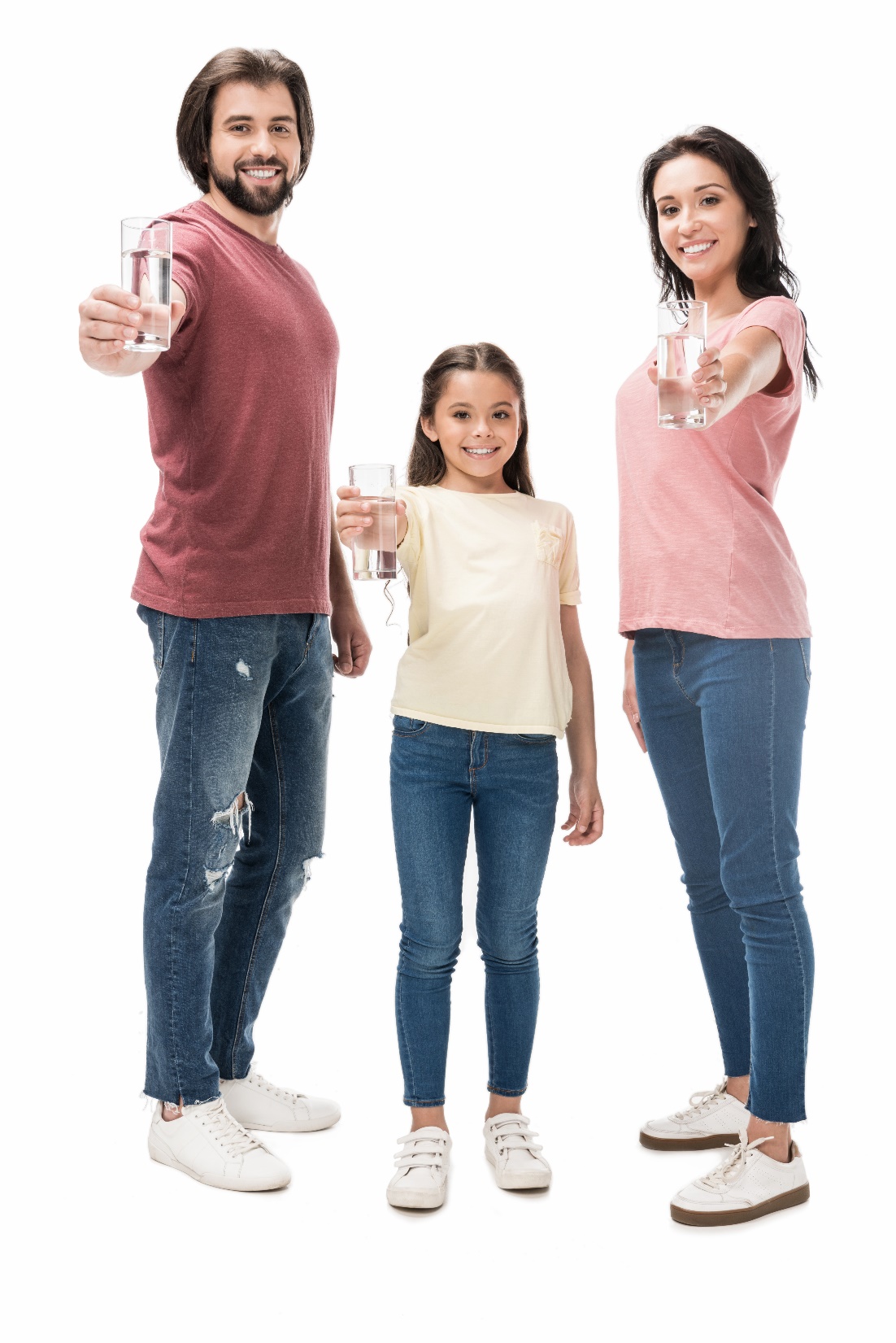 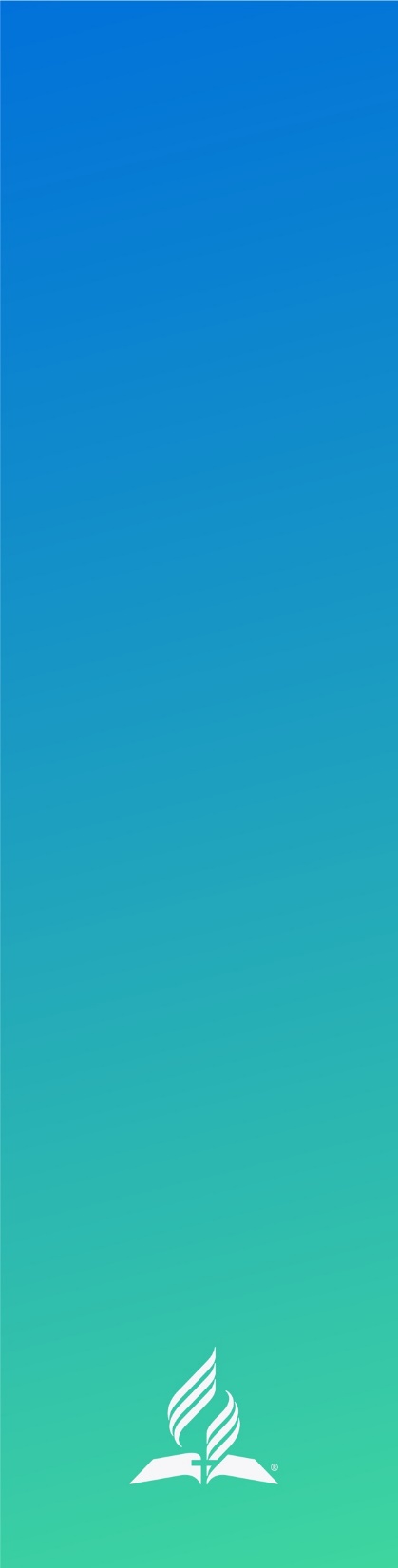 Life application questions
What can I do to increase my intake of liquids?
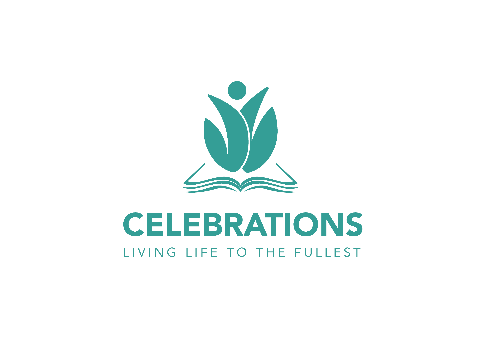 [Speaker Notes: What can I do to increase my intake of liquids?]
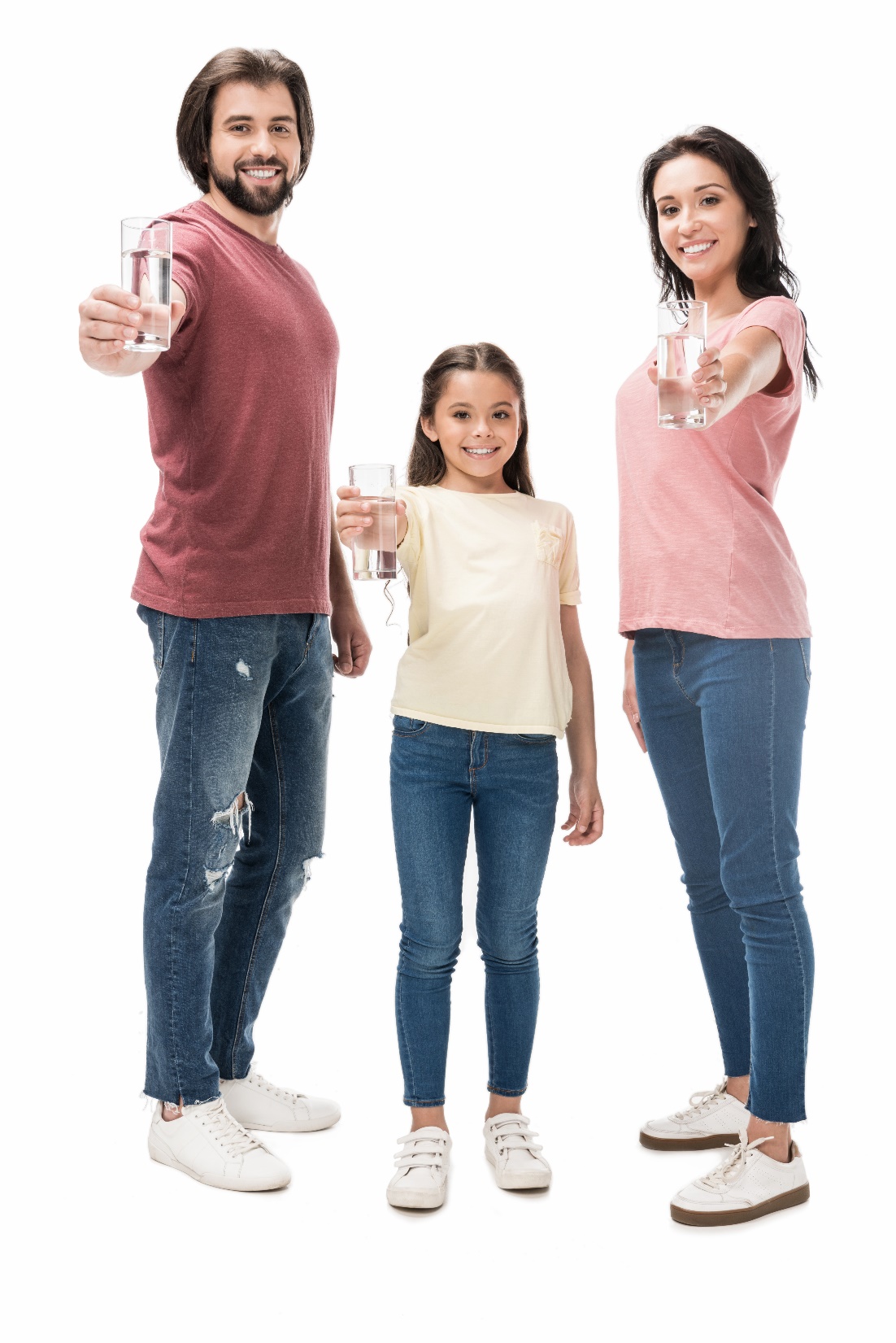 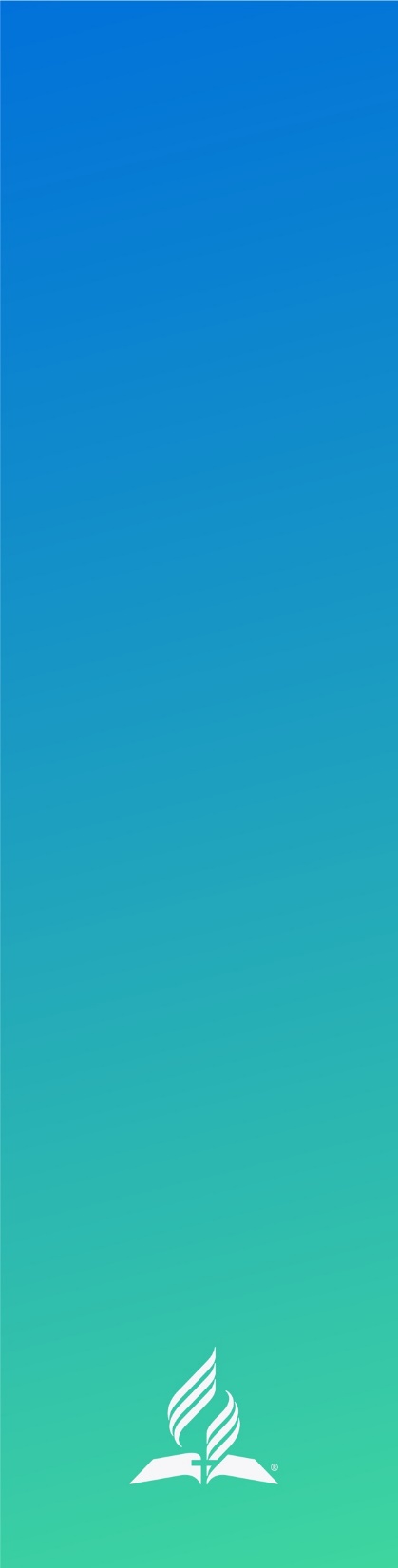 Life application questions
Do I need to fill a water bottle each morning and make sure I drink it all?
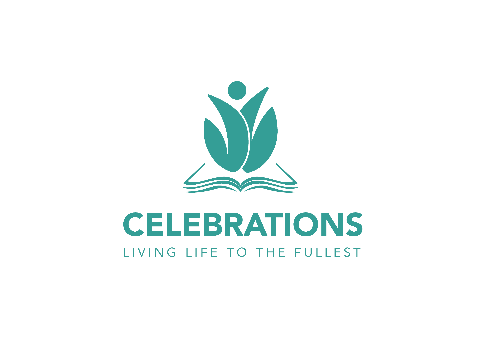 [Speaker Notes: Do I need to fill a water bottle each morning and make sure I drink it all?]
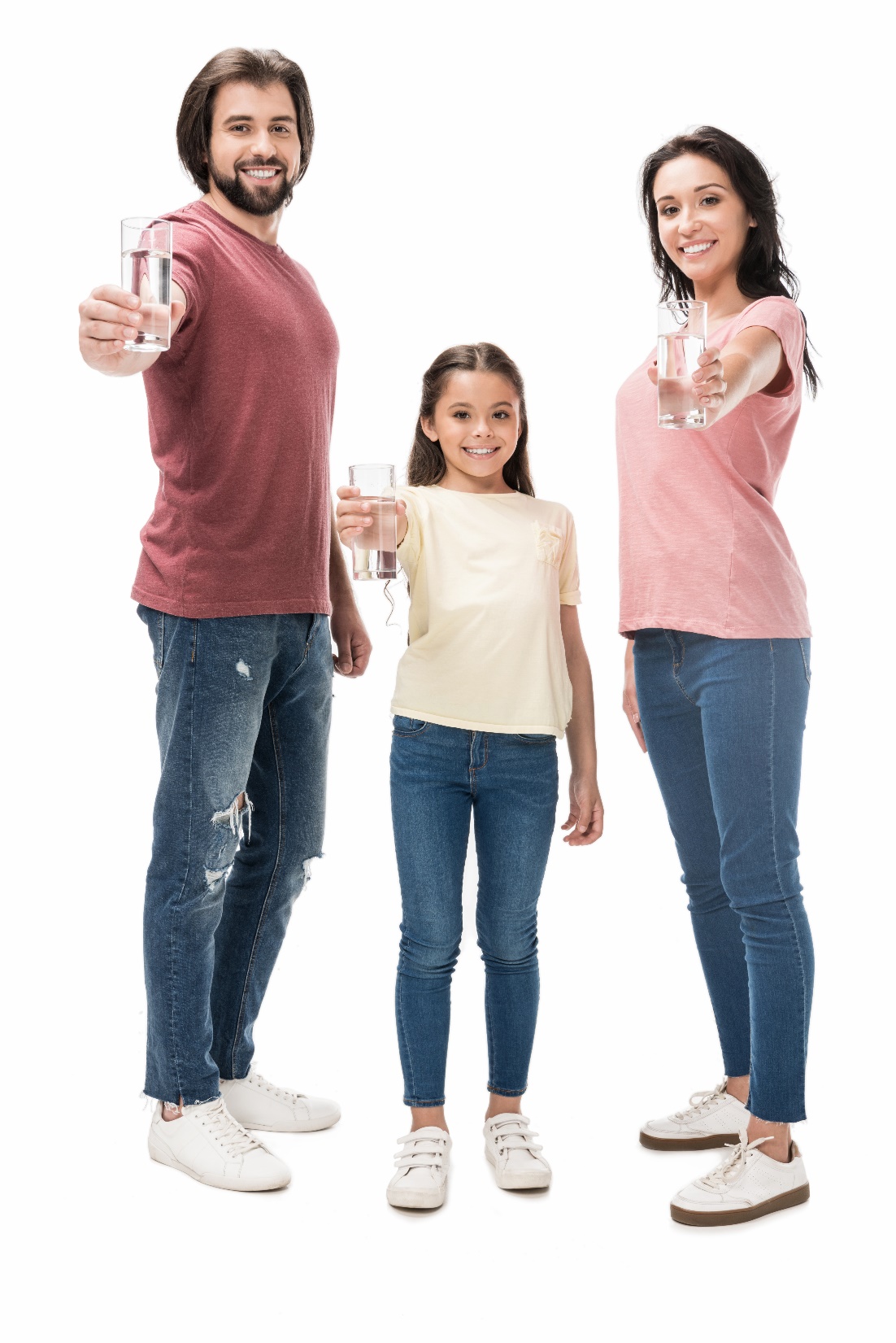 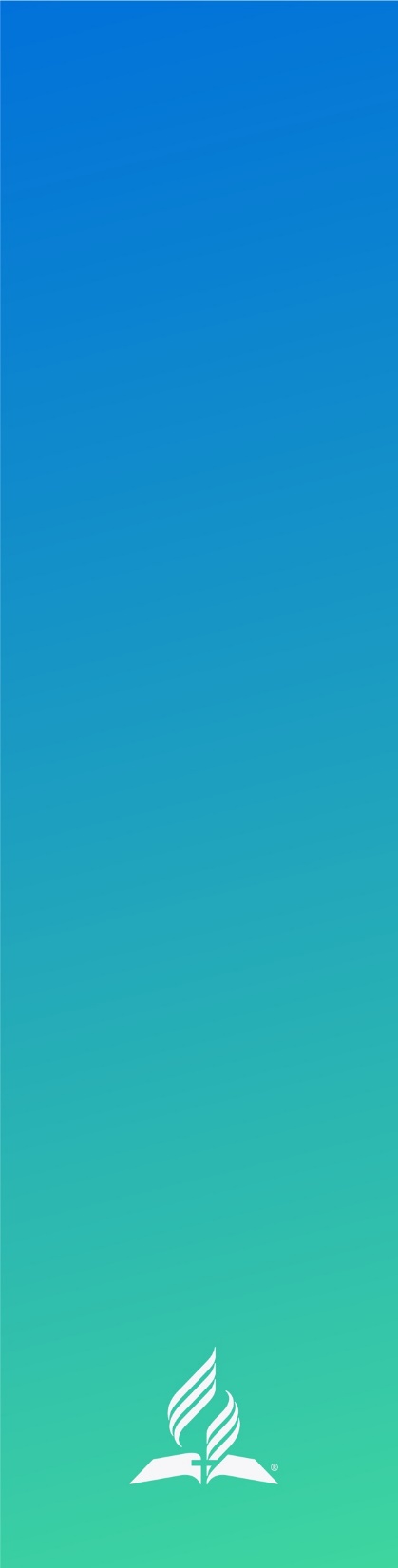 Life application questions
Would a schedule to drink at specific times each day be useful (not forgetting the important first glass in the morning)?
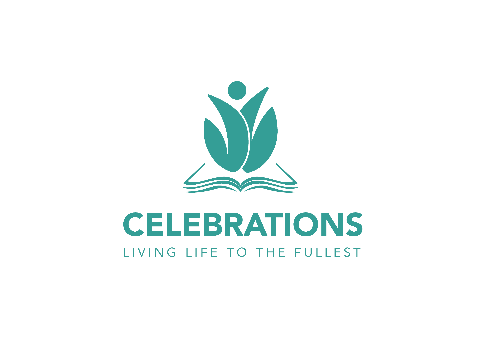 [Speaker Notes: Would a schedule to drink at specific times each day be useful (not forgetting the important first glass in the morning)?]
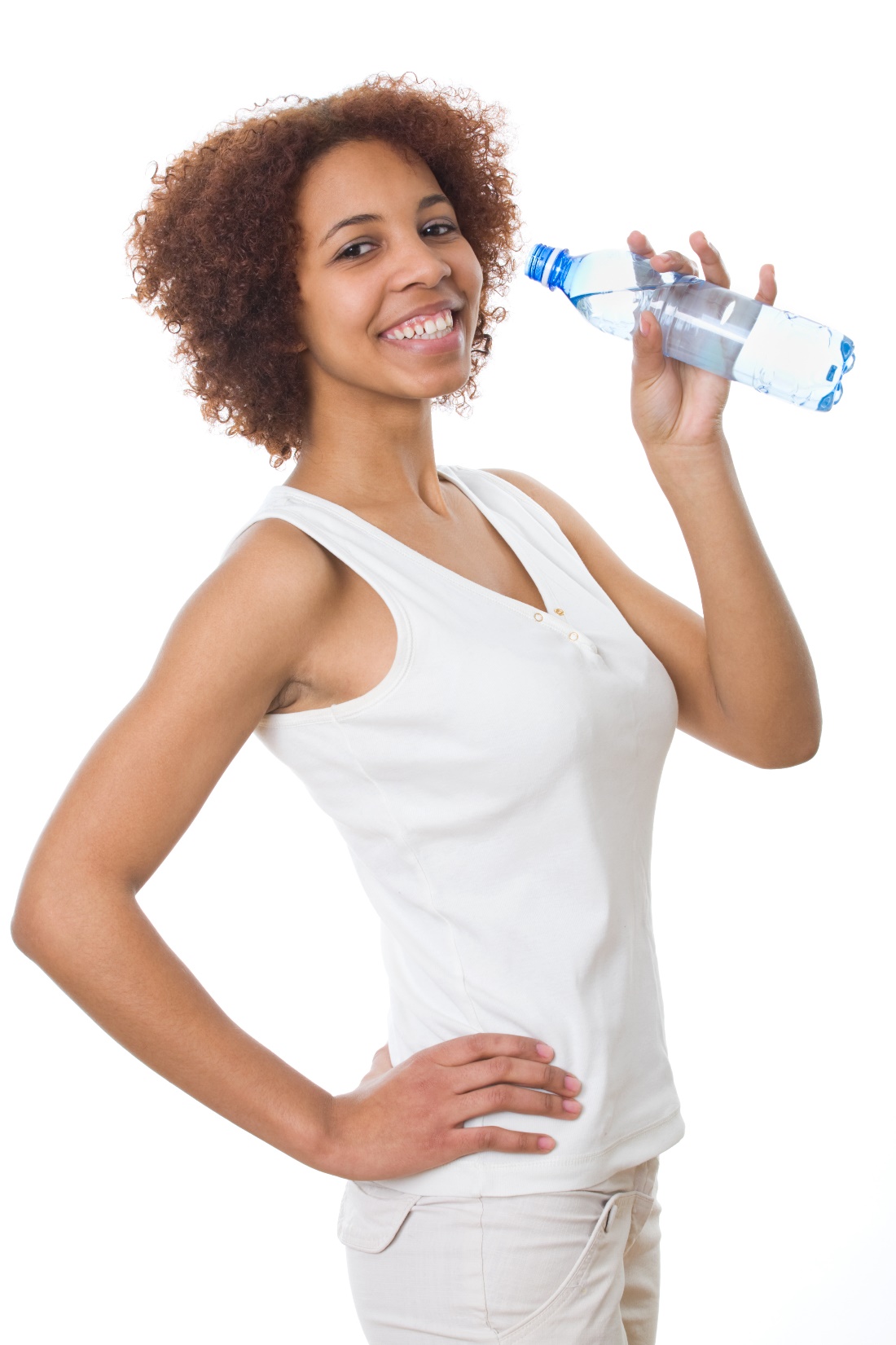 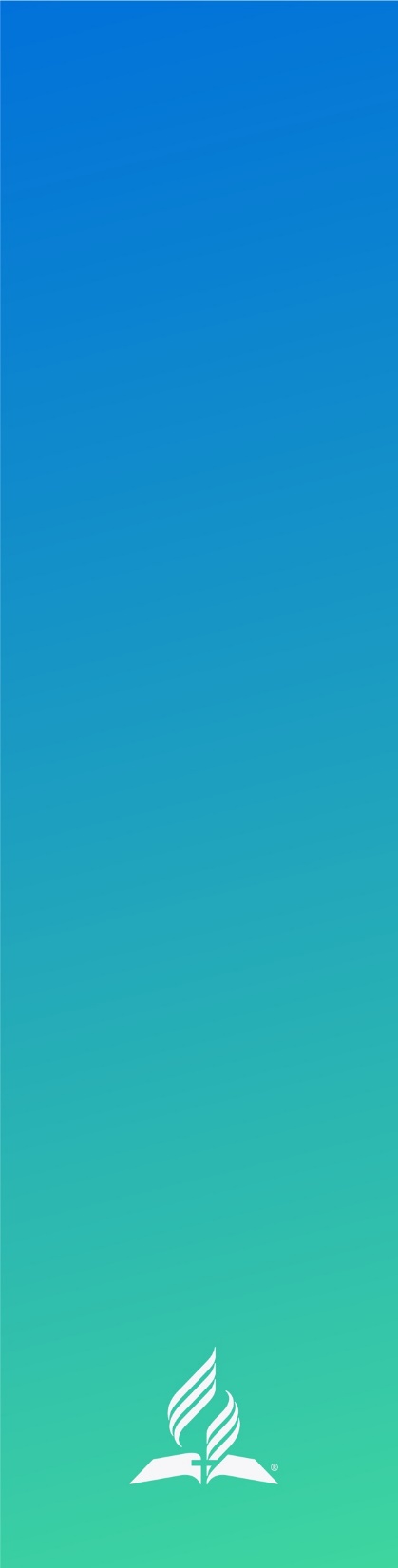 Life application questions
What percentage of my liquid intake is pure water?
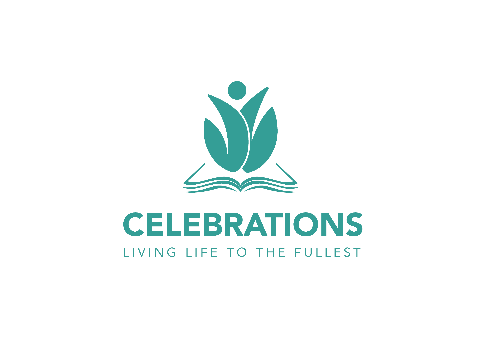 [Speaker Notes: What percentage of my liquid intake is pure water?]
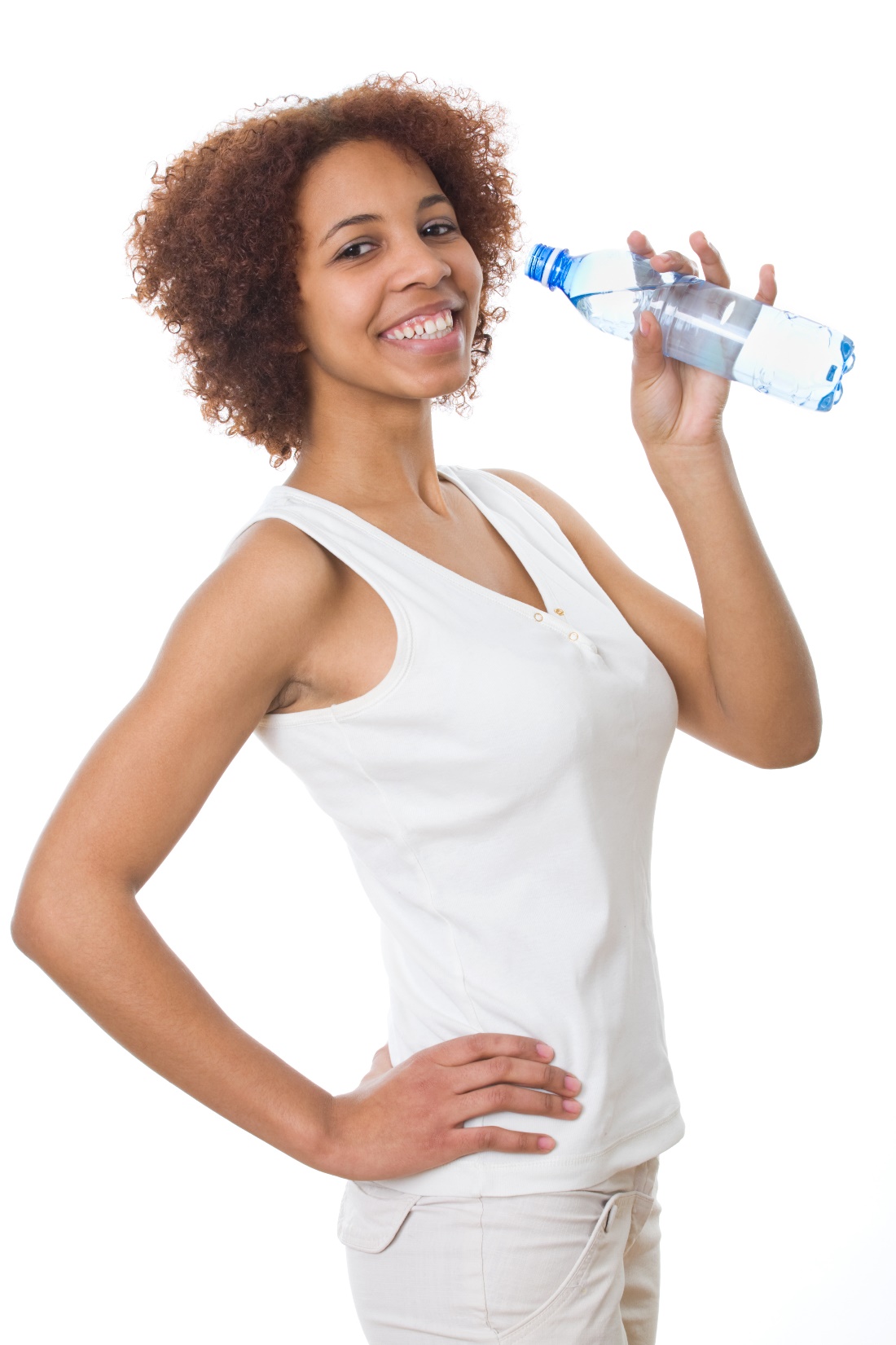 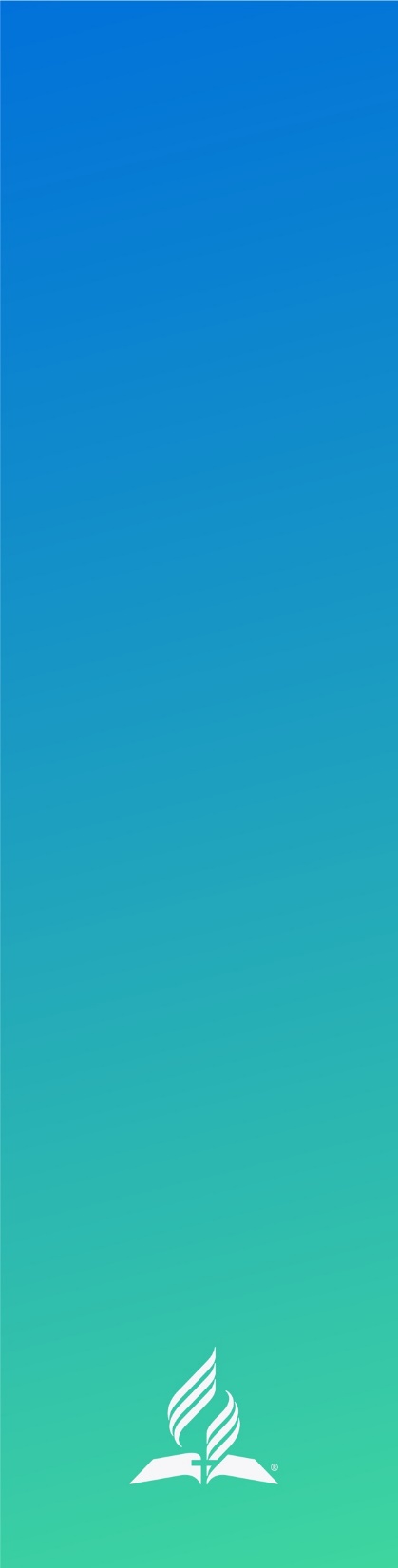 Life application questions
What drinks increase the chance of dehydration because they are diuretic in nature?
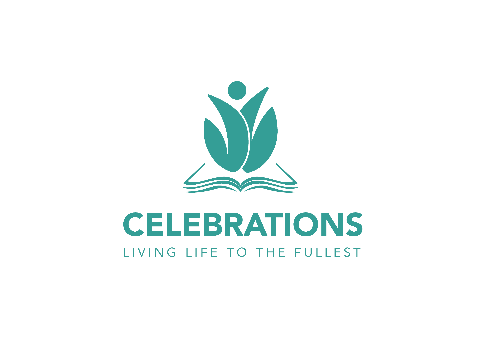 [Speaker Notes: What drinks increase the chance of dehydration because they are diuretic in nature?]
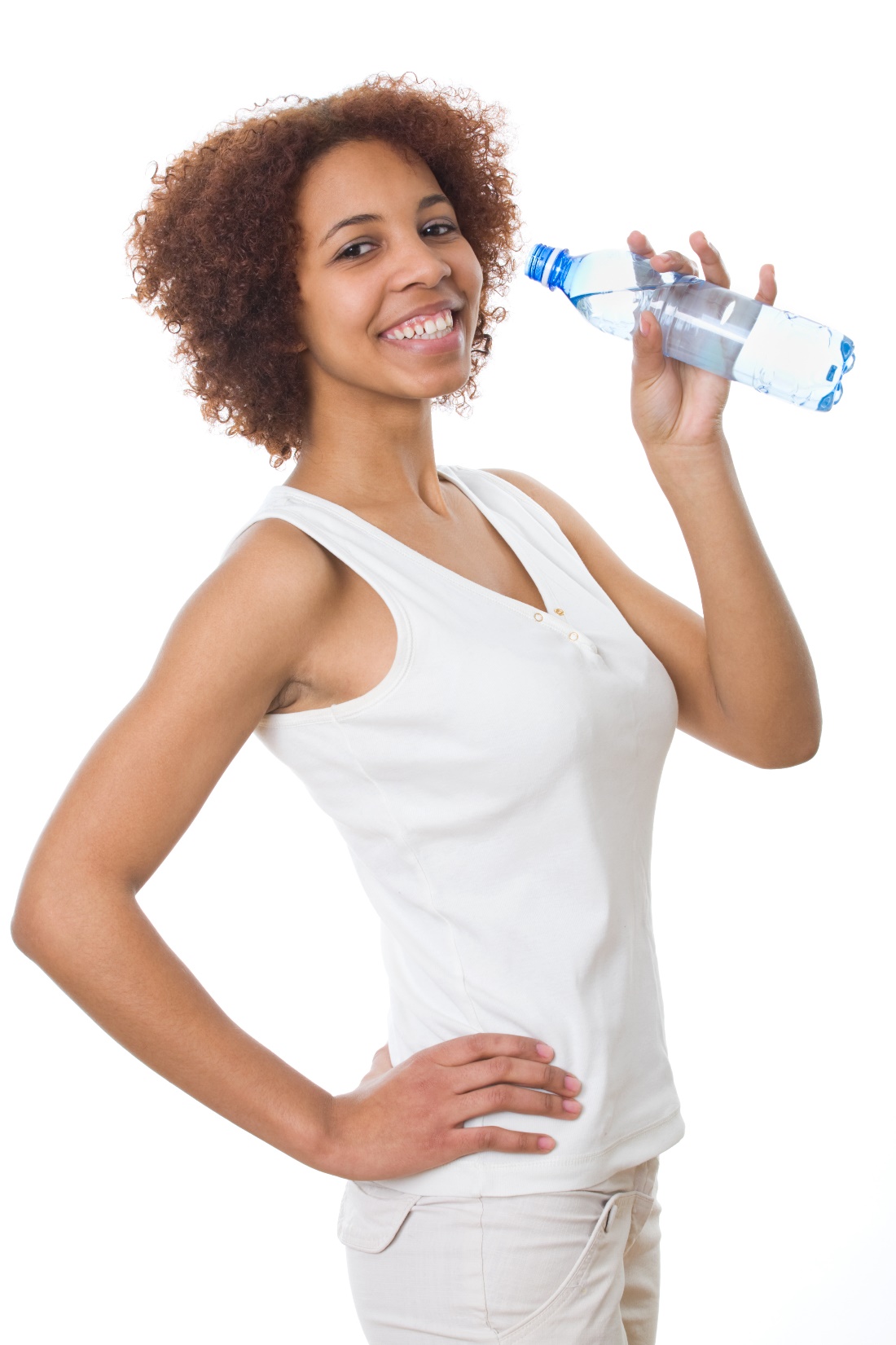 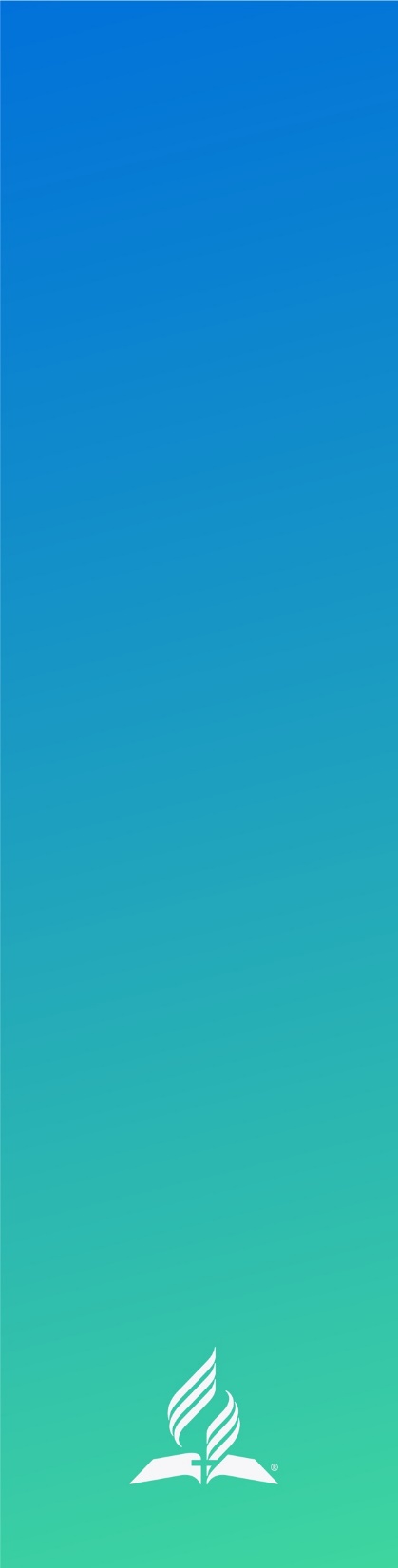 Life application questions
Do I consume too many sugary drinks (including fruit juices) that contribute to a weight problem?
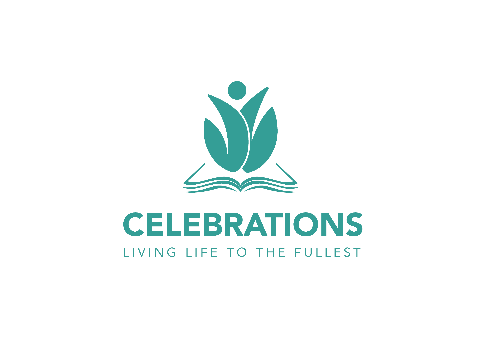 [Speaker Notes: Do I consume too many sugary drinks (including fruit juices) that contribute to a weight problem?]
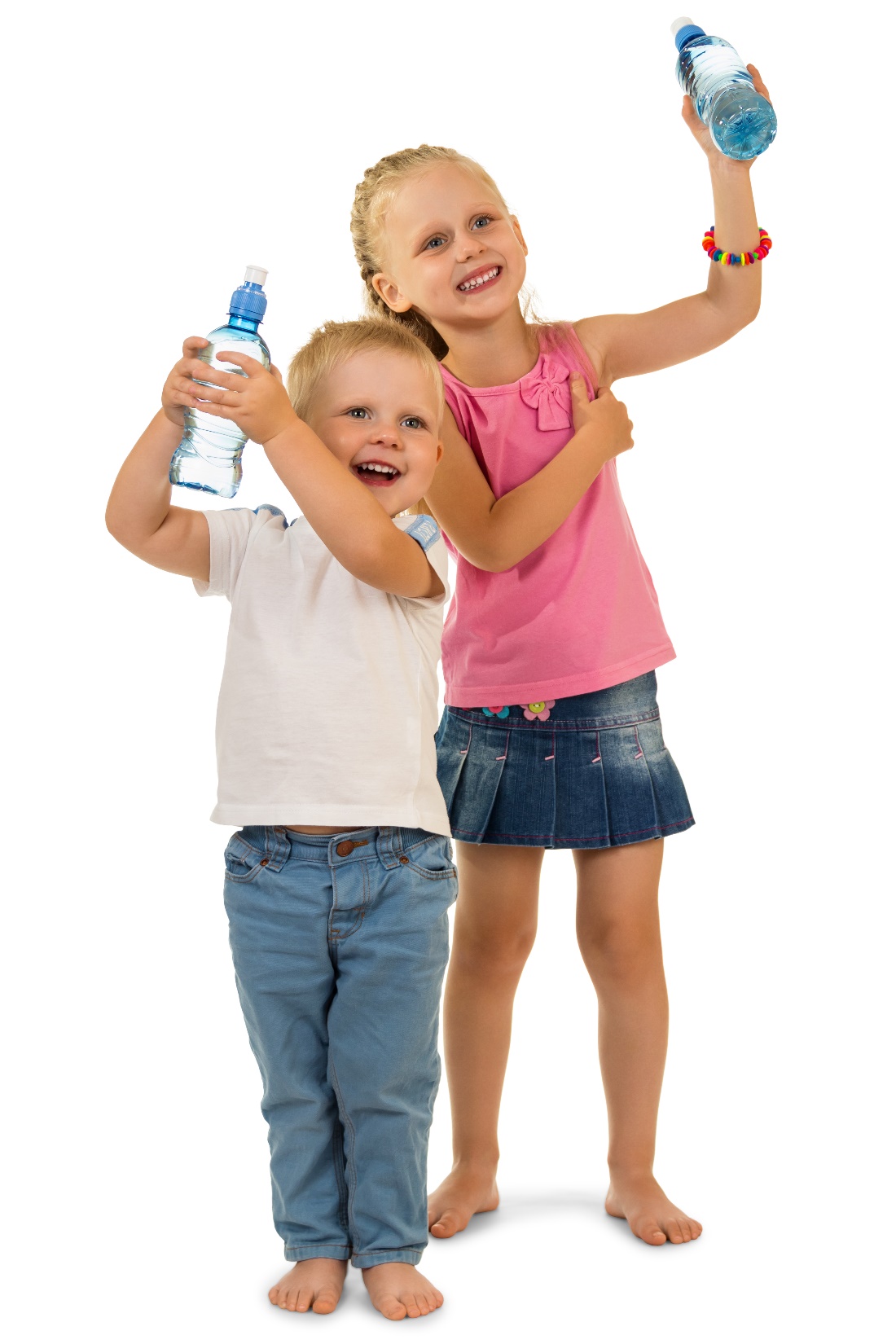 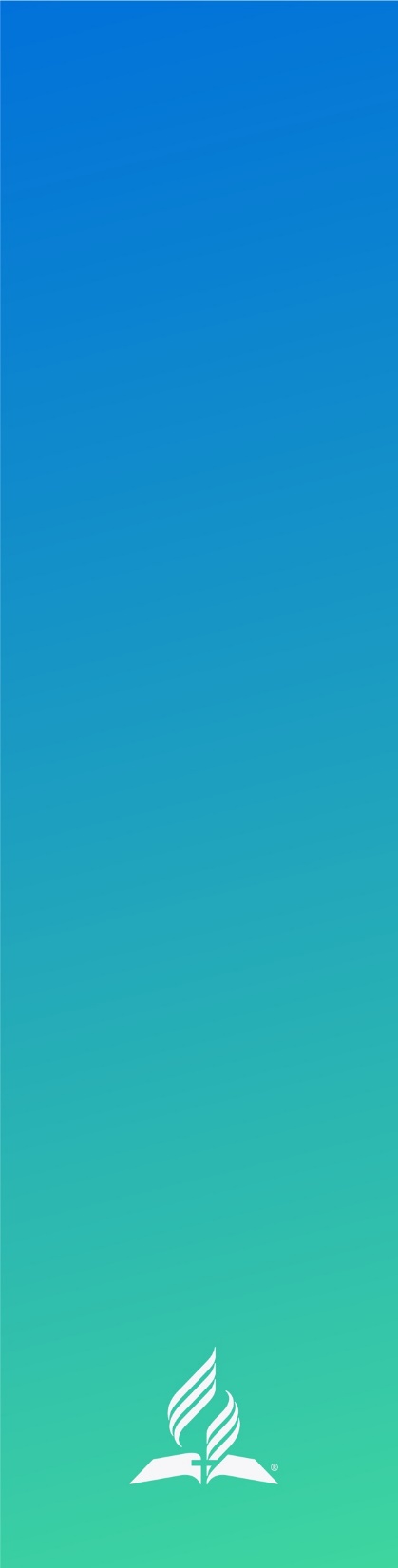 Life application questions
Do I make too many of these drinks readily available for my family, rather than keeping them for special times only?
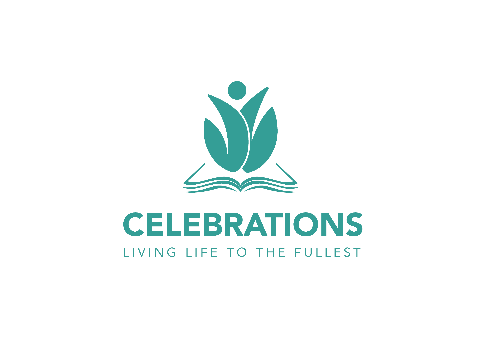 [Speaker Notes: Do I make too many of these drinks readily available for my family, rather than keeping them for special times only?]
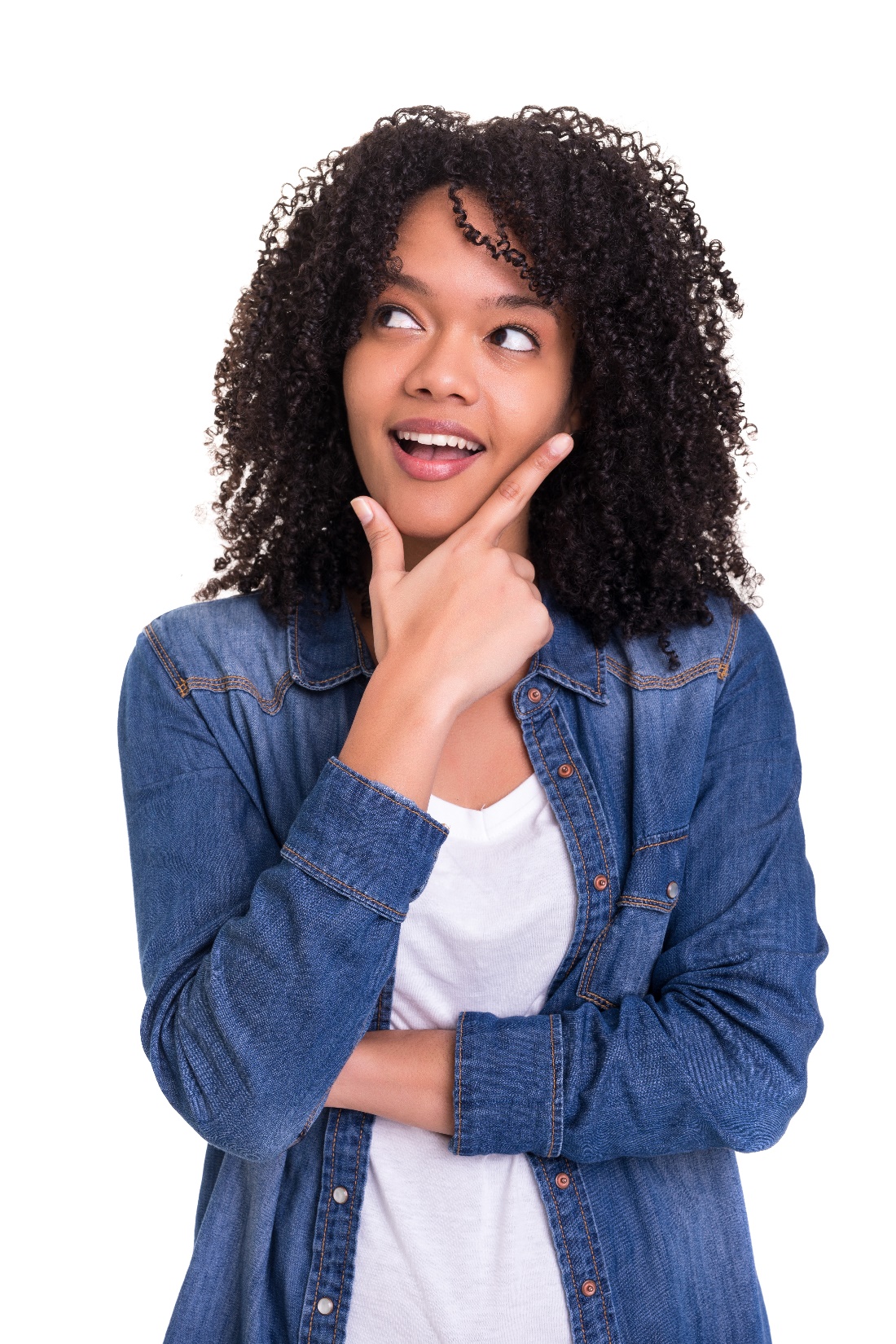 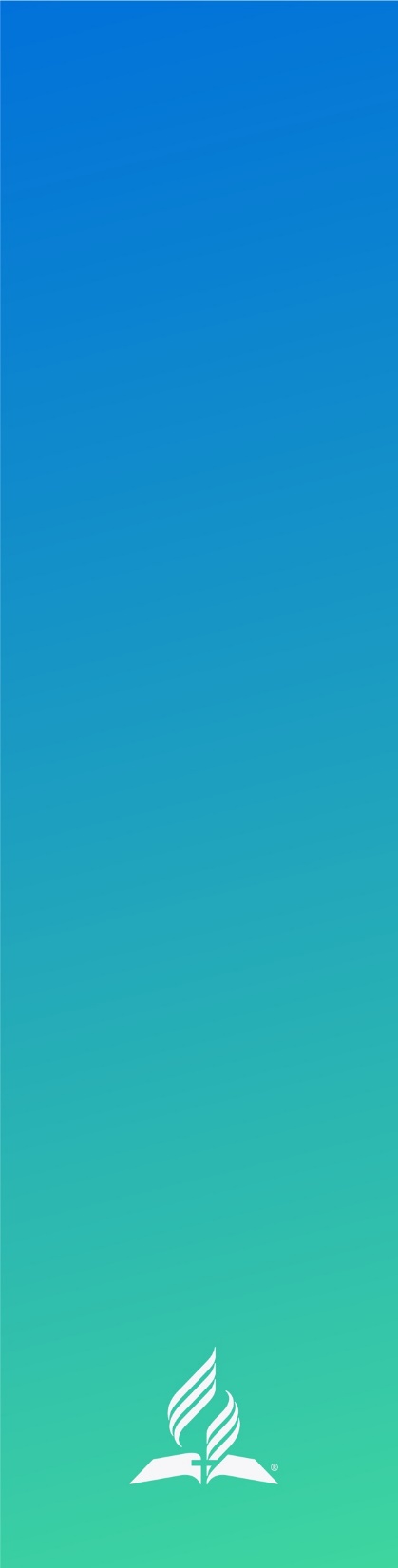 Life application questions
Because a third of the water my body gets comes from my food, do I need to re-evaluate the amount of high-water foods I’m eating?
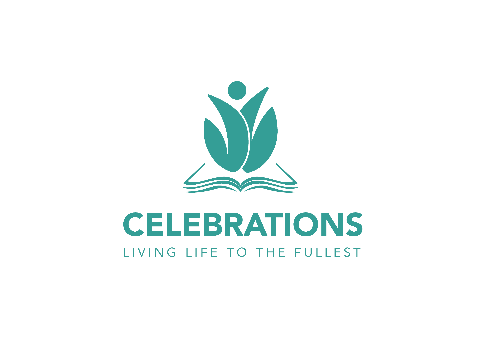 [Speaker Notes: Because a third of the water my body gets comes from my food, do I need to re-evaluate the amount of high-water foods I’m eating?]
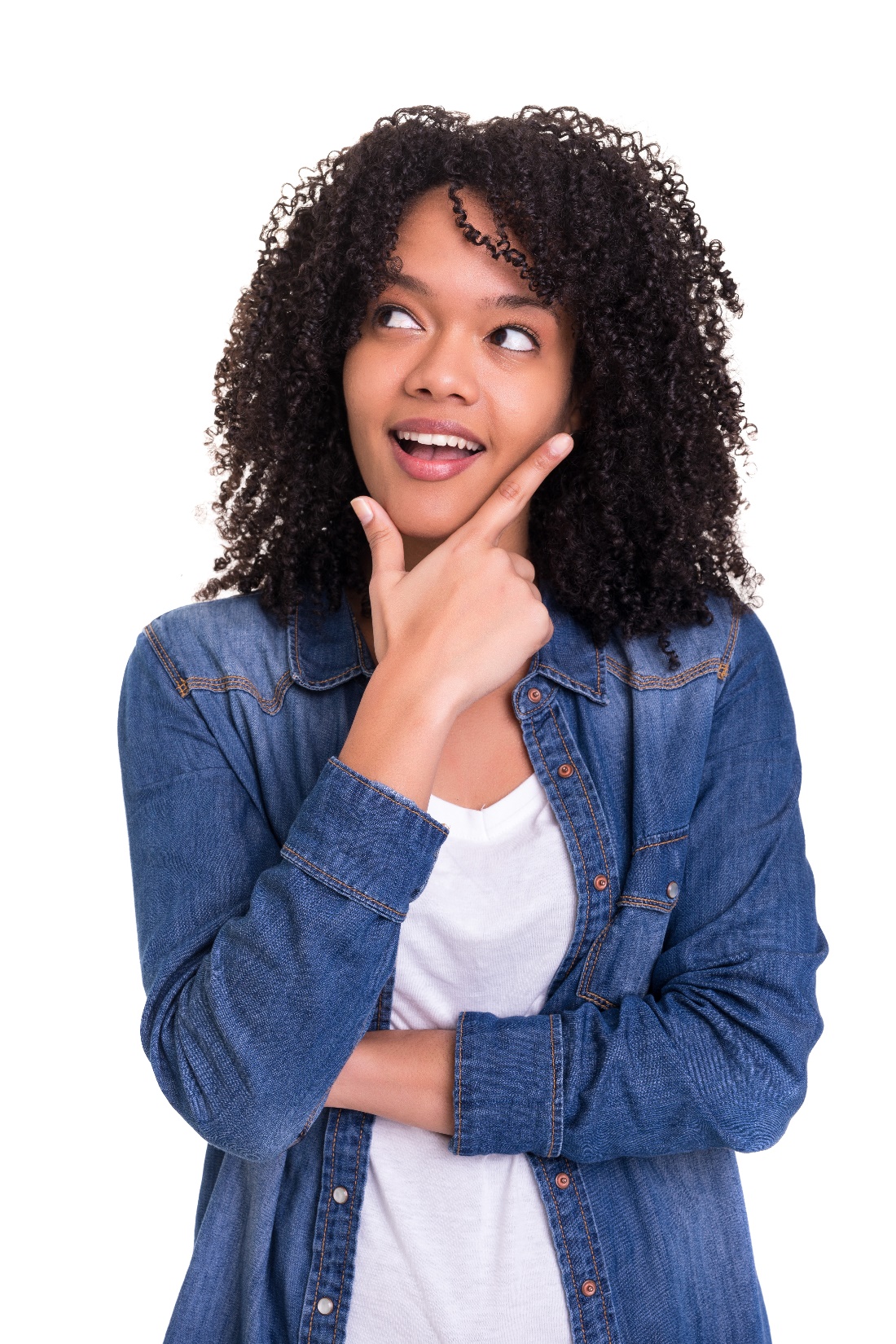 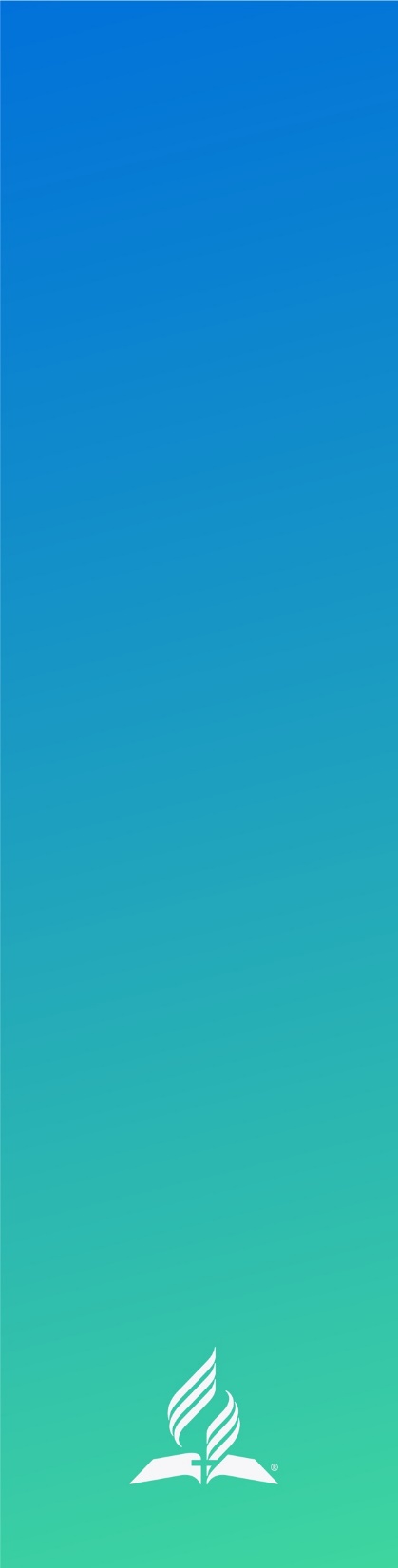 Life application questions
Which of the fruits and vegetables mentioned that are high in water content am I going to choose to use more regularly?
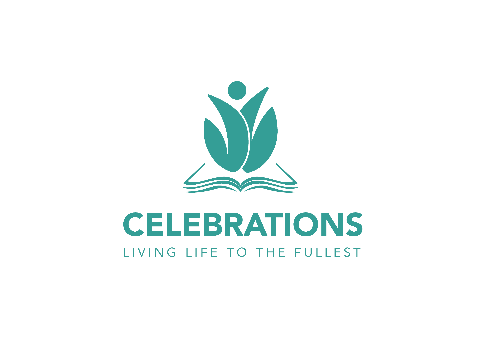 [Speaker Notes: Which of the fruits and vegetables mentioned that are high in water content am I going to choose to use more regularly?]
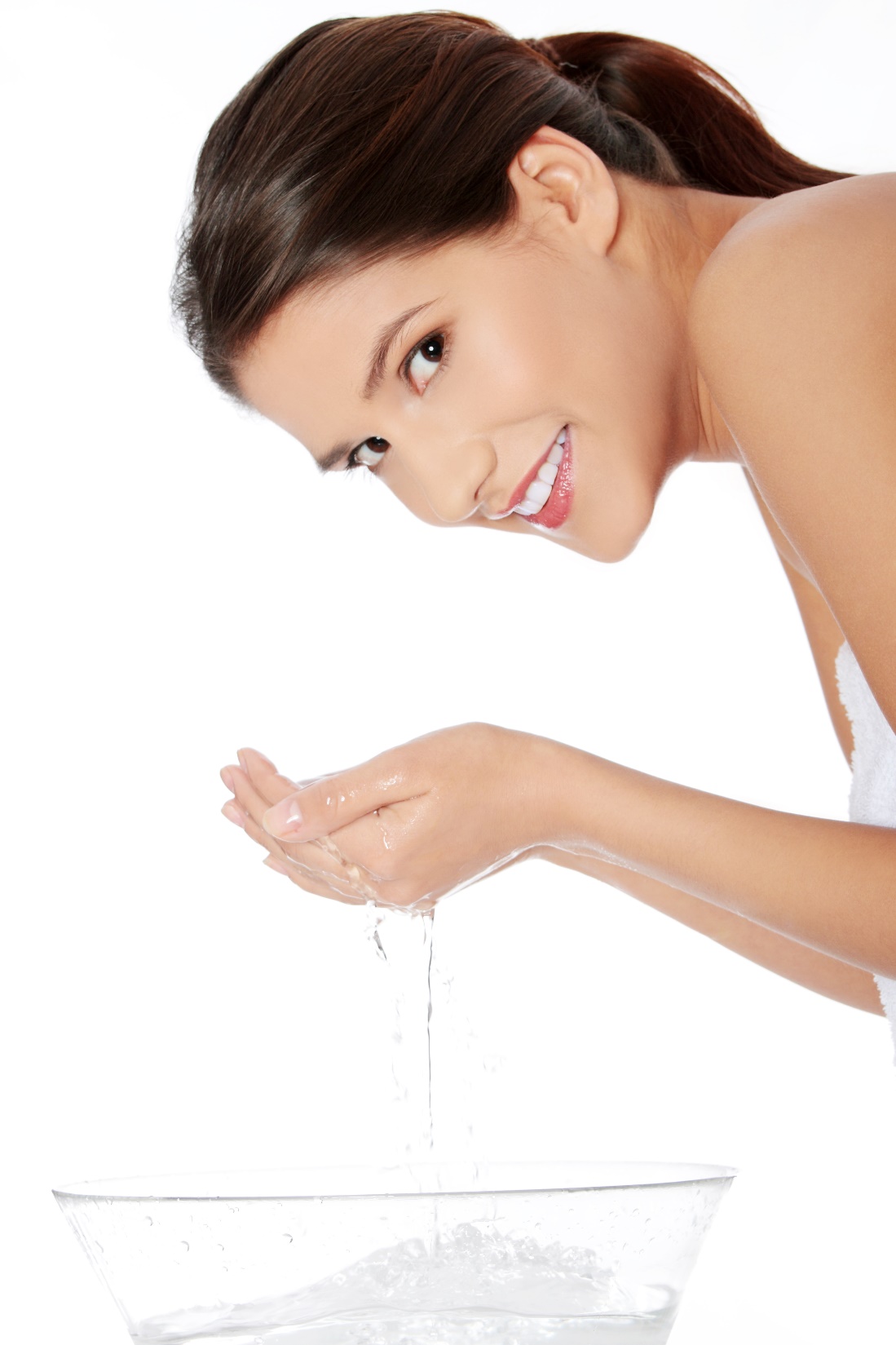 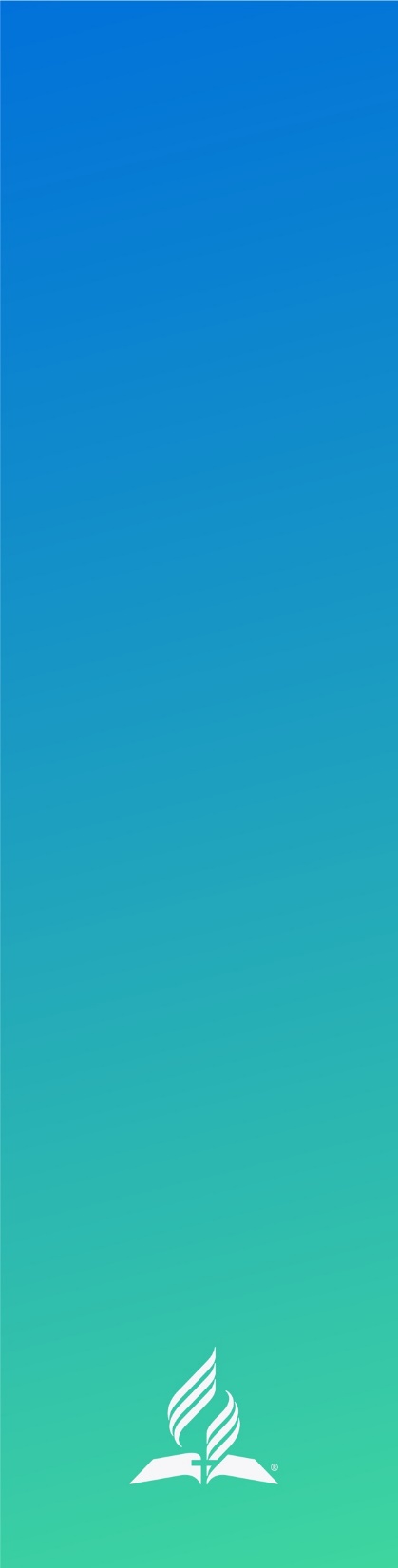 Life application questions
How often do I use water as a cleansing or healing agent?
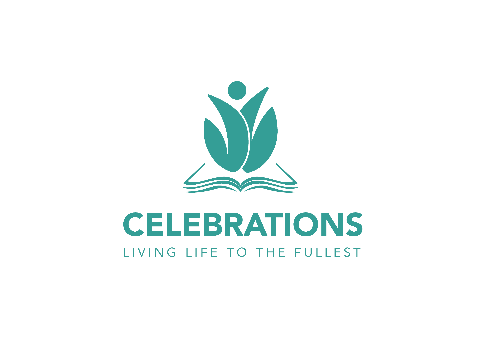 [Speaker Notes: How often do I use water as a cleansing or healing agent?]
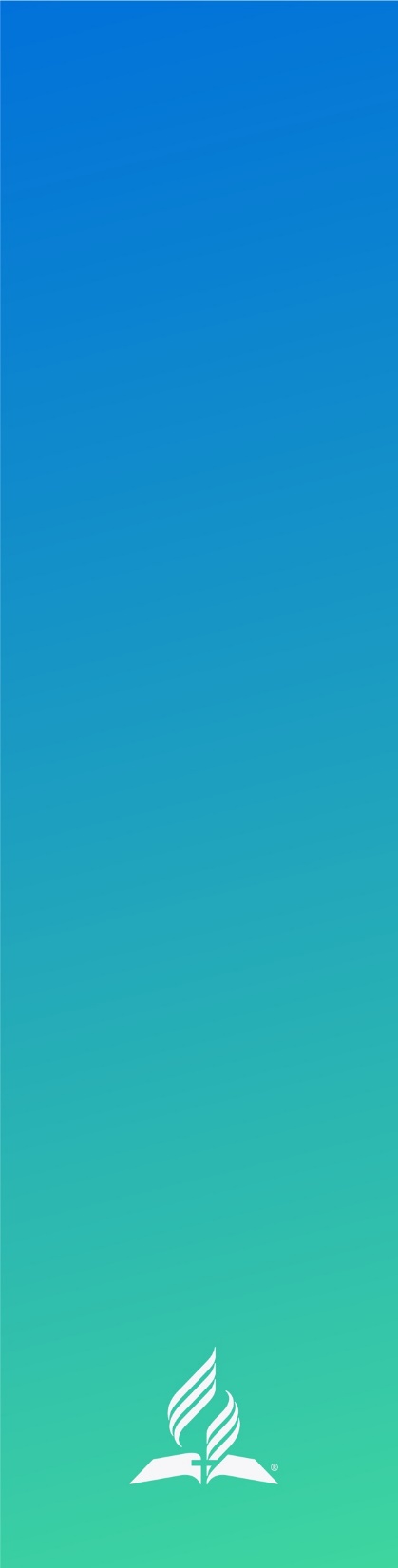 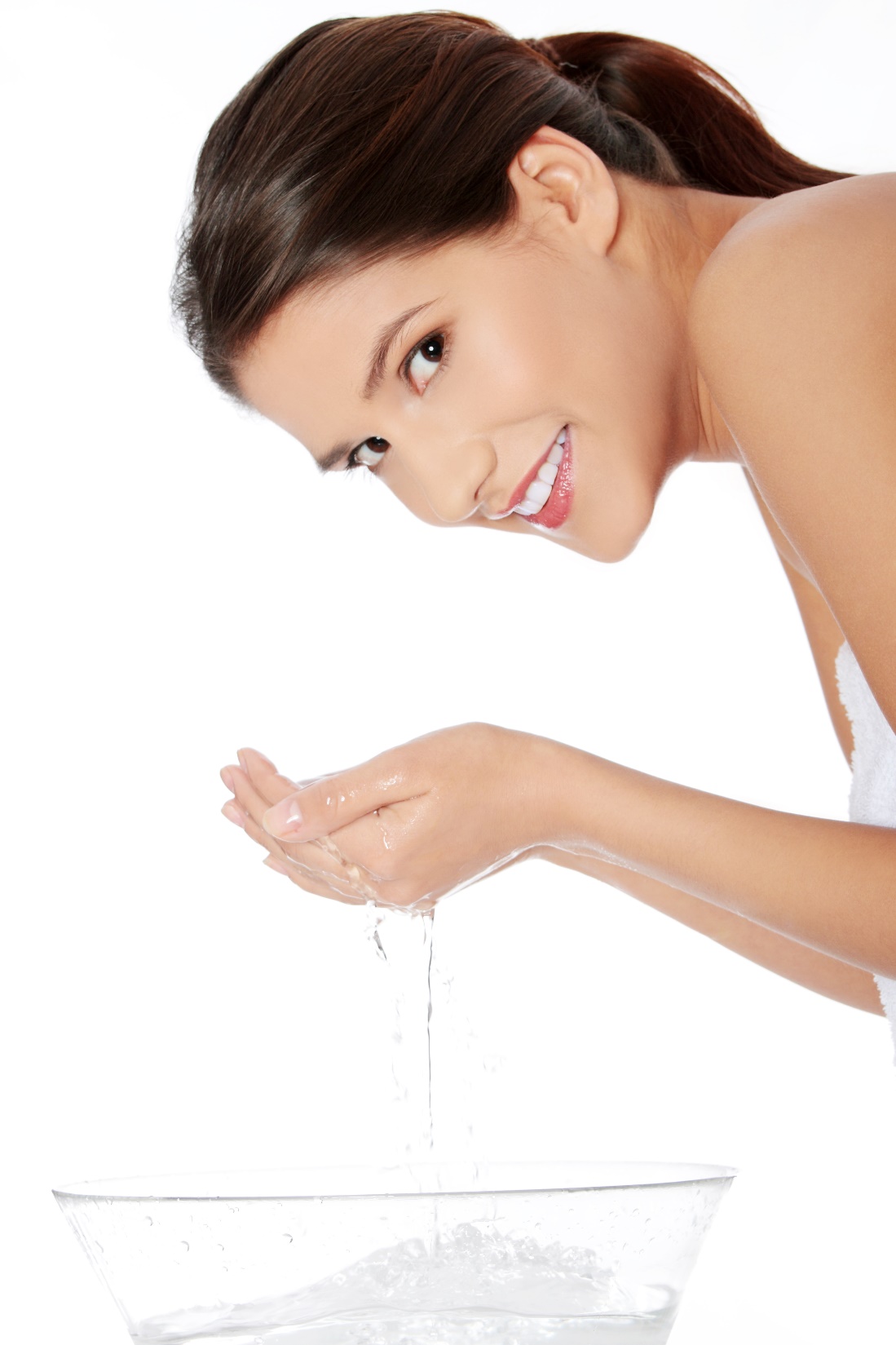 Life application questions
How should I tactfully remind others to wash their hands more frequently in order to stop the spread of infections?
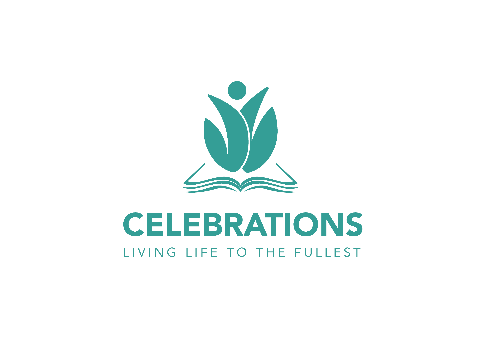 [Speaker Notes: How should I tactfully remind others to wash their hands more frequently in order to stop the spread of infections?]
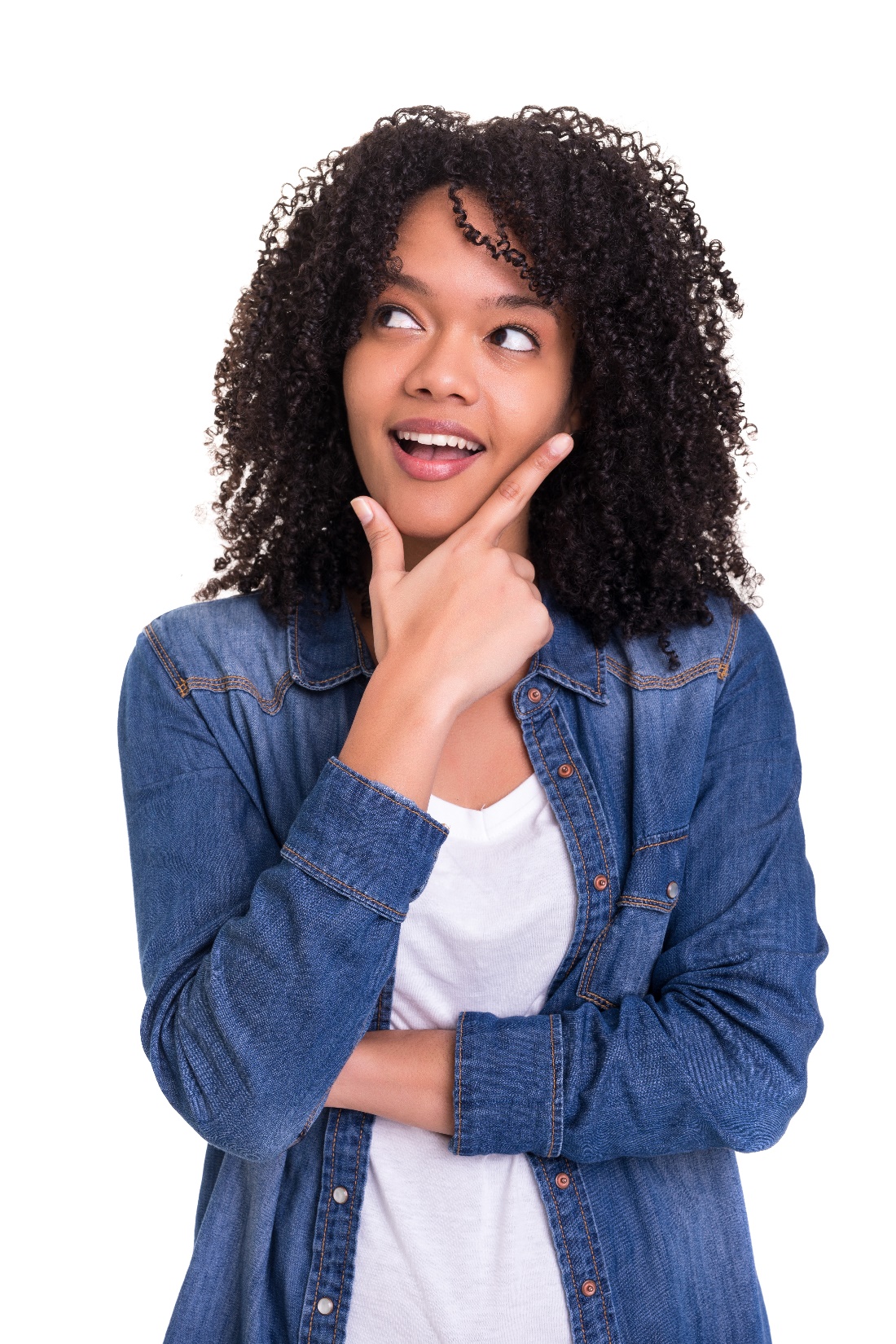 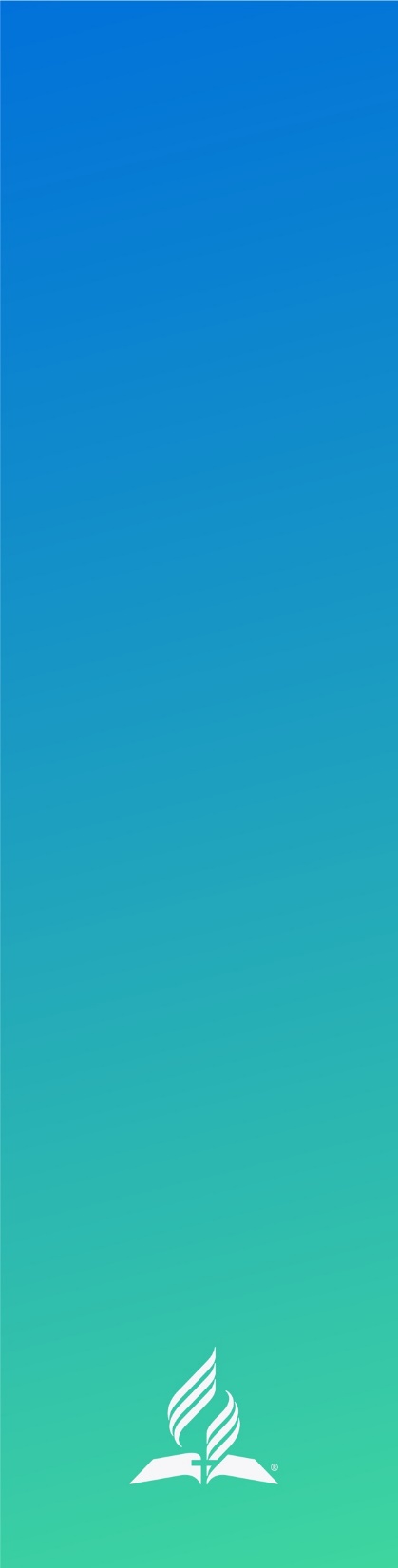 Life application questions
When is it appropriate to use hydrotherapy? 
Do I have ice or ice packs in my refrigerator for use on bumps or bruises?
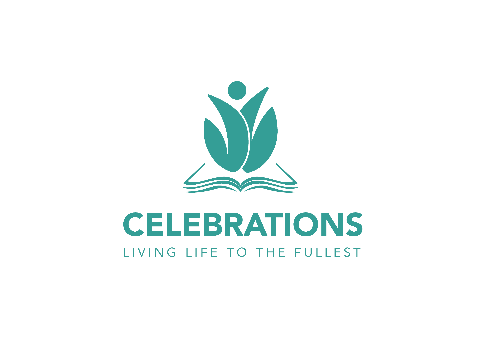 [Speaker Notes: When is it appropriate to use hydrotherapy? Do I have ice or ice packs in my refrigerator for use on bumps or bruises?]
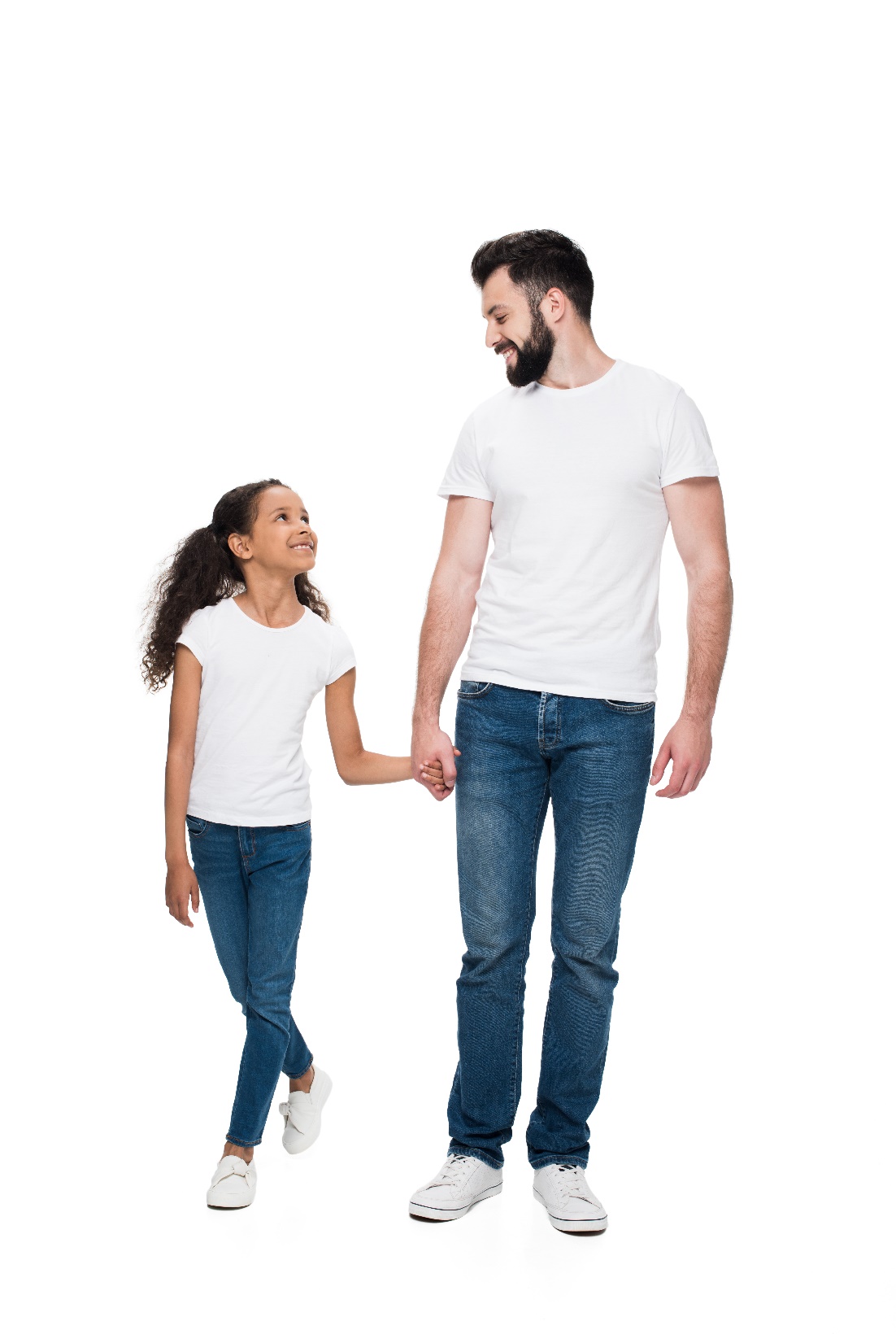 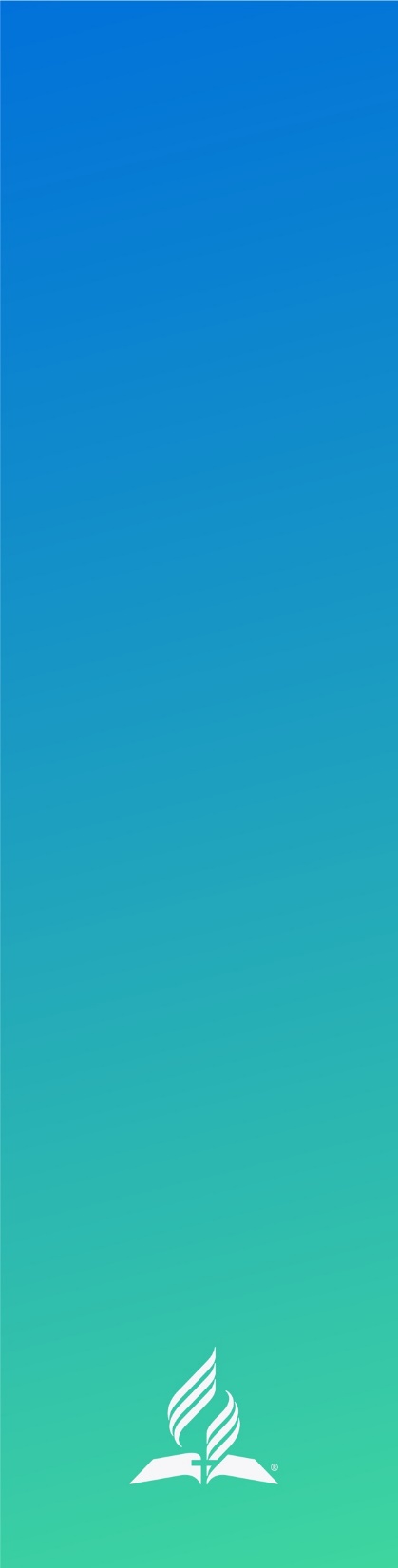 Life application questions
Ron and his family enjoy exercising outdoors. When it is hot and humid, they drink a lot of sodas to keep hydrated. Sometimes they complain of headaches and dizziness.

What is wrong?
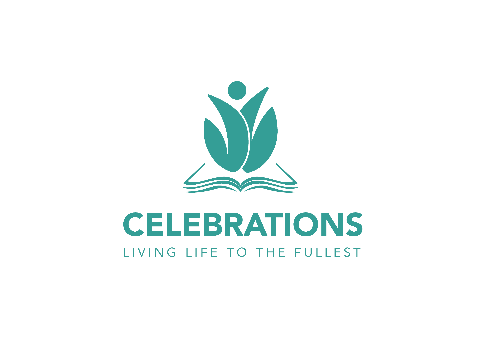 [Speaker Notes: At this time we will divide into small groups of three or four. This will be a great opportunity for you to get to know one another and to work together as we discuss the next series of questions in our groups. You may write your responses and/or the group’s responses in your Celebrating Liquids participant worksheet.


Ron and his family enjoy exercising outdoors. When it is hot and humid, they drink a lot of sodas to keep hydrated. Sometimes they complain of headaches and dizziness.

What is wrong?]
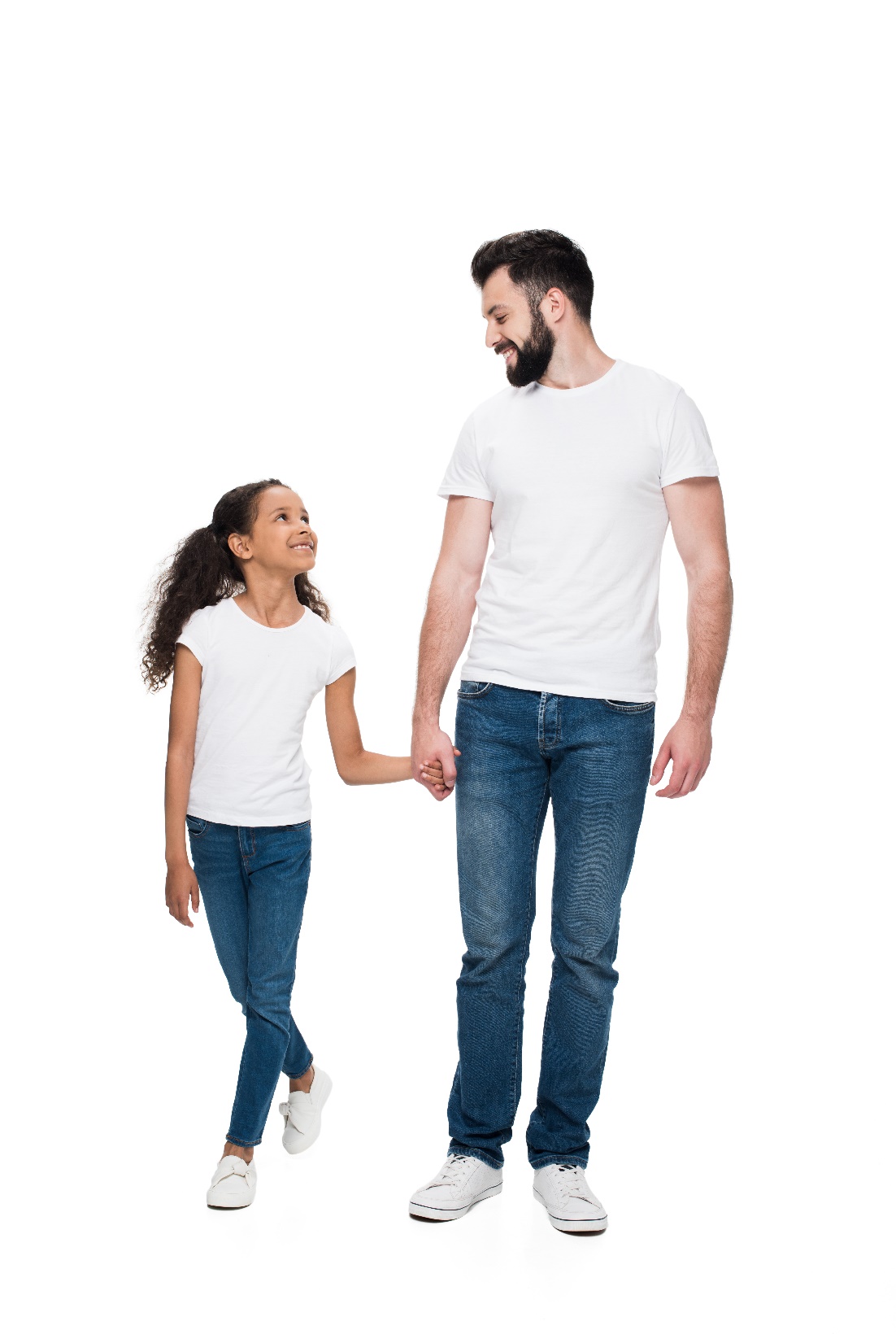 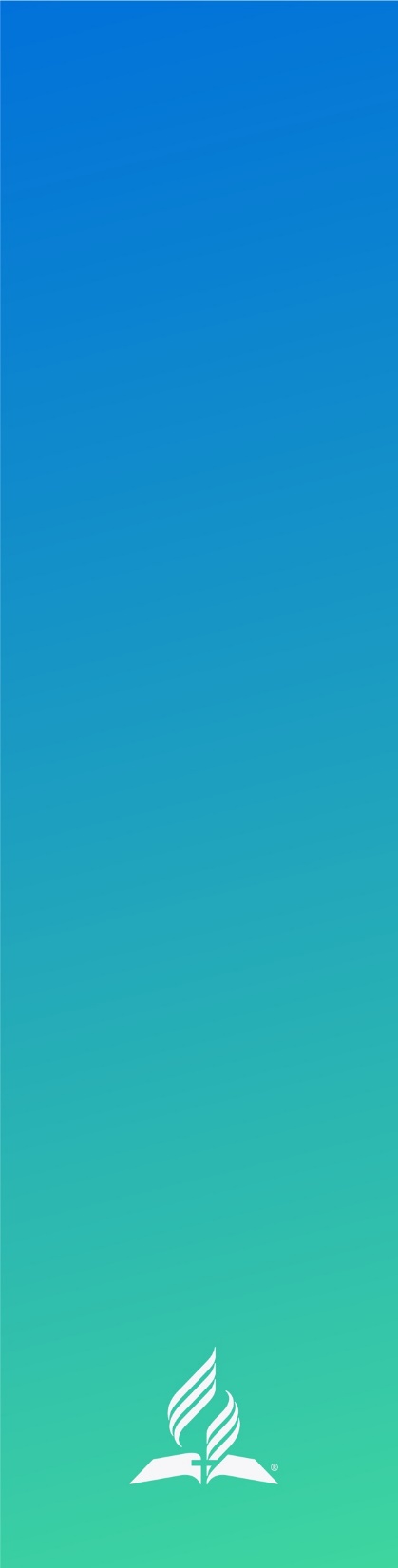 Life application questions
How could I encourage them to exercise, but also keep them safe?
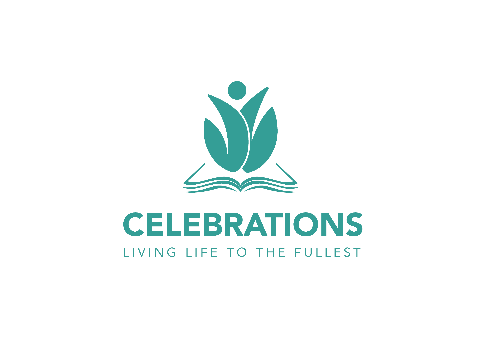 [Speaker Notes: How could I encourage them to exercise, but also keep them safe?]
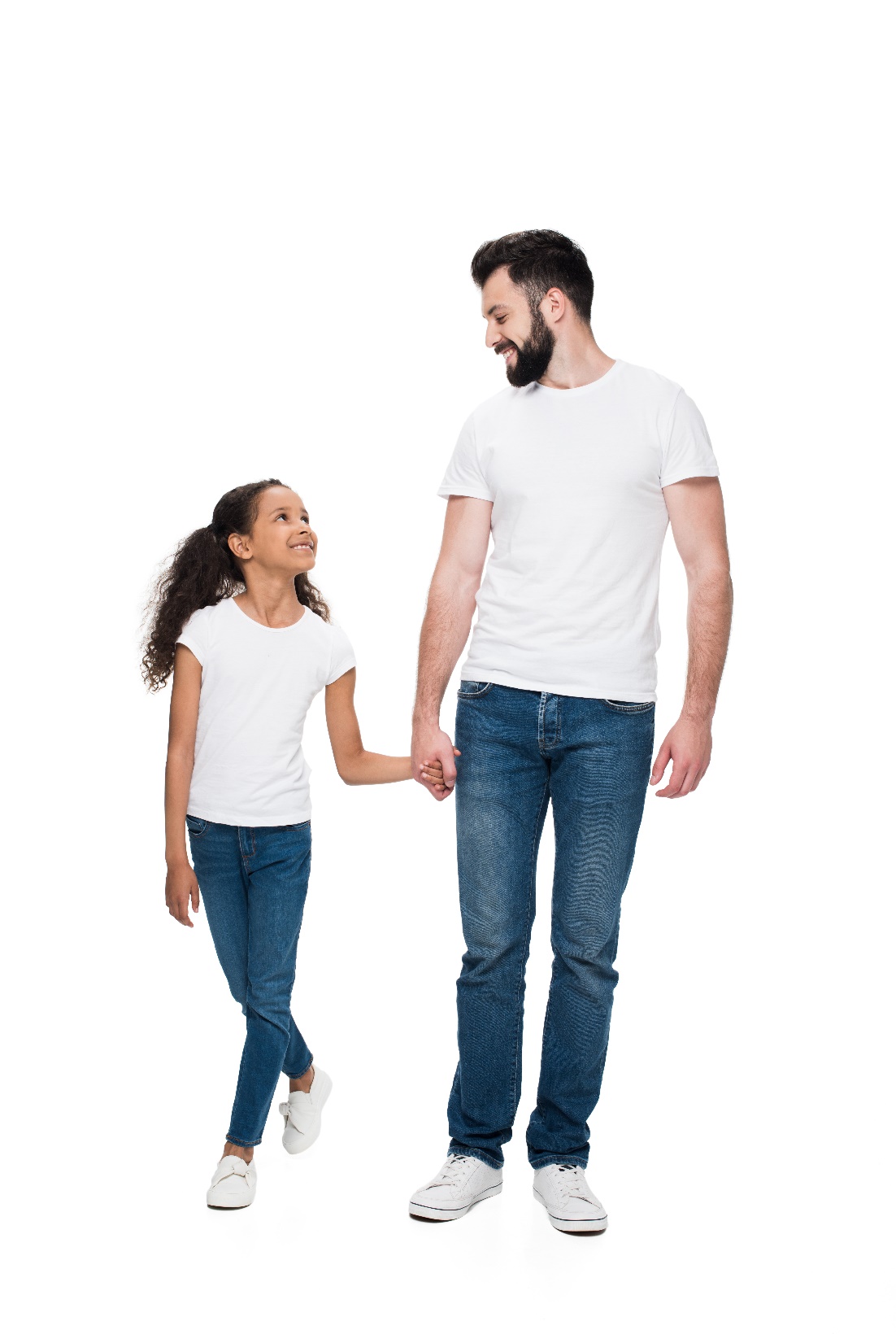 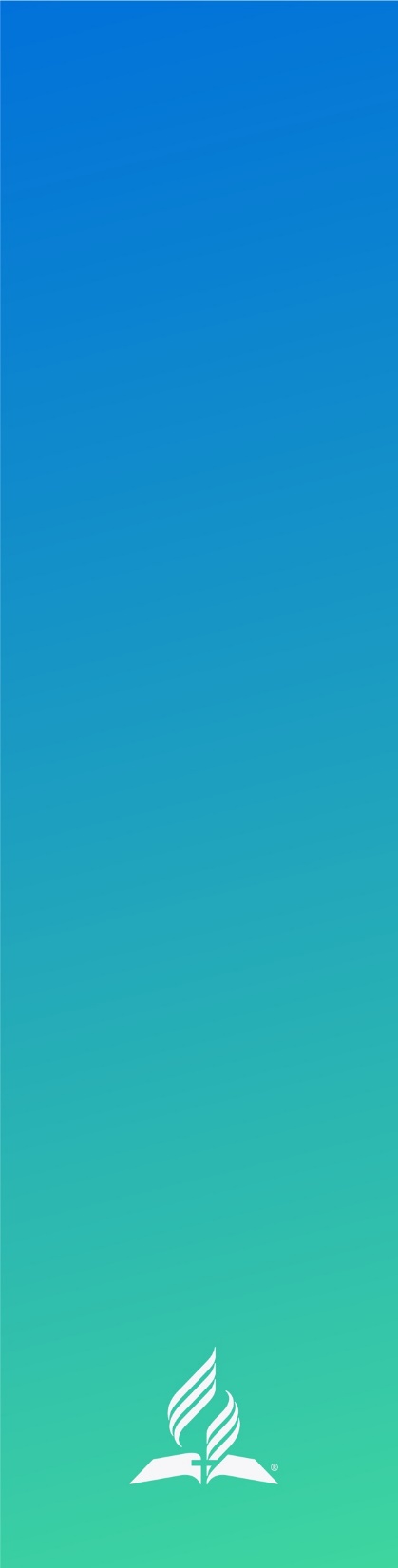 Life application questions
What are the symptoms of dehydration and heat stroke that I should look for?
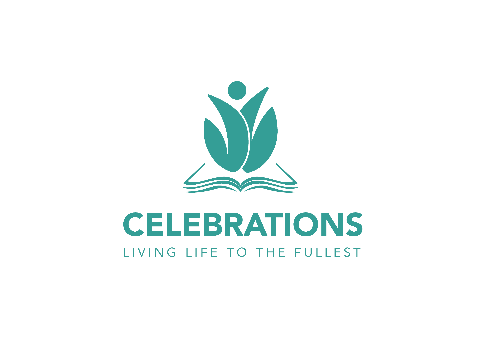 [Speaker Notes: What are the symptoms of dehydration and heat stroke that I should look for?]
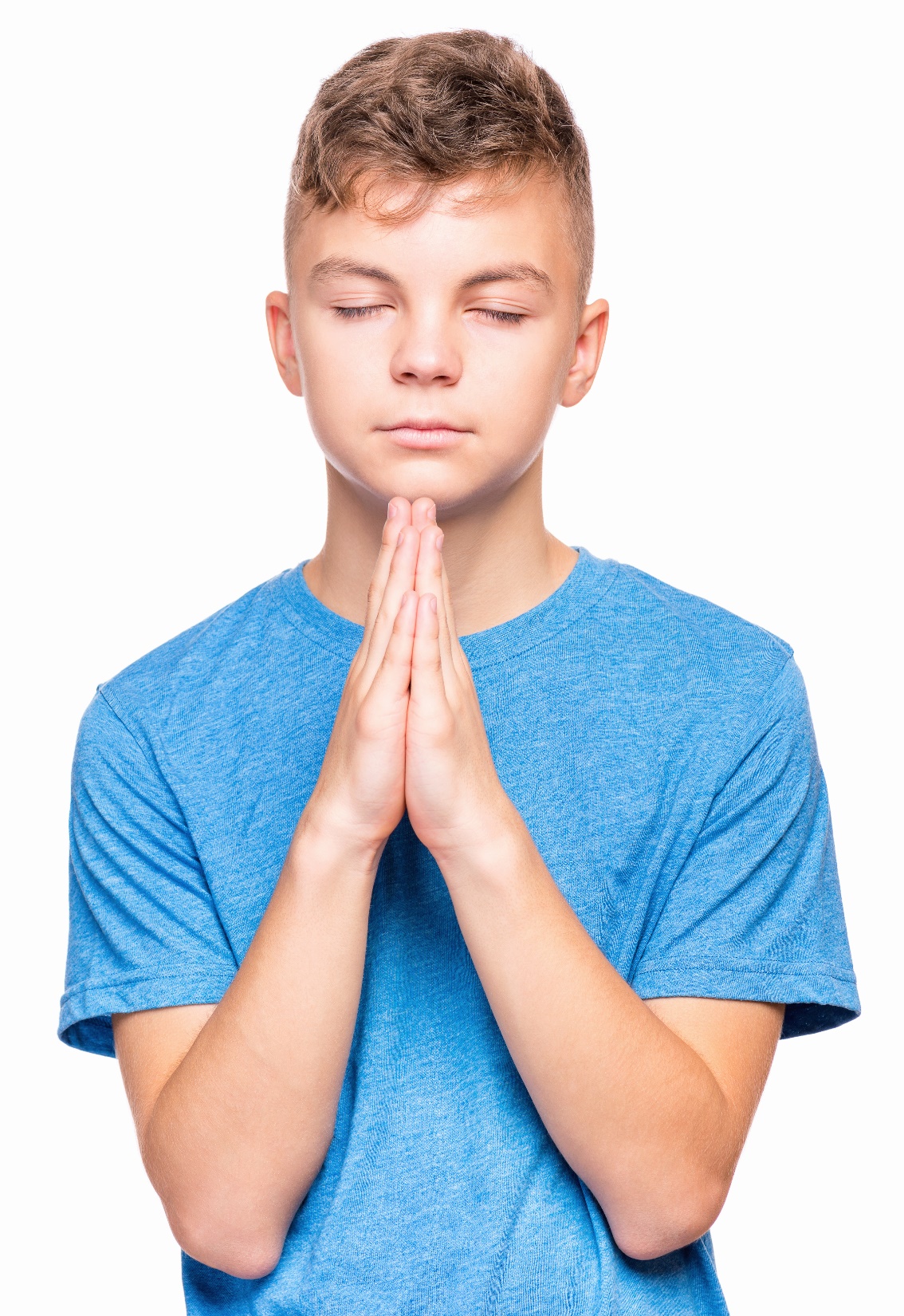 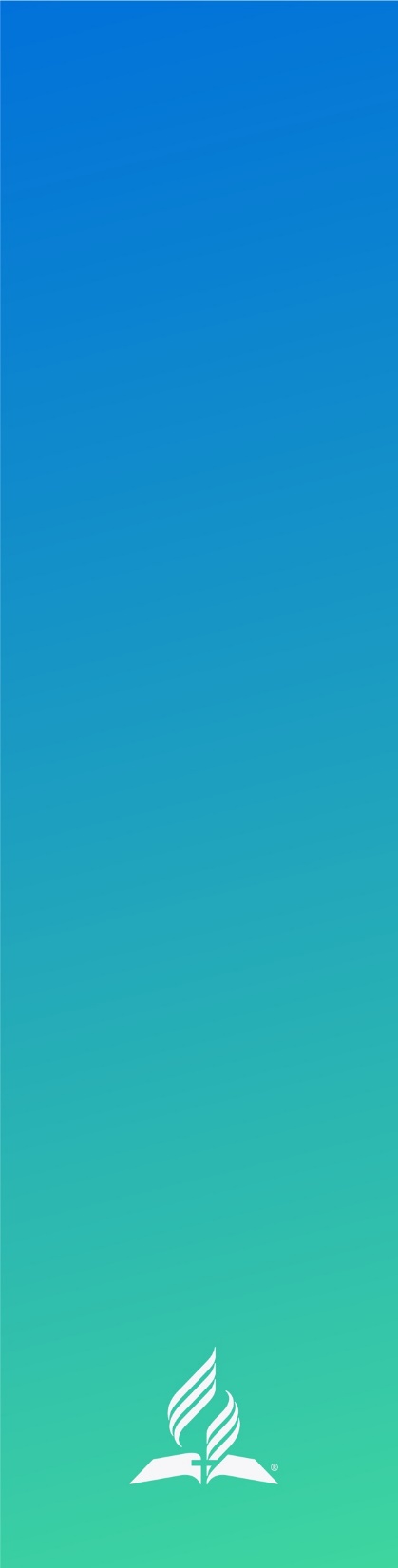 Life application questions
How often do I think about and thank God for the wonderful gift of sufficient water? 

Which of the suggested ways to conserve water will I begin implementing?
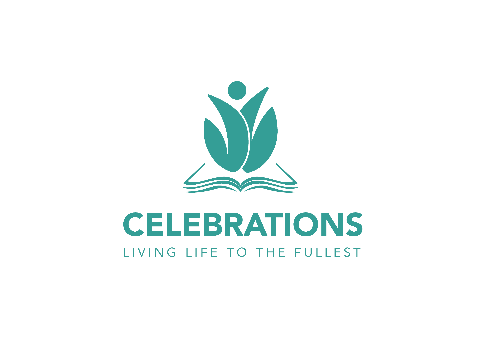 [Speaker Notes: How often do I think about and thank God for the wonderful gift of sufficient water? 

Which of the suggested ways to conserve water will I begin implementing?]
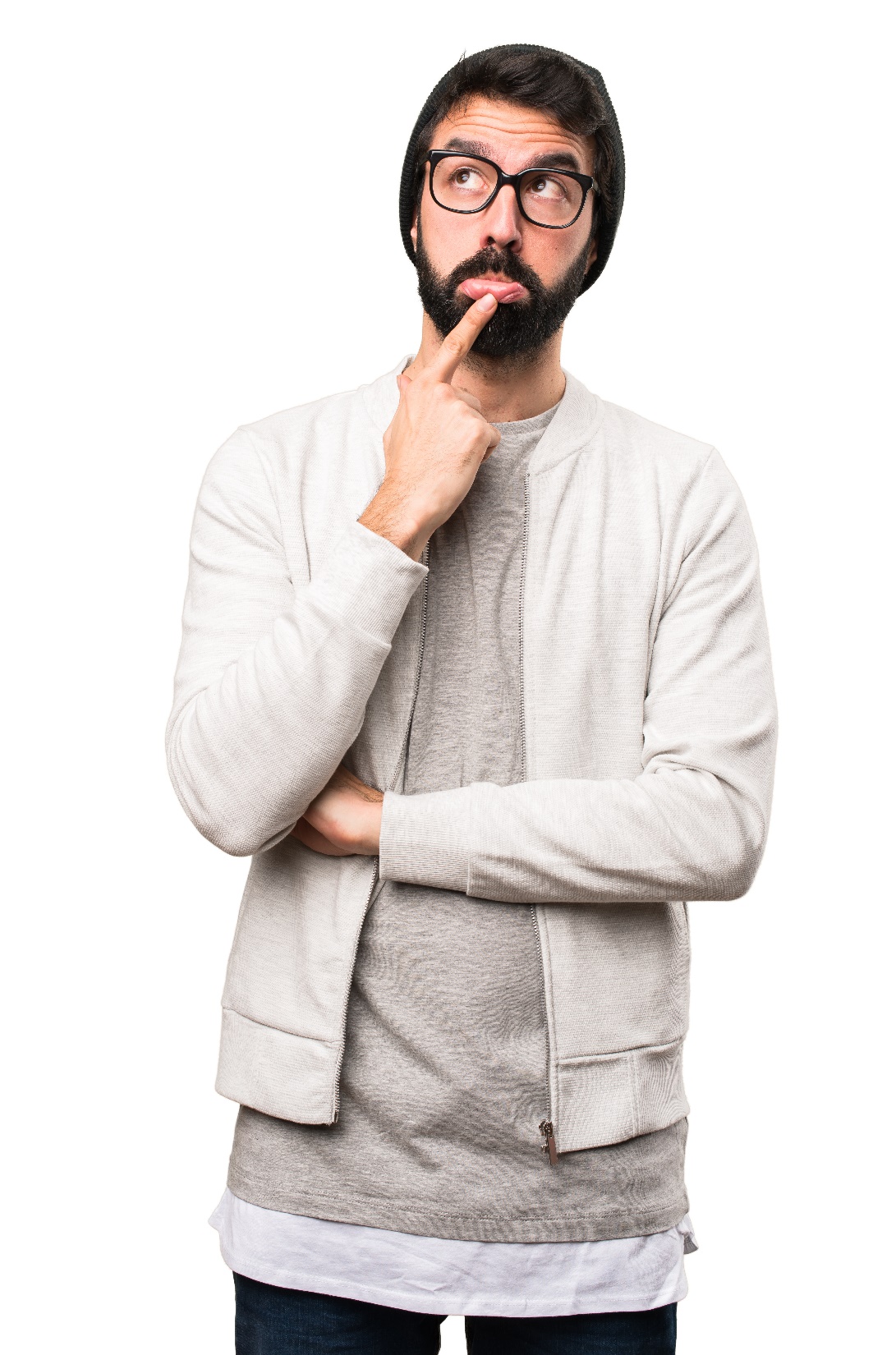 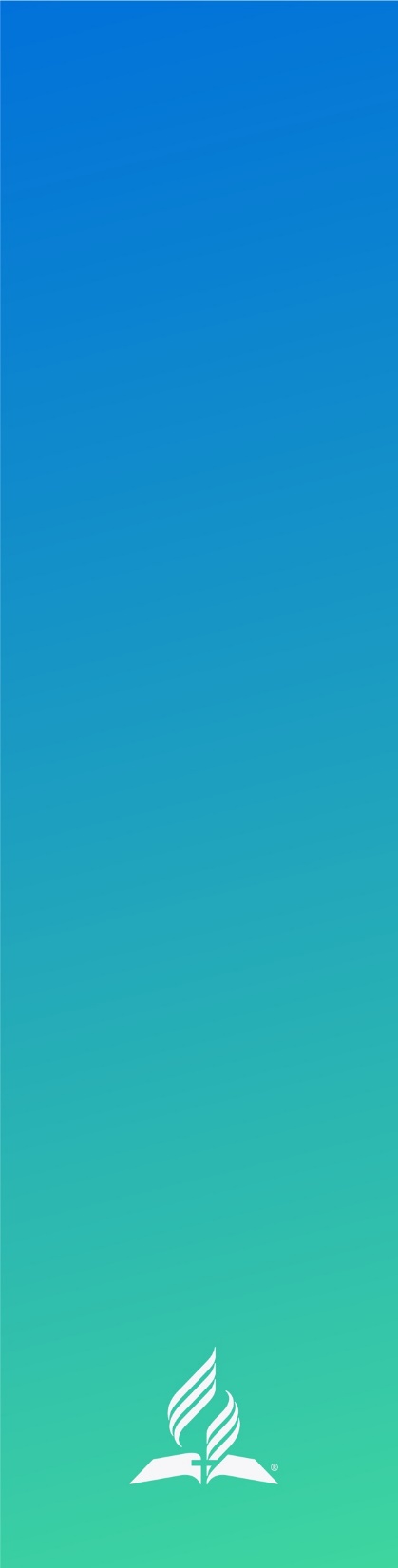 Life application questions
Can I chose to use more plant-based foods that consume less water in production and reduce the amount of contamination of water supplies?
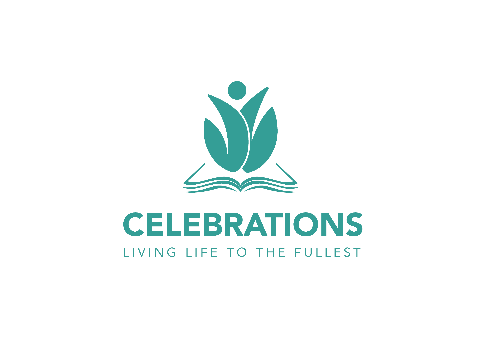 [Speaker Notes: Can I chose to use more plant-based foods that consume less water in production and reduce the amount of contamination of water supplies?]
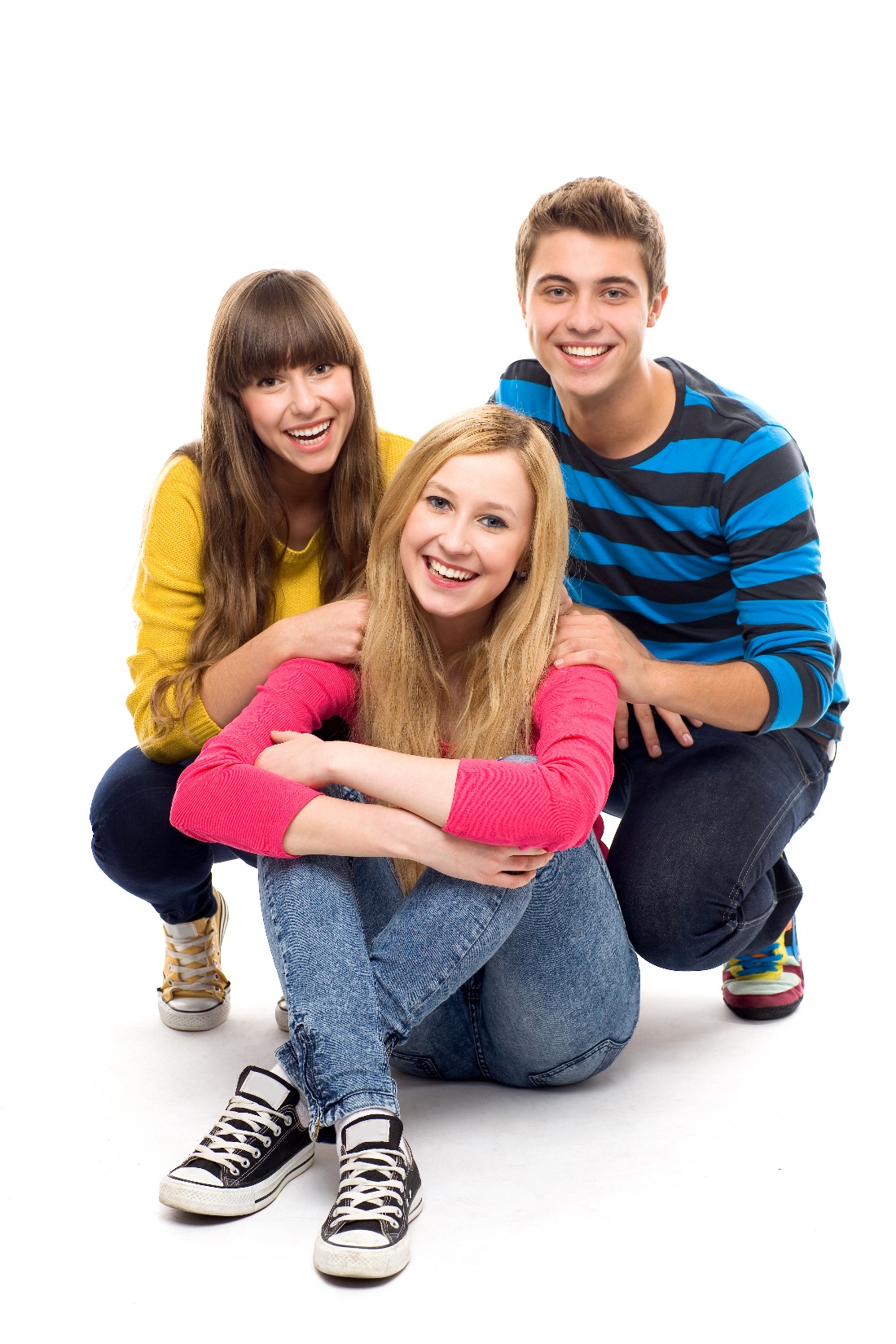 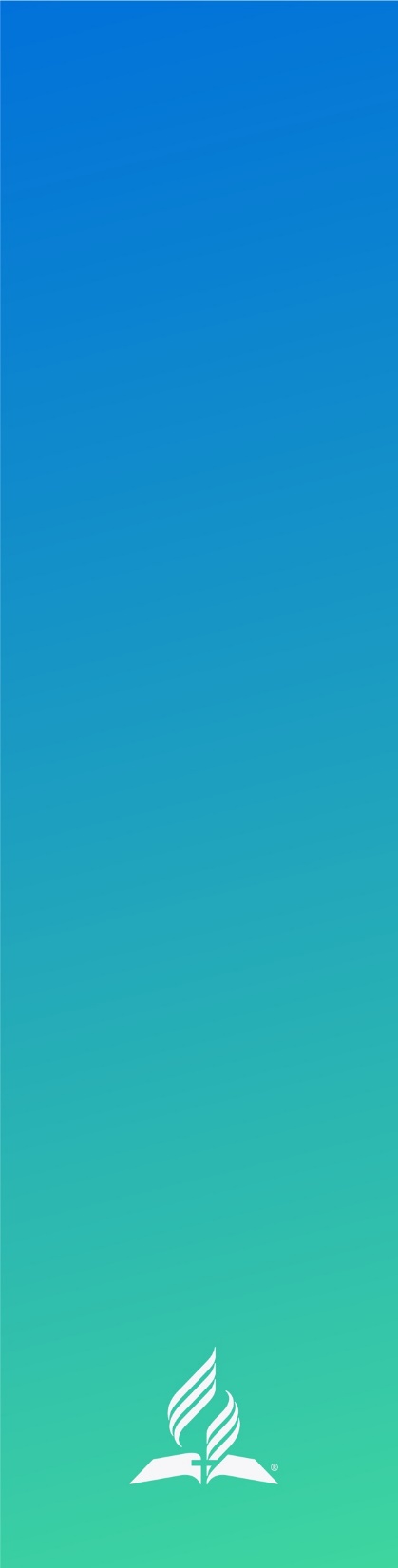 Life application questions
Being thirsty reminds us of the greater thirst for the “water of life” that Jesus offers. 
 
How can I accept that gift so that I also can be a source of life to those with whom I interact on a daily basis?
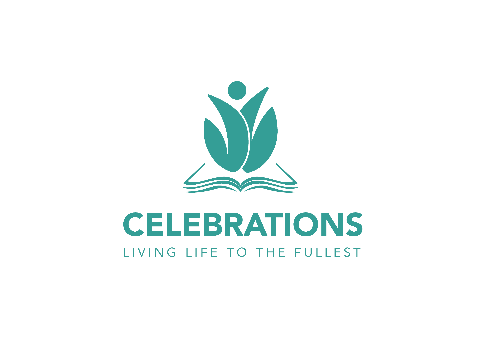 [Speaker Notes: Being thirsty reminds us of the greater thirst for the “water of life” that Jesus offers. 
 
How can I accept that gift so that I also can be a source of life to those with whom I interact on a daily basis?]
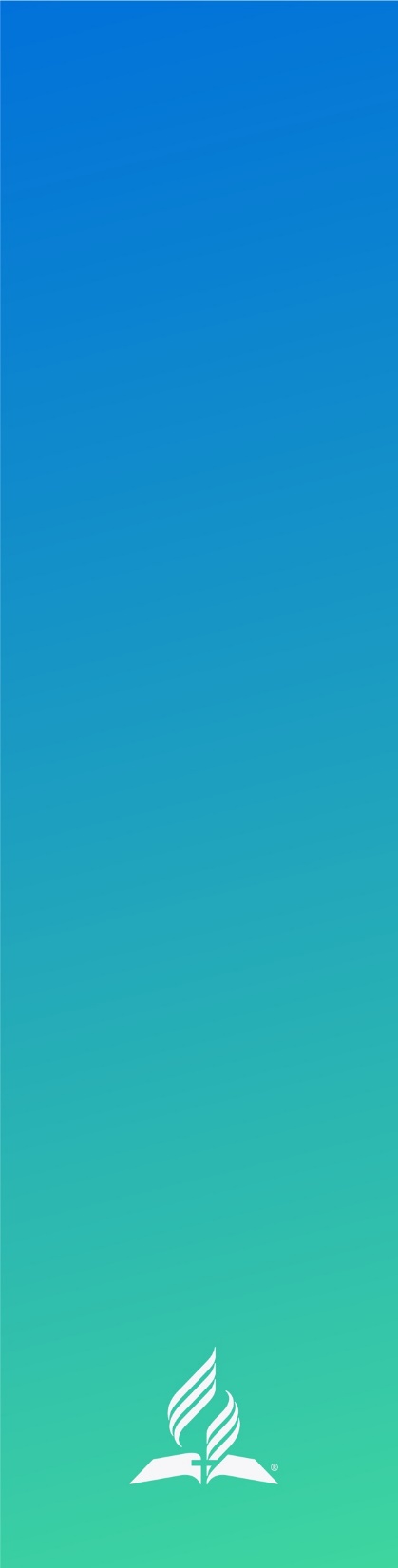 This presentation is created and distributed by the Health Ministries Department, General Conference of Seventh-day Adventists, 12501 Old Columbia Pike, Silver Spring, MD 20904

This presentation is shared for educational purposes only. The content, graphics, and pictures of each slide and the whole presentation must kept intact if shared with other Health Ministries entities, including this page. Thank you for using and sharing in a responsible manner.
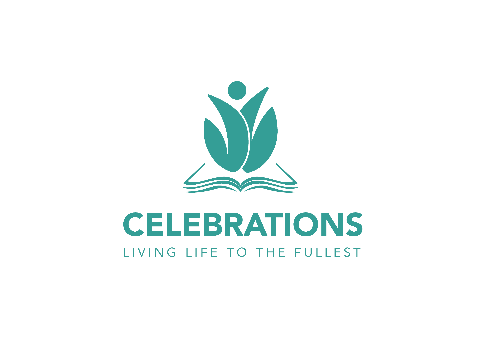 [Speaker Notes: We are glad that you took the time to attend this discussion. We hope that you make liquids a daily part of your healthy lifestyle.  We look forward to seeing you at the next CELEBRATIONS presentation!]
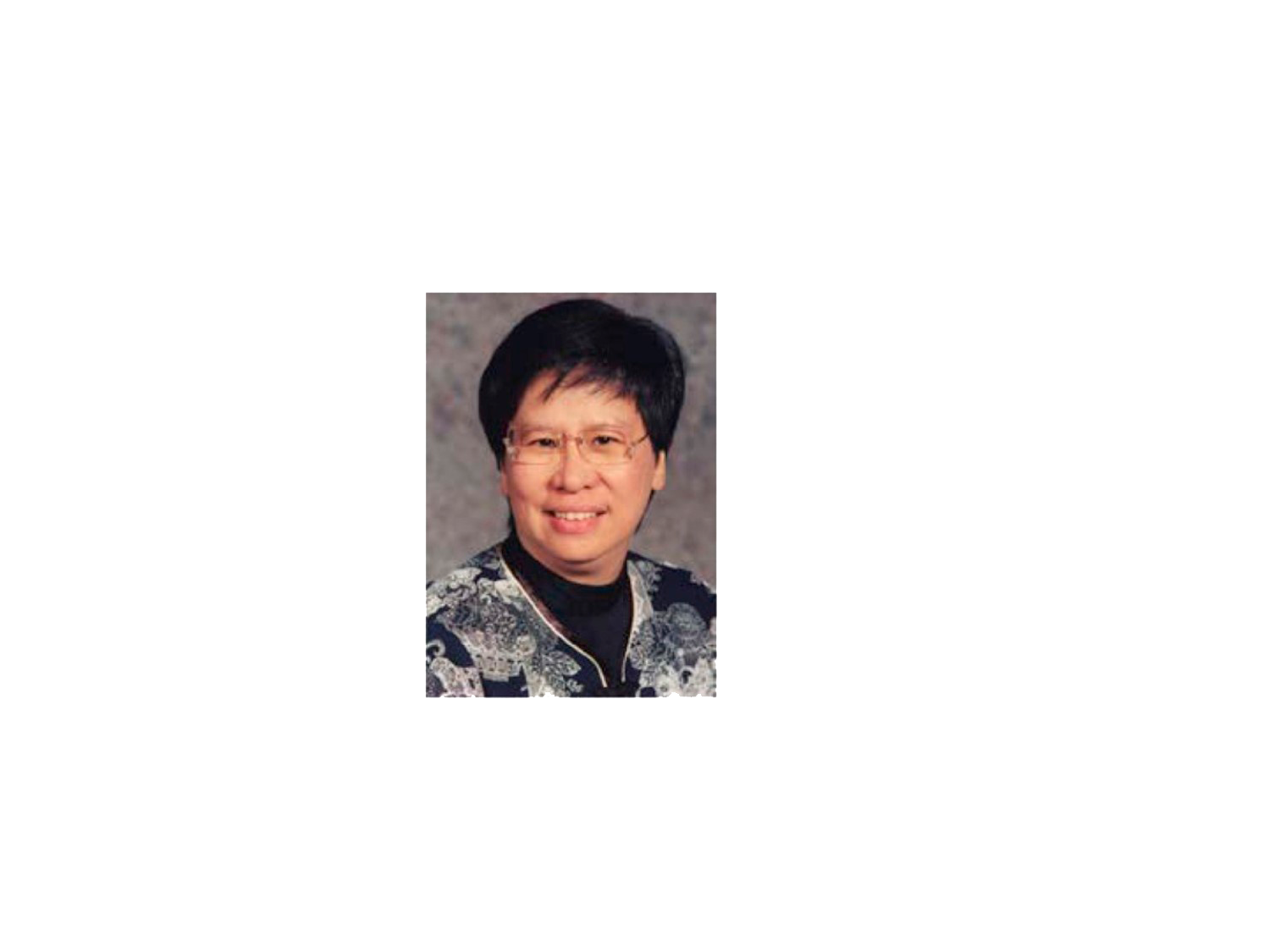 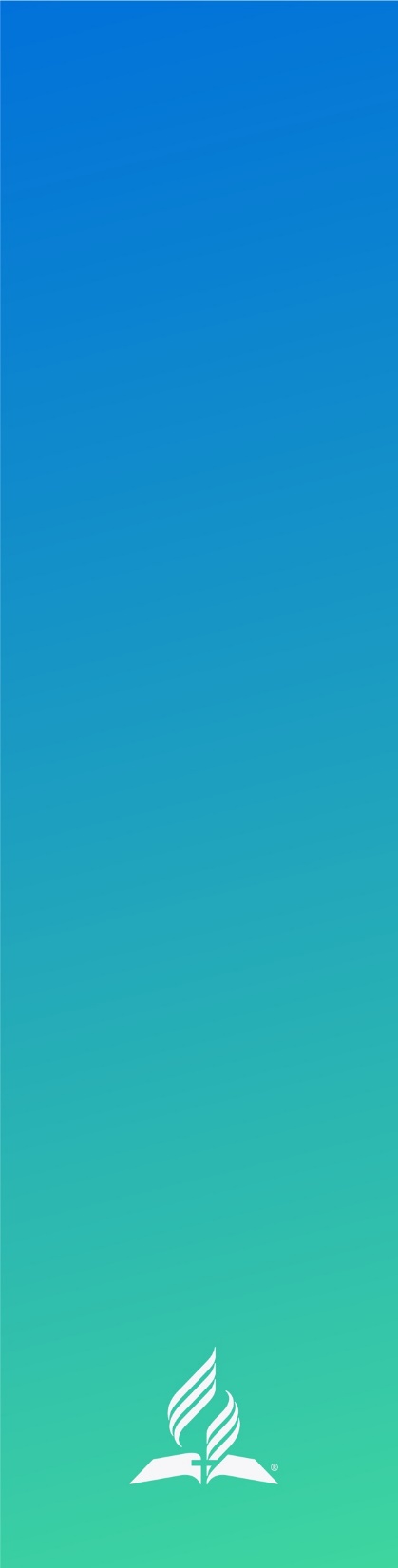 Kathleen Kiem Hoa Oey Kuntaraf, M.D., MPH, is general practitioner, focusing on public health. Born in Indonesia of Chinese parents, she serves as an associate director in the Health Ministries department at the General Conference.
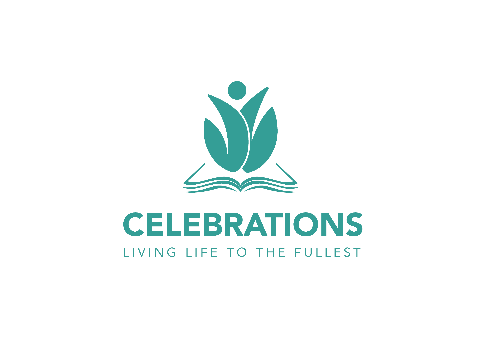 [Speaker Notes: Author Kathleen Kuntaraf]